БЮДЖЕТ 
ДЛЯ ГРАЖДАН
По решению Комсомольской-на-Амуре городской Думы от               4 декабря 2024 года № 171
«О бюджете города Комсомольска-на-Амуре
на 2025 год и 
 плановый период 2026 и 2027 годов»
1
Уважаемые жители 
города Комсомольска-на-Амуре!
Администрация города Комсомольска-на-Амуре представляет Вашему вниманию информационный ресурс «Бюджет для граждан», созданный для обеспечения реализации принципа прозрачности (открытости) и обеспечения доступного информирования граждан об основных понятиях бюджета и бюджетного процесса, а также о показателях бюджета города Комсомольска-на-Амуре.
Информационный ресурс «Бюджет для граждан» - это упрощенная версия основного финансового документа города – решения Комсомольской-на-Амуре городской Думы «О бюджете города Комсомольска-на-Амуре на 2025 год и плановый период 2026 и 2027 годов».
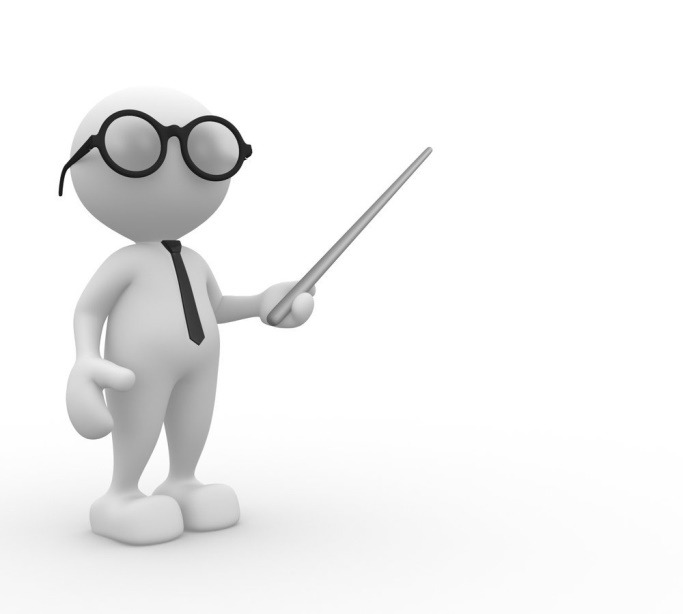 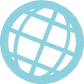 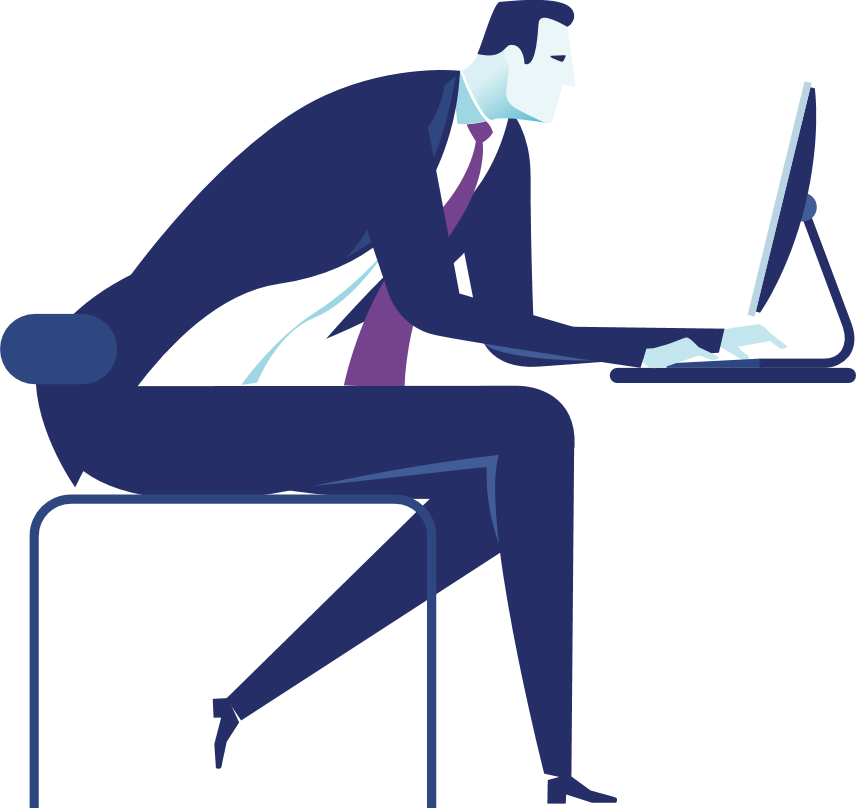 Администрация
города Комсомольска-на-Амуре
2
ЧТО ТАКОЕ БЮДЖЕТ?
Бюджет - это форма образования и расходования денежных средств, предназначенных для финансового обеспечения задач и функций государства и местного самоуправления
ДОХОДЫ 
Это поступающие в бюджет денежные средства от физических и юридических лиц в виде налоговых и неналоговых перечислений, а также средства от вышестоящего бюджета в виде межбюджетных трансфертов
РАСХОДЫ 
Это выплачиваемые из бюджета денежные средства на образование, культуру, физическую культуру и спорт, молодежную политику, жилищно-коммунальное  и дорожное хозяйство, городские мероприятия и др.
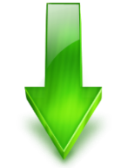 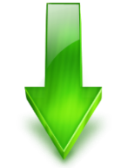 Составляющие
бюджета
Глоссарий
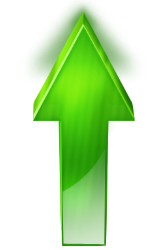 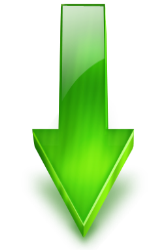 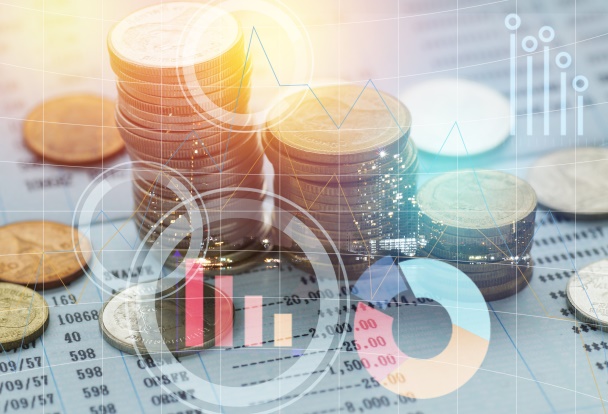 ПРОФИЦИТ
Превышение доходов над расходами
ДЕФИЦИТ
Превышение расходов над доходами
ИСТОЧНИКИ ПОКРЫТИЯ ДЕФИЦИТА
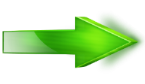 3
ЧТО ТАКОЕ БЮДЖЕТНАЯ СИСТЕМА?
Бюджетная система - совокупность федерального бюджета, бюджетов субъектов Российской Федерации, местных бюджетов и бюджетов государственных внебюджетных фондов
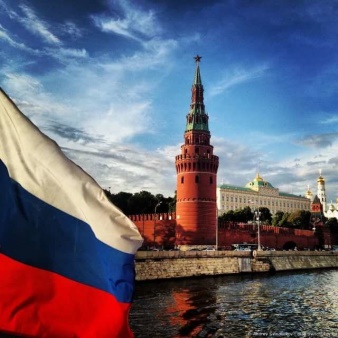 Уровни бюджетной системы
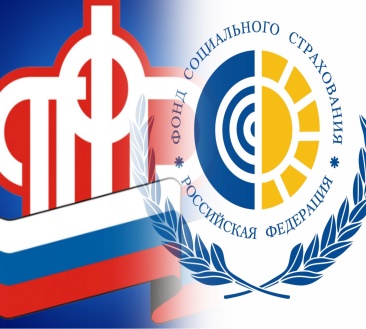 Бюджеты государственных внебюджетных фондов
Федеральный
 бюджет
ФЕДЕРАЛЬНЫЙ УРОВЕНЬ
Глоссарий
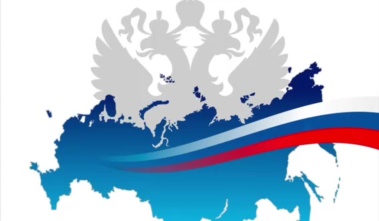 Бюджеты территориальных государственных фондов
РЕГИОНАЛЬНЫЙ УРОВЕНЬ
Бюджеты 
субъектов РФ
Бюджеты внутригородских муниципальных образований городов федерального значения, Москвы, Санкт-Петербурга, Севастополя
Бюджеты 
муниципальных
районов
МУНИЦИПАЛЬНЫЙ УРОВЕНЬ
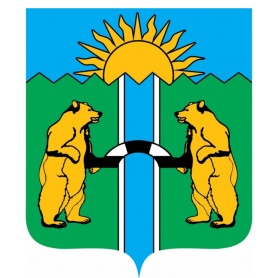 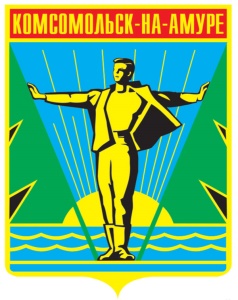 Бюджеты 
городских округов
Бюджеты 
городских и сельских поселений
Бюджеты 
районов
4
ЧТО ТАКОЕ БЮДЖЕТНЫЙ ПРОЦЕСС?
Бюджетный процесс - деятельность органов государственной власти, органов местного самоуправления и иных участников  бюджетного  процесса  по  составлению  и  рассмотрению  проектов  бюджетов,  утверждению  и  исполнению бюджетов, контролю за их исполнением, осуществлению бюджетного учета, составлению, внешней проверке, рассмотрению и утверждению бюджетной отчетности
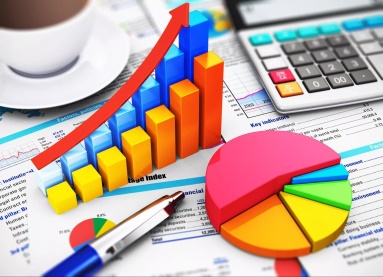 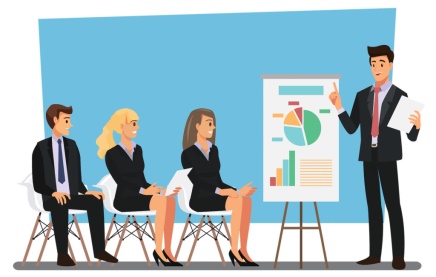 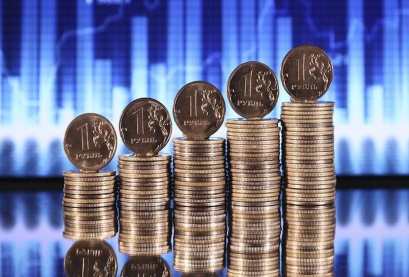 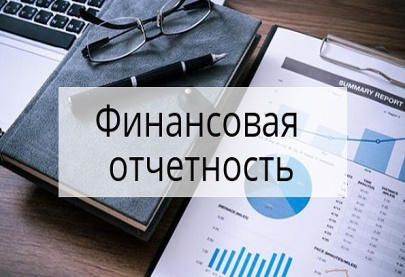 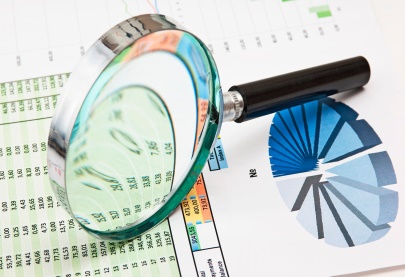 Глоссарий
3. 
Исполнение
бюджета
1. 
Составление
проекта бюджета
2. Утверждение
бюджета
4. 
Отчётность об исполнении бюджета
5.
Контроль за ходом исполнения бюджета
Финансовый год                                                (с 1 января по 31 декабря)
5
БЮДЖЕТНЫЙ ПЕРИОД
КАКИЕ БЫВАЮТ БЮДЖЕТЫ?
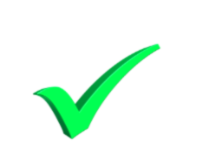 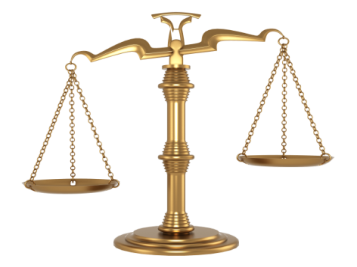 – доходы БОЛЬШЕ расходов
ПРОФИЦИТНЫЙ
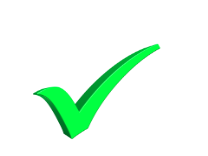 – доходы РАВНЫ расходам
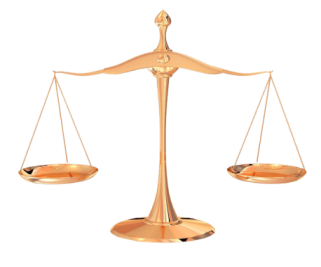 СБАЛАНСИРОВАННЫЙ
Глоссарий
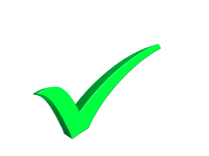 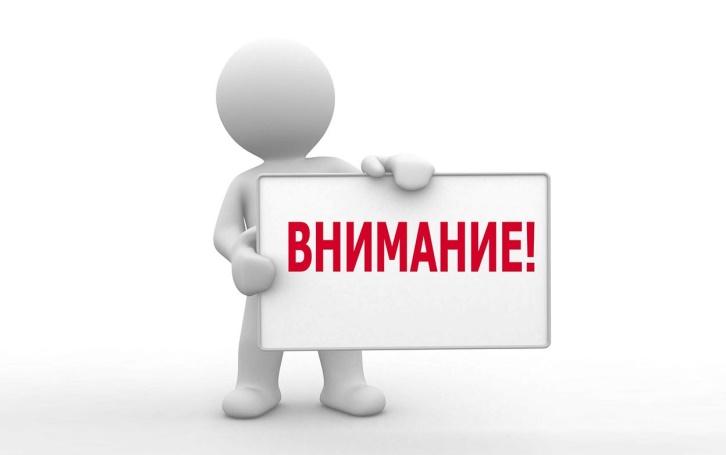 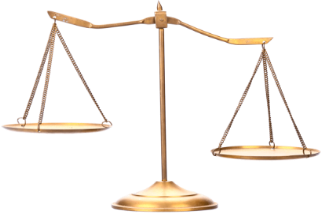 – доходы МЕНЬШЕ расходов
ДЕФИЦИТНЫЙ
Сбалансированность – это основополагающий принцип        
                      составления и исполнения бюджета
6
КАКИЕ ДОХОДЫ ФОРМИРУЮТ БЮДЖЕТ?
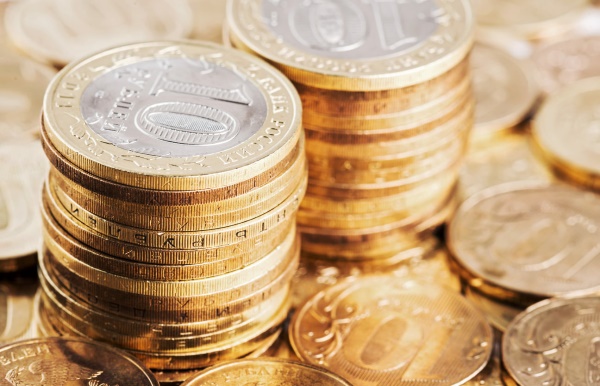 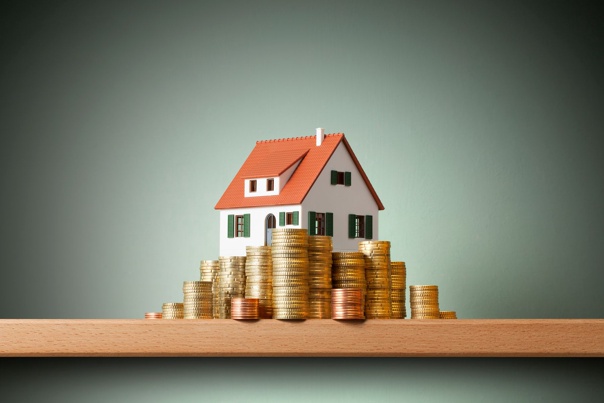 ДОХОДЫ
Неналоговые доходы
Безвозмездные поступления
Глоссарий
Налоговые доходы
Поступления: 
1) от продажи и использования муниципального имущества и земельных участков;
2) от отдельных видов штрафных санкций;
3) от предоставления казенными учреждениями услуг;
4) иных неналоговых доходов
Поступления:
1) от вышестоящих бюджетов межбюджетных трансфертов; 
2) от физических и юридических лиц безвозмездных перечислений
Поступления от 
уплаты налогов, предусмотренных 
законодательством РФ
7
КАК ГРАЖДАНИН УЧАСТВУЕТ В ФОРМИРОВАНИИ  БЮДЖЕТА?
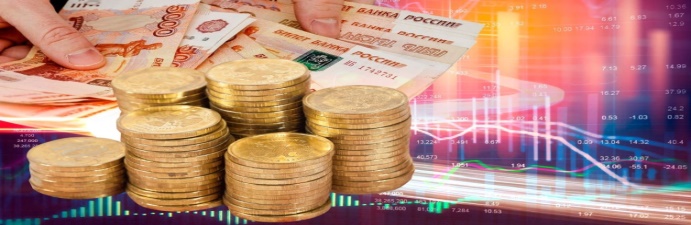 Участвует в формировании
 ДОХОДНОЙ ЧАСТИ бюджета
Гражданин как
налогоплательщик
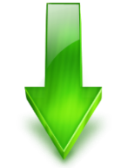 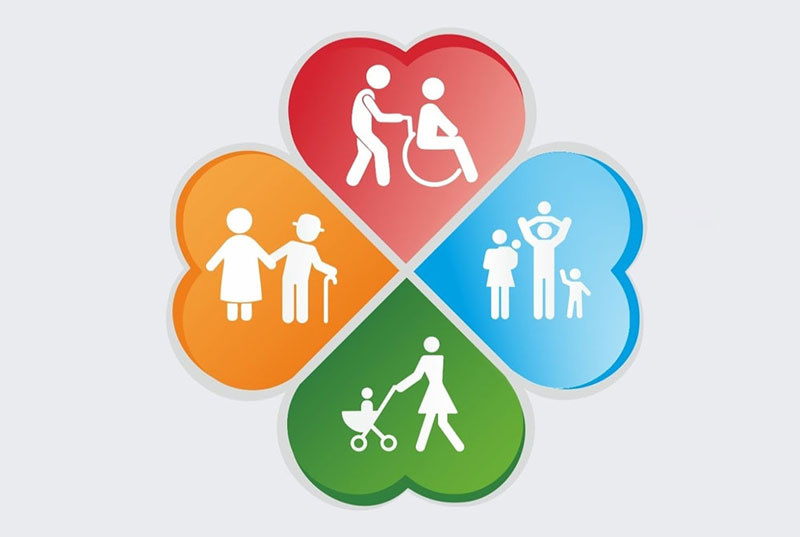 Возможности
 влияния гражданина на формирование бюджета
Участвует в исполнении
 РАСХОДНОЙ ЧАСТИ 
бюджета, пользуясь социальными услугами в сфере образования, культуры, а также, проживая на благоустроенной территории своего города
Глоссарий
Гражданин как
получатель социальных гарантий
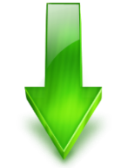 Публичные слушания по проекту бюджета
Публичные слушания по отчёту об исполнении бюджета
8
ОПИСАНИЕ АДМИНИСТРАТИВНОГО ДЕЛЕНИЯ ГОРОДА КОМСОМОЛЬСКА-НА-АМУРЕ
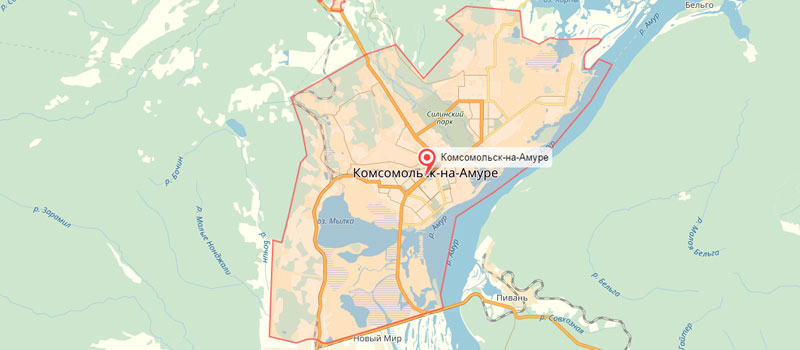 Комсомольск-на-Амуре 
- город в Хабаровском крае России.
Площадь городской территории составляет около 325,10 км²
            Общая площадь земель  в границах муниципального образования составляет
32 554,2 га
9
тыс. человек
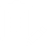 СРЕДНЕГОДОВАЯ ЧИСЛЕННОСТЬ ПОСТОЯННОГО НАСЕЛЕНИЯ ГОРОДА КОМСОМОЛЬСКА-НА-АМУРЕ
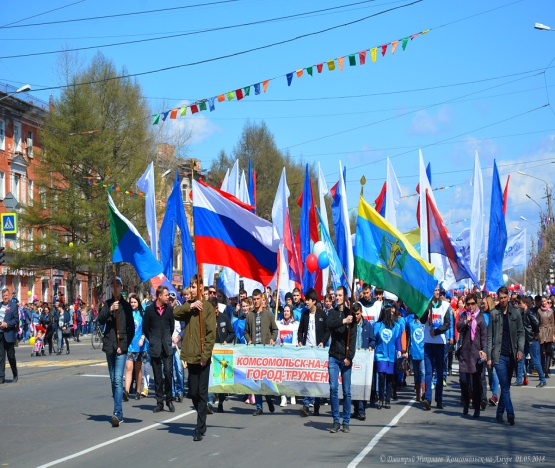 233,8
235,2
234,2
234,7
235,8
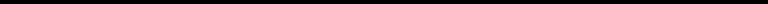 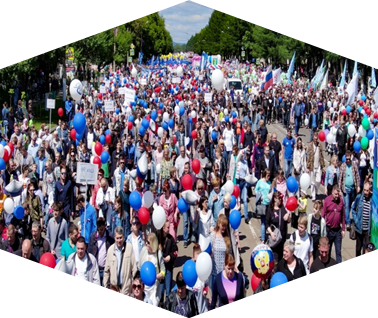 2024
(оценка)
2026
(прогноз)
2025
(прогноз)
2023
(факт)
2027
(прогноз)
Снижение значения показателя связано с естественной убылью
10
УРОВЕНЬ ЗАРЕГИСТРИРУЕМОЙ БЕЗРАБОТИЦЫ
НА ТЕРРИТОРИИ ГОРОДА 
КОМСОМОЛЬСКА-НА-АМУРЕ
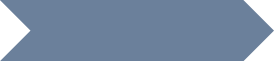 процентов
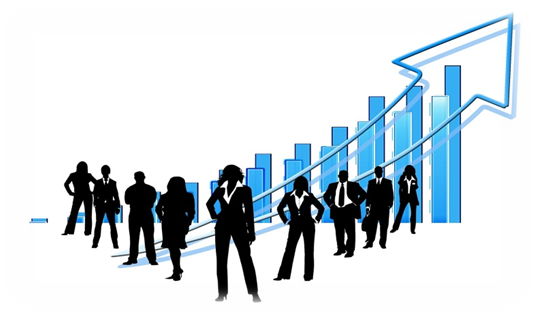 0,3
0,3
0,3
0,3
0,3
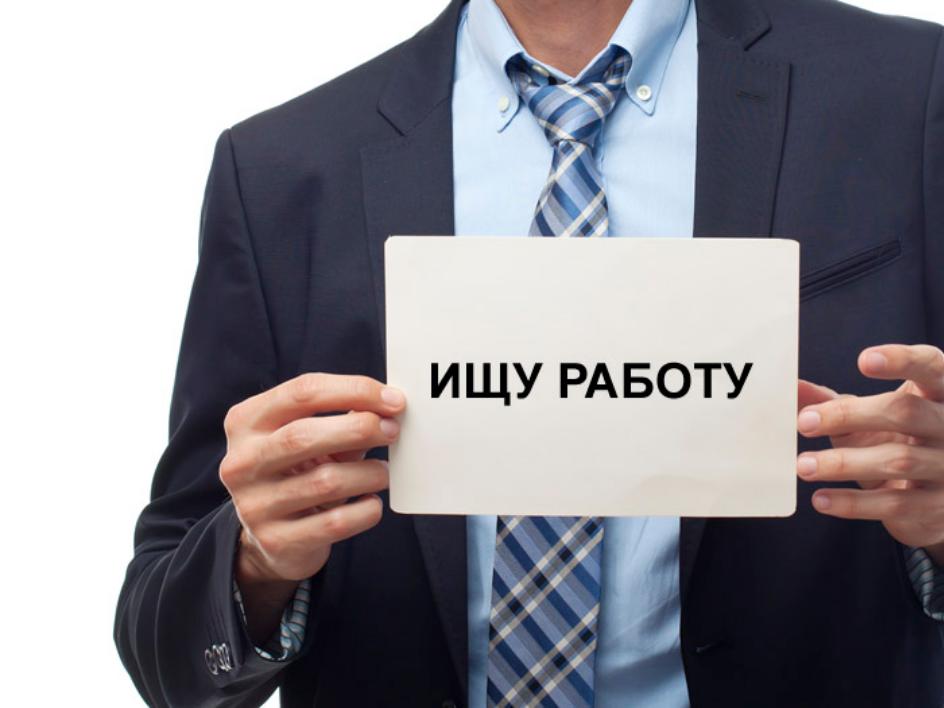 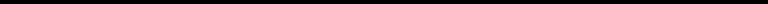 2023
(факт)
2024
(оценка)
2025
(прогноз)
2026
(прогноз)
2027
(прогноз)
11
тыс. рублей
СРЕДНЕМЕСЯЧНАЯ ЗАРАБОТНАЯ ПЛАТА
 ПО КРУПНЫМ И СРЕДНИМ ПРЕДПРИЯТИЯМ
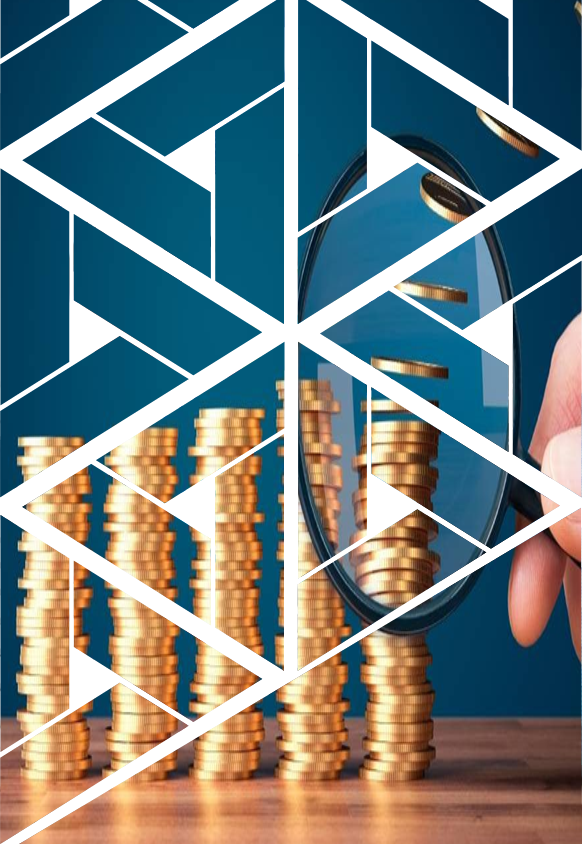 83,3
90,3
80,5
98,0
106,2
2023
(факт)
2025
(прогноз)
2024
(оценка)
2026
(прогноз)
2027
(прогноз)
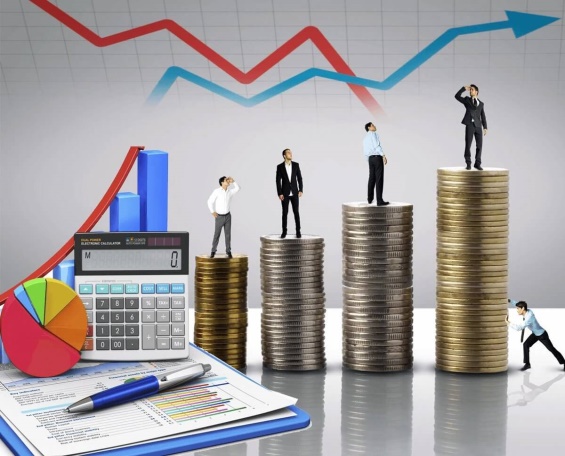 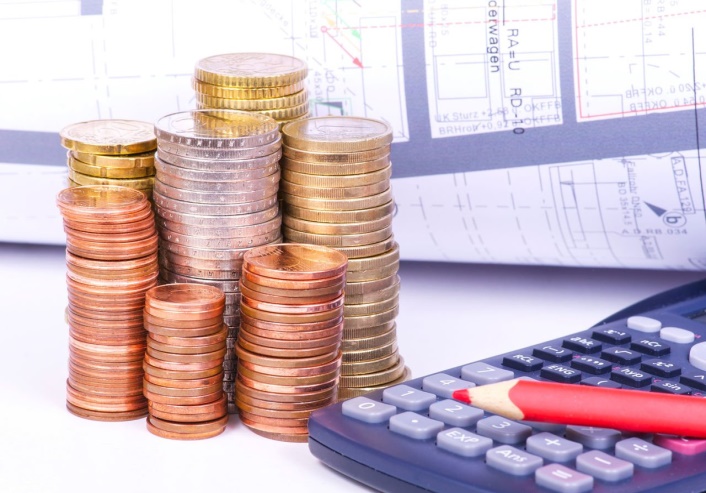 12
единиц
КОЛИЧЕСТВО СУБЪЕКТОВ МАЛОГО И СРЕДНЕГО ПРЕДПРИНИМАТЕЛЬСТВА – ФАКТИЧЕСКИХ НАЛОГОПЛАТЕЛЬЩИКОВ
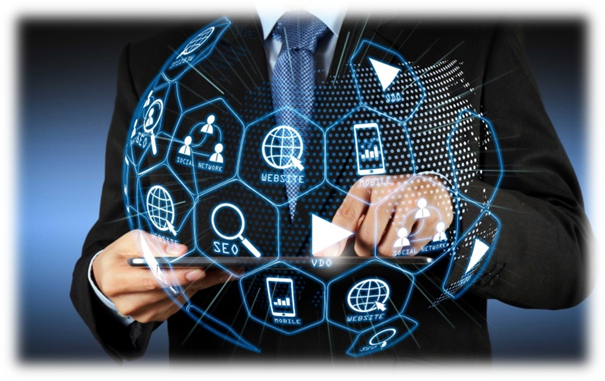 6 850
6 744
6 800
6 900
6 950
2023
(факт)
2025
(прогноз)
2024
(оценка)
2026
(прогноз)
2027
(прогноз)
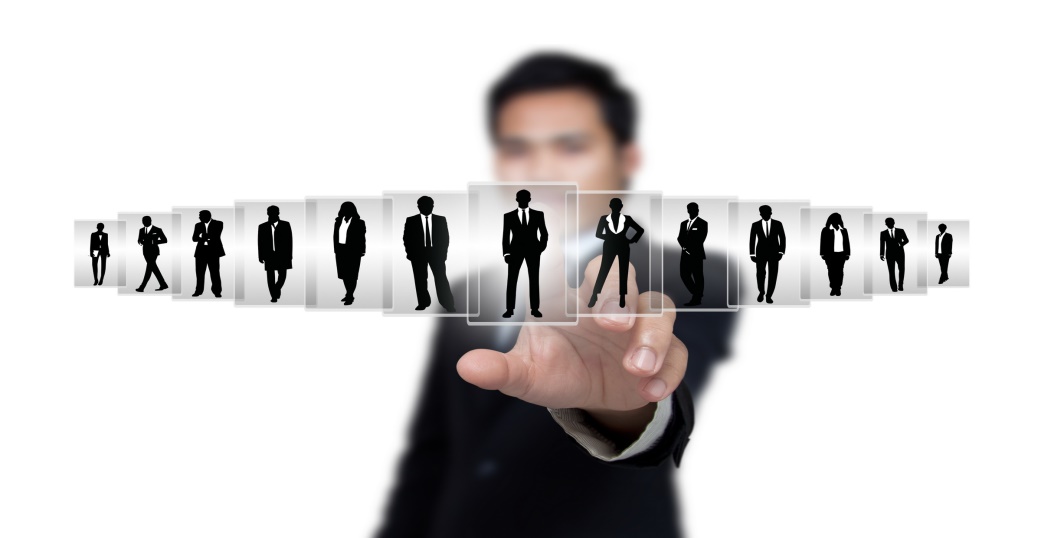 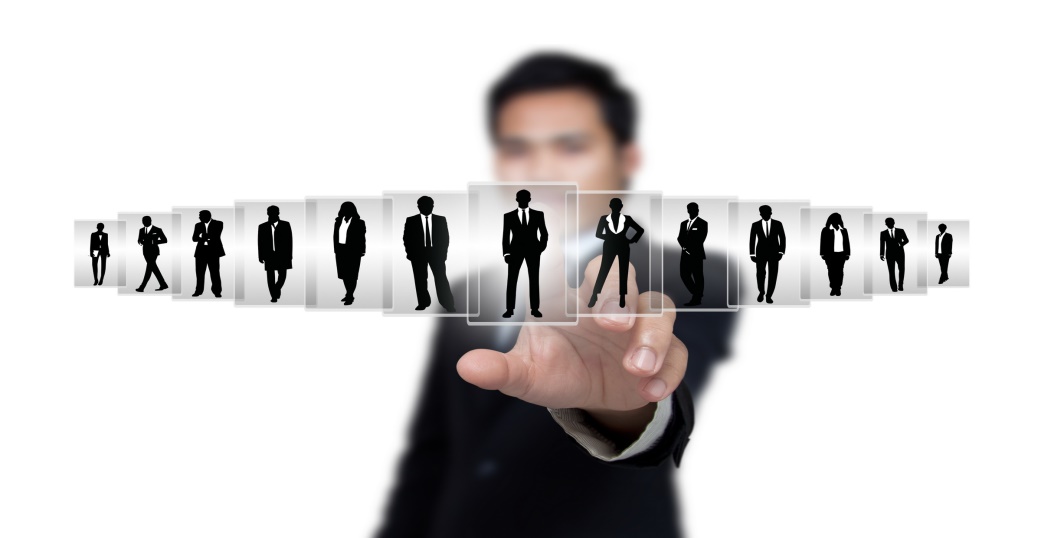 13
тыс. человек
ОБЩАЯ ЧИСЛЕННОСТЬ РАБОТАЮЩИХ В МАЛОМ 
И СРЕДНЕМ БИЗНЕСЕ
21,9
21,4
21,5
22,3
22,7
2023
(факт)
2025
(прогноз)
2024
(оценка)
2026
(прогноз)
2027
(прогноз)
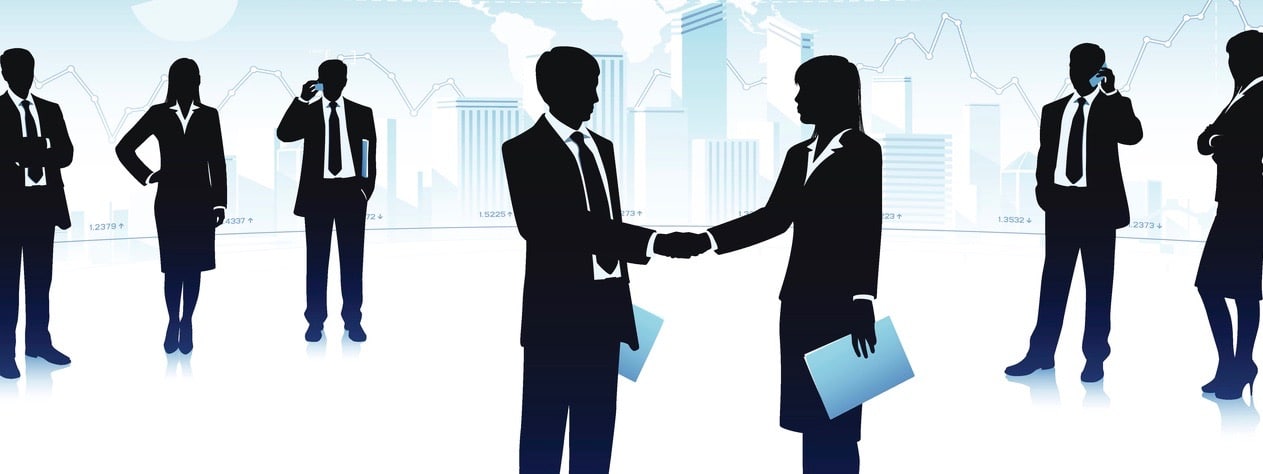 14
млрд рублей
ОБЪЁМ ПРОМЫШЛЕННОГО ПРОИЗВОДСТВА 
ПО ОТДЕЛЬНЫМ ВИДАМ ЭКОНОМИЧЕСКОЙ ДЕЯТЕЛЬНОСТИ
149,1
154,3
156,7
160,0
161,7
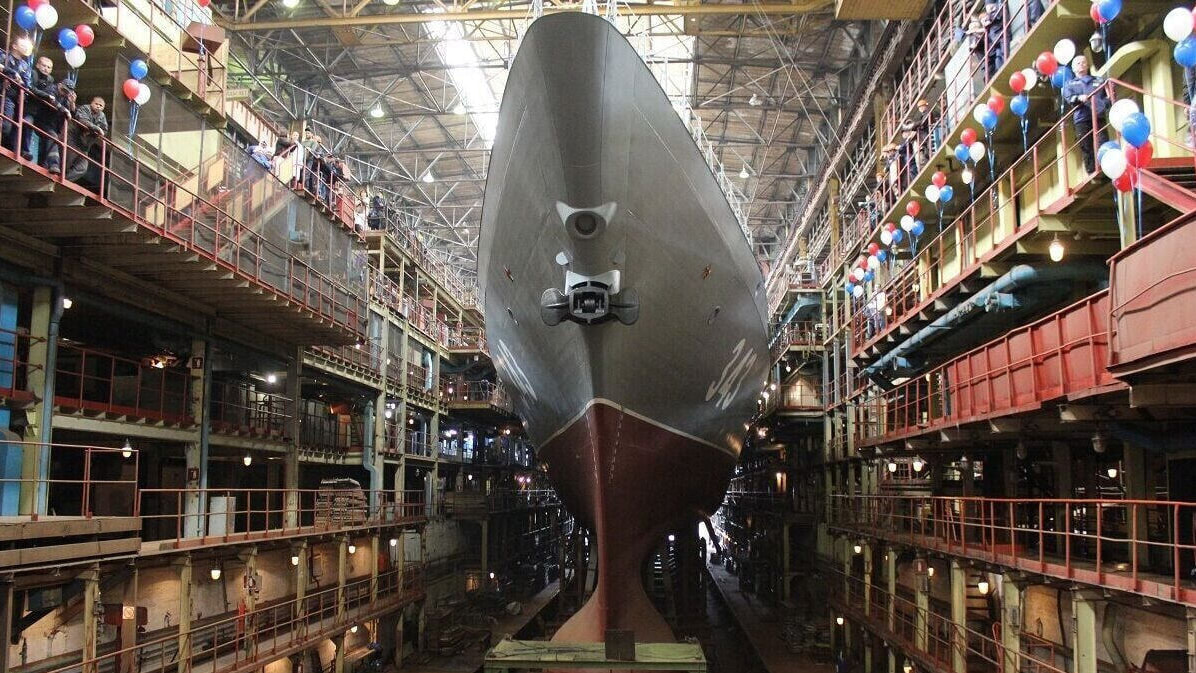 2025
(прогноз)
2026
(прогноз)
2024
(оценка)
2023
(факт)
2027
(прогноз)
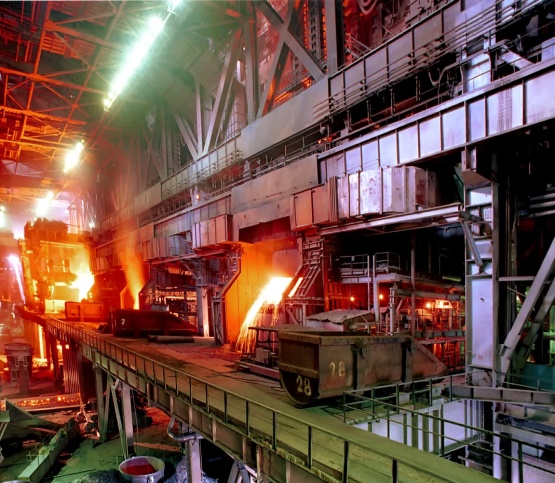 15
млн рублей
ОСНОВНЫЕ ХАРАКТЕРИСТИКИ  
БЮДЖЕТА ГОРОДА КОМСОМОЛЬСКА-НА-АМУРЕ НА 2025-2027 ГОДЫ
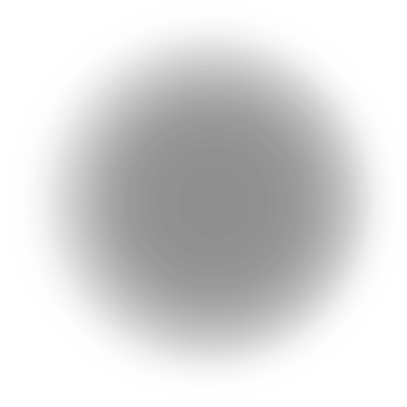 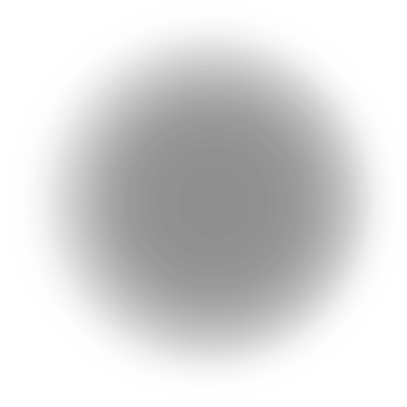 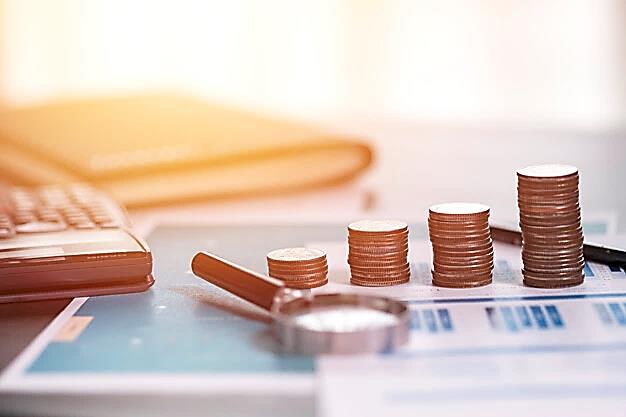 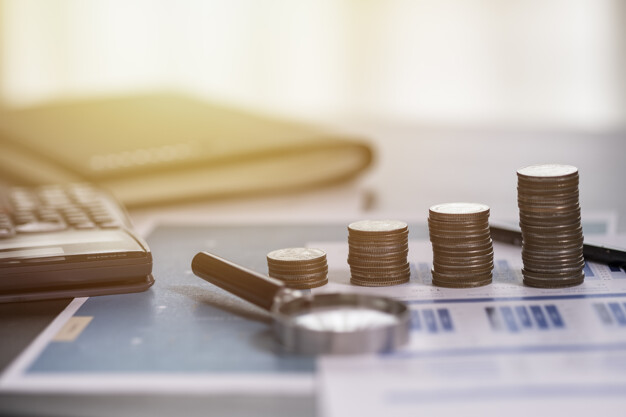 11 170,0
11 503,6
Доходы
11 669,3
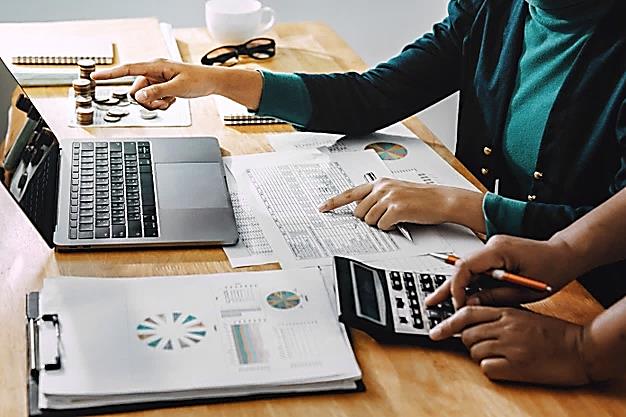 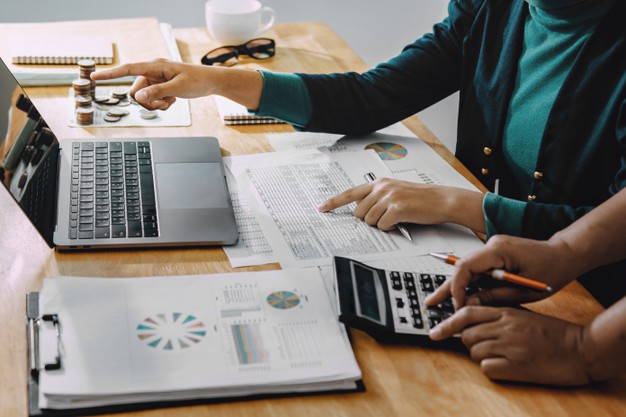 Расходы
11 394,5
11 013,0
11 512,3
157,0
Профицит
109,1
157,0
2025 ГОД
2026 ГОД
2027 ГОД
млн рублей
ДИНАМИКА ПОСТУПЛЕНИЙ НАЛОГОВЫХ И НЕНАЛОГОВЫХ ДОХОДОВ В БЮДЖЕТ ГОРОДА КОМСОМОЛЬСКА-НА-АМУРЕ В 2024-2025 ГОДАХ
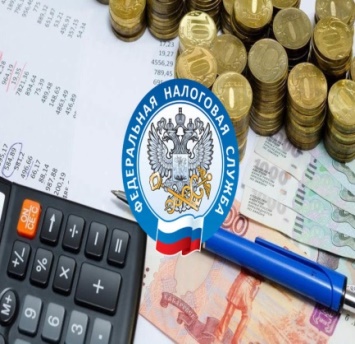 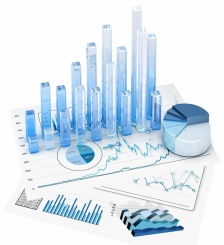 4 507,6
Рост + 378,7 млн рублей
4 128,9
НАЛОГОВЫЕ 
ДОХОДЫ
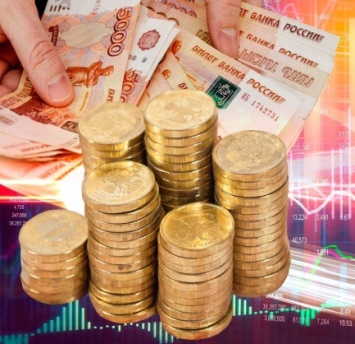 НАЛОГОВЫЕ 
ДОХОДЫ
652,1 млн 
рублей  
   или 23,5    %
3 432,9
2 780,8
273,4 млн 
рублей 
  или  20,2 %
НЕНАЛОГОВЫЕ 
ДОХОДЫ
НЕНАЛОГОВЫЕ 
ДОХОДЫ  
1 074,7
1 348,1
2024 ГОД
2025 ГОД
НОРМАТИВЫ ОТЧИСЛЕНИЙ	 ДОХОДОВ В БЮДЖЕТ ГОРОДА КОМСОМОЛЬСКА-НА-АМУРЕ В 2025  ГОДУ
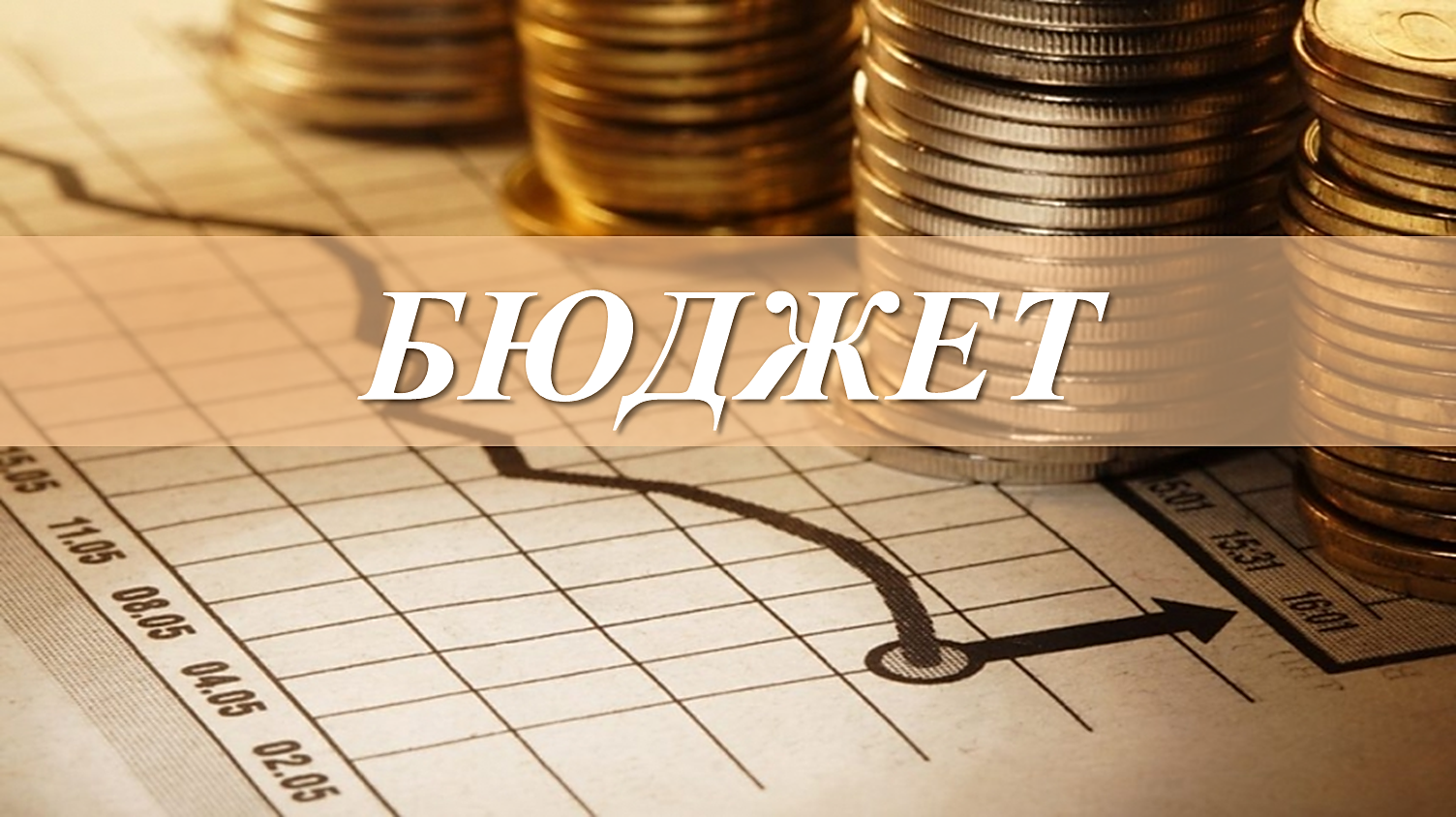 100%
Налог на имущество              физических лиц
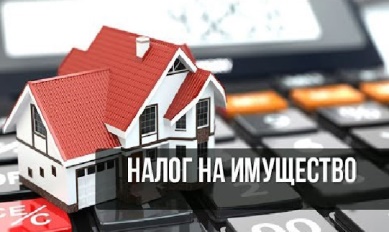 15%
Транспортный налог
100%
Земельный налог
19,5%
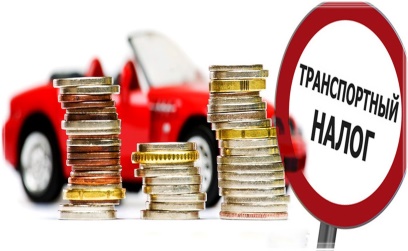 НДФЛ
0,6%
Акцизы на нефтепродукты
УСН – 15%
ЕСХН –  100%
Патент – 100%
Налоги на совокупный 
доход УСН, ЕСХН, патент
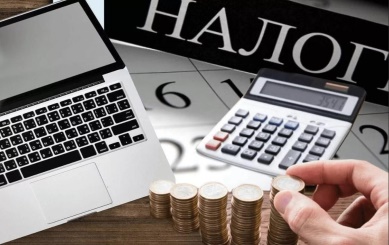 Плата за негативное воздействие на  окружающую среду
60 %
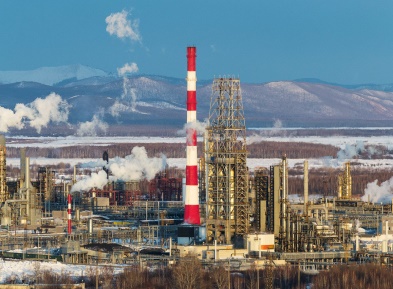 Арендная плата 
за имущество
 и земельные участки
100 %
млн рублей
СТРУКТУРА НАЛОГОВЫХ ДОХОДОВ В РАЗРЕЗЕ ИСТОЧНИКОВ, В ДИНАМИКЕ
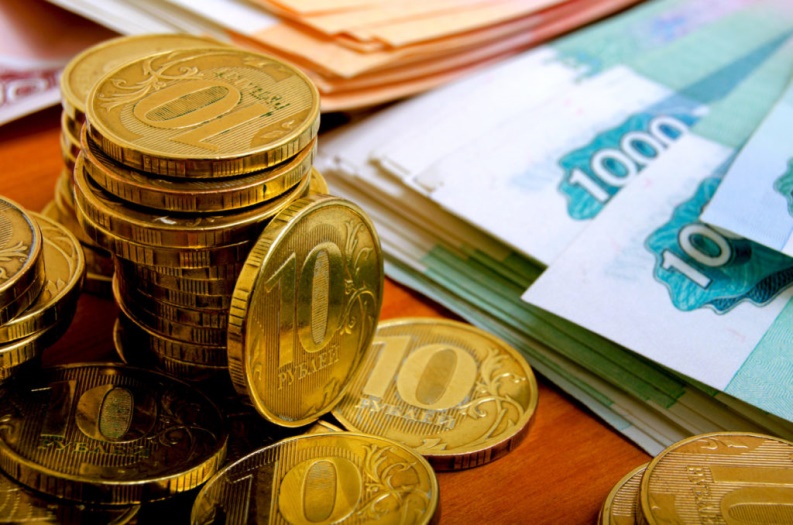 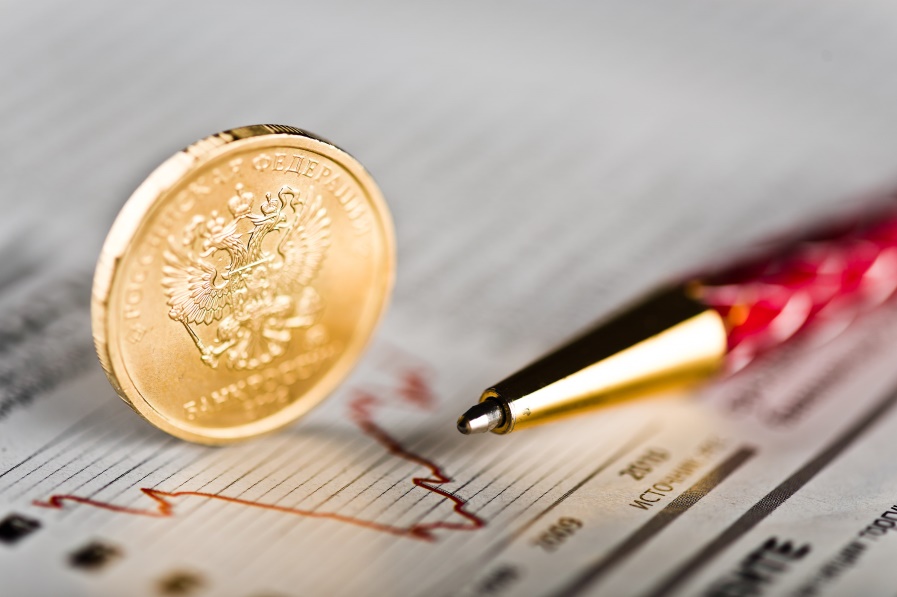 млн рублей
СТРУКТУРА НЕНАЛОГОВЫХ ДОХОДОВ В РАЗРЕЗЕ ИСТОЧНИКОВ, В ДИНАМИКЕ
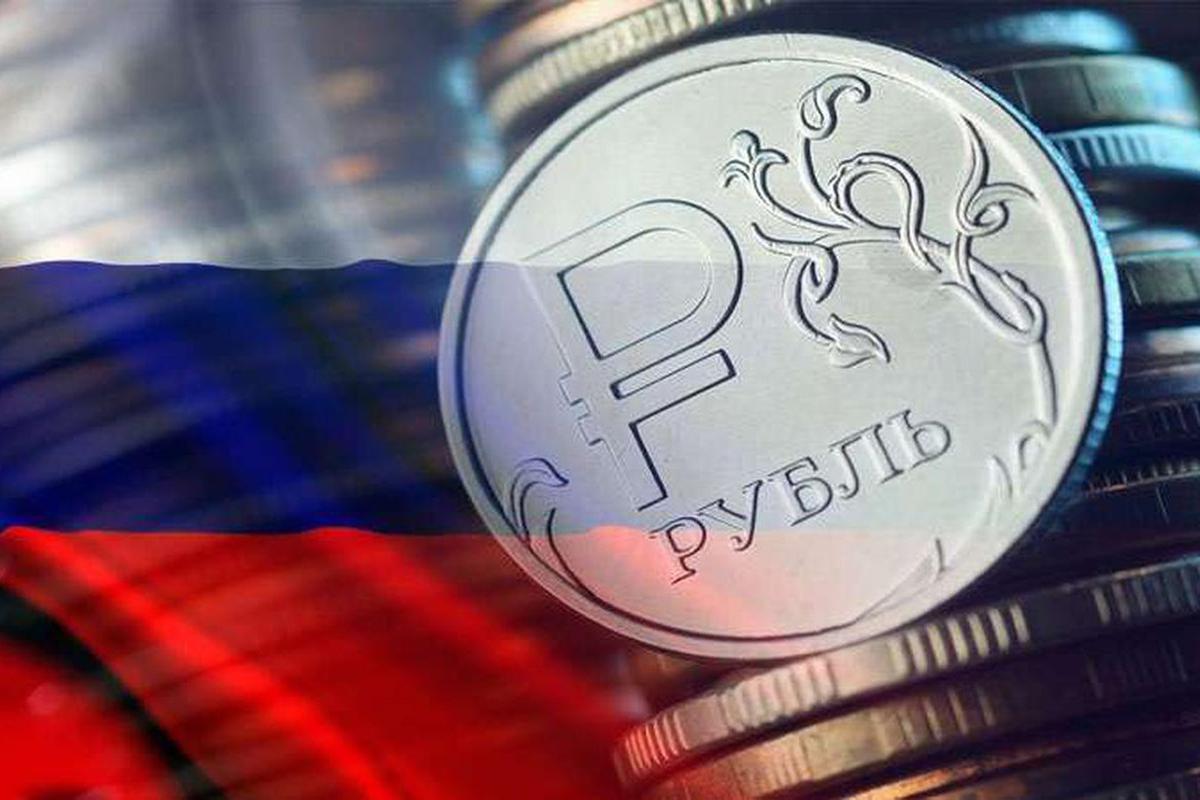 млн рублей
ДИНАМИКА ПОСТУПЛЕНИЙ НАЛОГОВЫХ И НЕНАЛОГОВЫХ ДОХОДОВ В БЮДЖЕТ ГОРОДА КОМСОМОЛЬСКА-НА-АМУРЕ В 2025-2027 ГОДАХ
4 606,7
4 376,0
4 507,6
230,7 млн рублей
- 131,6 млн рублей
3 812,1
224,8 млн рублей  или 6,3%
154,4 млн рублей 
или 4,5 %
3 587,3
3 432,9
5,9 млн рублей
 или 0,7 %
286,0 млн рублей
 или 26,6 %
1 074,7
788,7
794,6
2026 ГОД
2025 ГОД
2027 ГОД
НАЛОГОВЫЕ ДОХОДЫ
21
НЕНАЛОГОВЫЕ ДОХОДЫ
млн рублей
ДИНАМИКА ПОСТУПЛЕНИЙ НАЛОГОВ НА СОВОКУПНЫЙ ДОХОД В 2024-2025 ГОДАХ
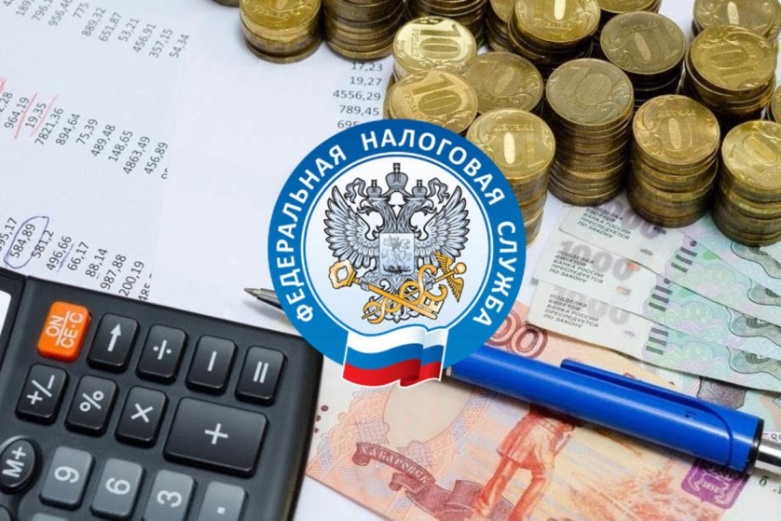 427,8
Рост  83,9 млн рублей
246,3
343,9
+ 17,6 млн рублей  
или + 7,7 %
228,7
178,6
+ 65,1 млн рублей  
или + 57,4 %
113,5
+ 1,2 млн рублей  
или + 70,6 %
2,9
1,7
Упрощенная система 
налогообложения
2025 ГОД
2024 ГОД
Единый сельскохозяйственный налог
Патентная система налогообложения
млн рублей
ДИНАМИКА ПОСТУПЛЕНИЙ И СТРУКТУРА ИМУЩЕСТВЕННЫХ НАЛОГОВ В 2024-2025 ГОДАХ
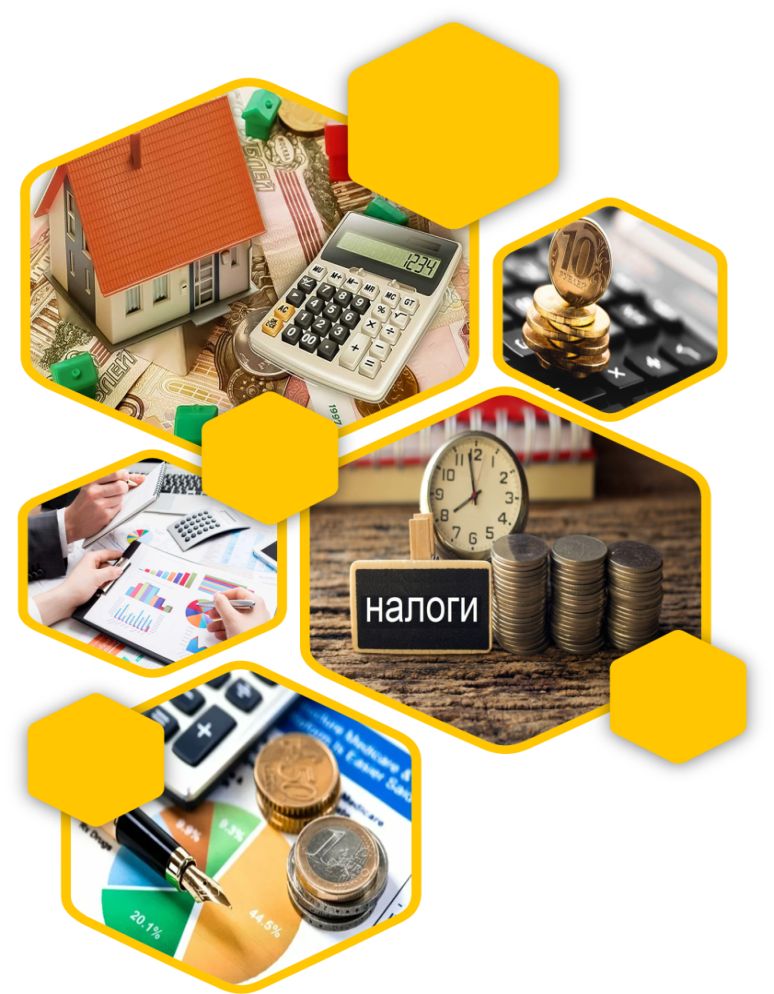 298,5
Рост  20,4 млн рублей
278,1
65,4
+0,1 млн рублей  
или + 0,2 %
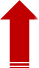 65,3
36,8
- 0,3 млн рублей  
или + 0,8 %
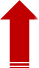 37,1
196,3
+ 20,6 млн рублей  
или + 11,7 %
175,7
2024 ГОД
2025 ГОД
Налог на имущество физических лиц
Земельный налог
Транспортный налог
млн рублей
ДИНАМИКА ПОСТУПЛЕНИЙ И СТРУКТУРА ДОХОДОВ ОТ ИСПОЛЬЗОВАНИЯ МУНИЦИПАЛЬНОГО ИМУЩЕСТВА 
В 2024-2025 ГОДАХ
657,1
- 6,2 млн рублей
663,3
Доходы от аренды земли
429,0
+ 8,9 млн рублей
420,1
541,3
535.5
Доходы от аренды 
имущества
112,3
115,4
- 3,1 млн рублей
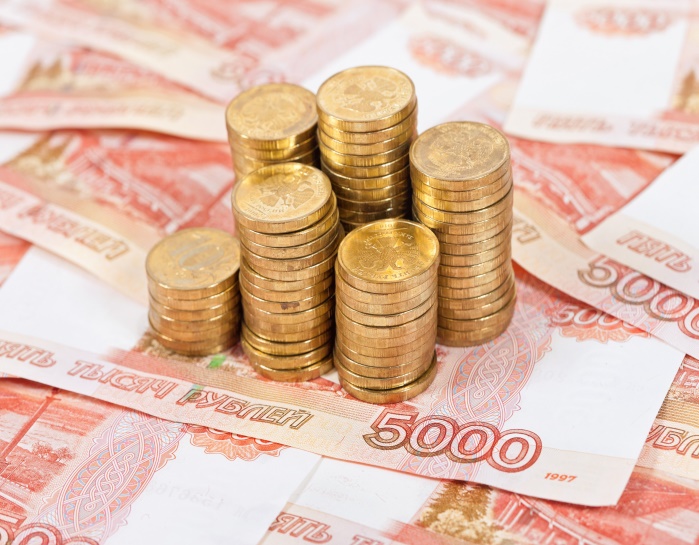 17,3
Отчисления от прибыли
12,4
Прочие доходы от  использования имущества
110,2
99,9
Иные доходы
3,5
0,3
2025 ГОД
2024 ГОД
24
млн рублей
ДИНАМИКА ПОСТУПЛЕНИЙ НАЛОГА НА ДОХОДЫ ФИЗИЧЕСКИХ ЛИЦ В 2024-2025 ГОДАХ
Иные налоговые и неналоговые доходы
+ 509,3 млн рублей 
или + 24,5 %
43,0%
57,0%
2 588,0
2 078,7
2024 ГОД
2025 ГОД
2025 ГОД
млн рублей
РАСХОДЫ БЮДЖЕТА ГОРОДА КОМСОМОЛЬСКА-НА-АМУРЕ НА 2025-2027 ГОДЫ
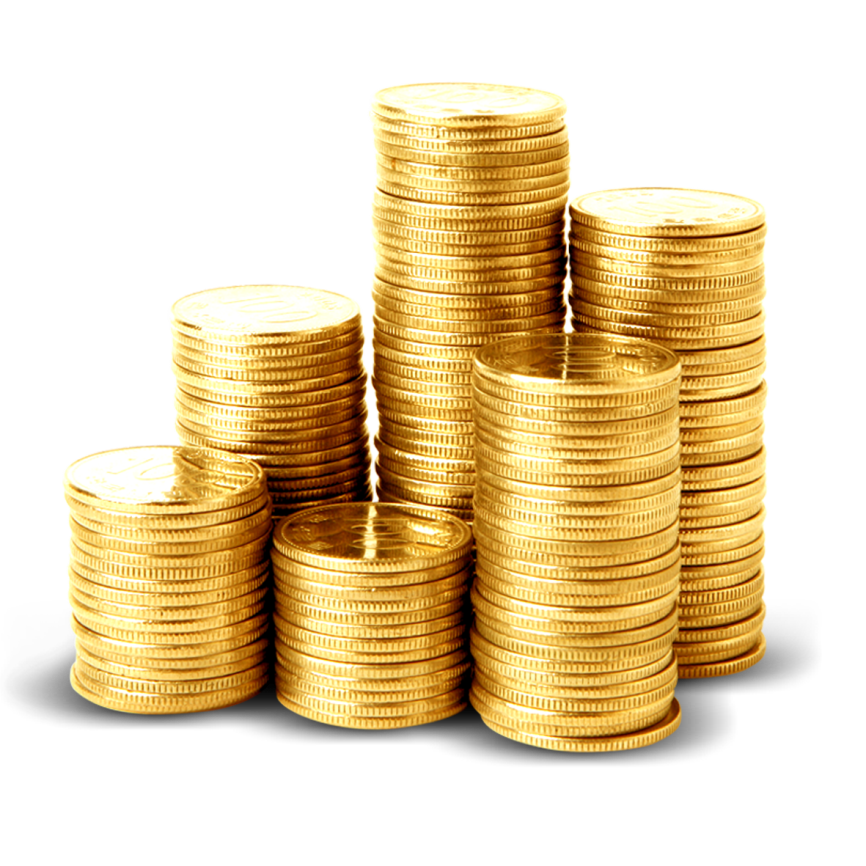 11 512,3
11 013,0
11 394,5
Расходы
+ 499,3 млн рублей или + 4,5 %
- 381,5 млн рублей или – 3,3 %
За счет межбюджетных трансфертов
5 862,9
5 715,6
5 552,9
+ 310,0 млн рублей или + 5,6 %
- 162,7 млн рублей или – 2,8 %
2025 ГОД
2026  год
2027 ГОД
млн рублей
СТРУКТУРА РАСХОДОВ НА 2025-2027 ГОДЫ
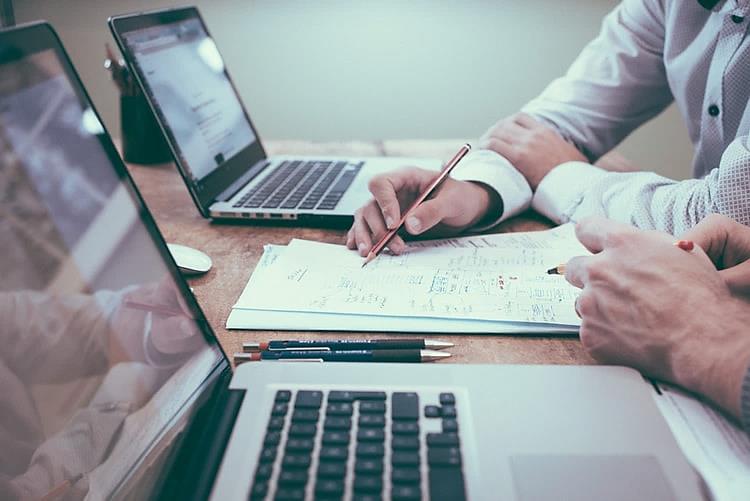 2026 год
2027 год
2025 год
ВСЕГО РАСХОДЫ
 11 013,0
ВСЕГО РАСХОДЫ
 11 512,3
ВСЕГО РАСХОДЫ 11 394,5
Непрограммные 
расходы
Непрограммные 
расходы
Непрограммные 
расходы
2 185,1
2 006,8
1 959,1
или 18,9%
или  18,2%
или  17,2%
9 327,2
9 006,2
9 435,4
или 81,1%
или  81,8%
или  82,8%
Программные
 расходы
Программные
 расходы
Программные
 расходы
В 2025-2027 годах в планируется  реализация 20 муниципальных программ
млн рублей
МУНИЦИПАЛЬНЫЕ ПРОГРАММЫ
ГОРОДА КОМСОМОЛЬСКА-НА-АМУРЕ
МУНИЦИПАЛЬНЫЕ ПРОГРАММЫ
ГОРОДА КОМСОМОЛЬСКА-НА-АМУРЕ
млн рублей
млн рублей
МУНИЦИПАЛЬНАЯ ПРОГРАММА
«ОБЕСПЕЧЕНИЕ КАЧЕСТВА И ДОСТУПНОСТИ ОБРАЗОВАНИЯ»
Цель муниципальной программы - обеспечение доступности и качества образования, отвечающего социальным потребностям жителей города Комсомольска-на-Амуре
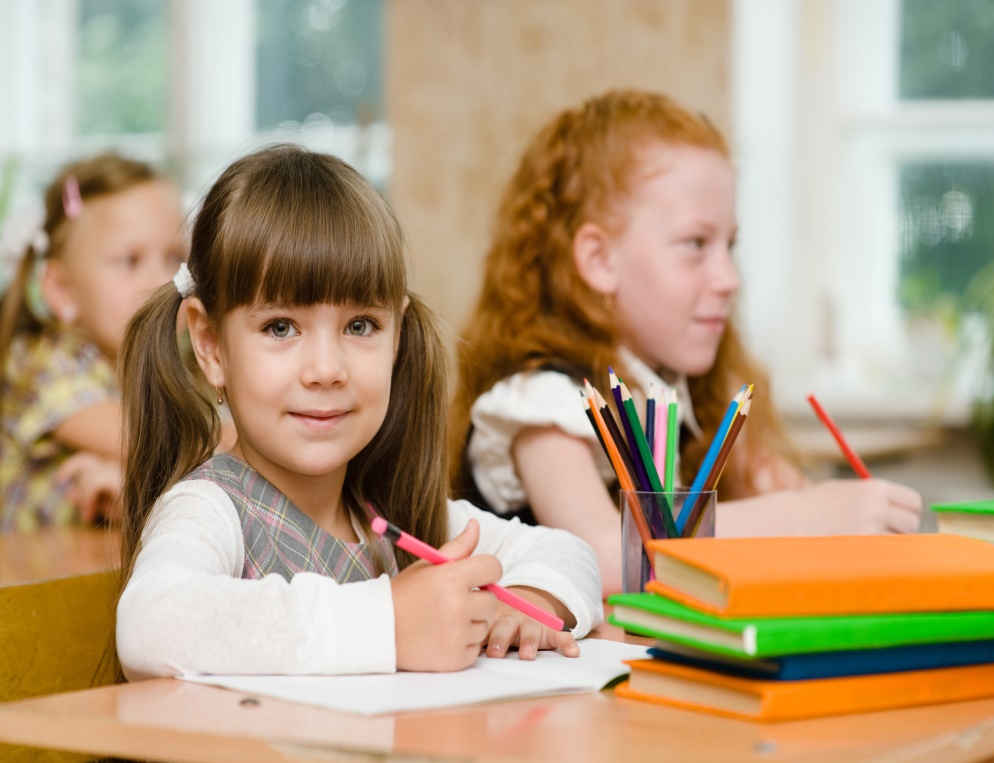 МУНИЦИПАЛЬНАЯ ПРОГРАММА
«ОБЕСПЕЧЕНИЕ КАЧЕСТВА И ДОСТУПНОСТИ ОБРАЗОВАНИЯ»
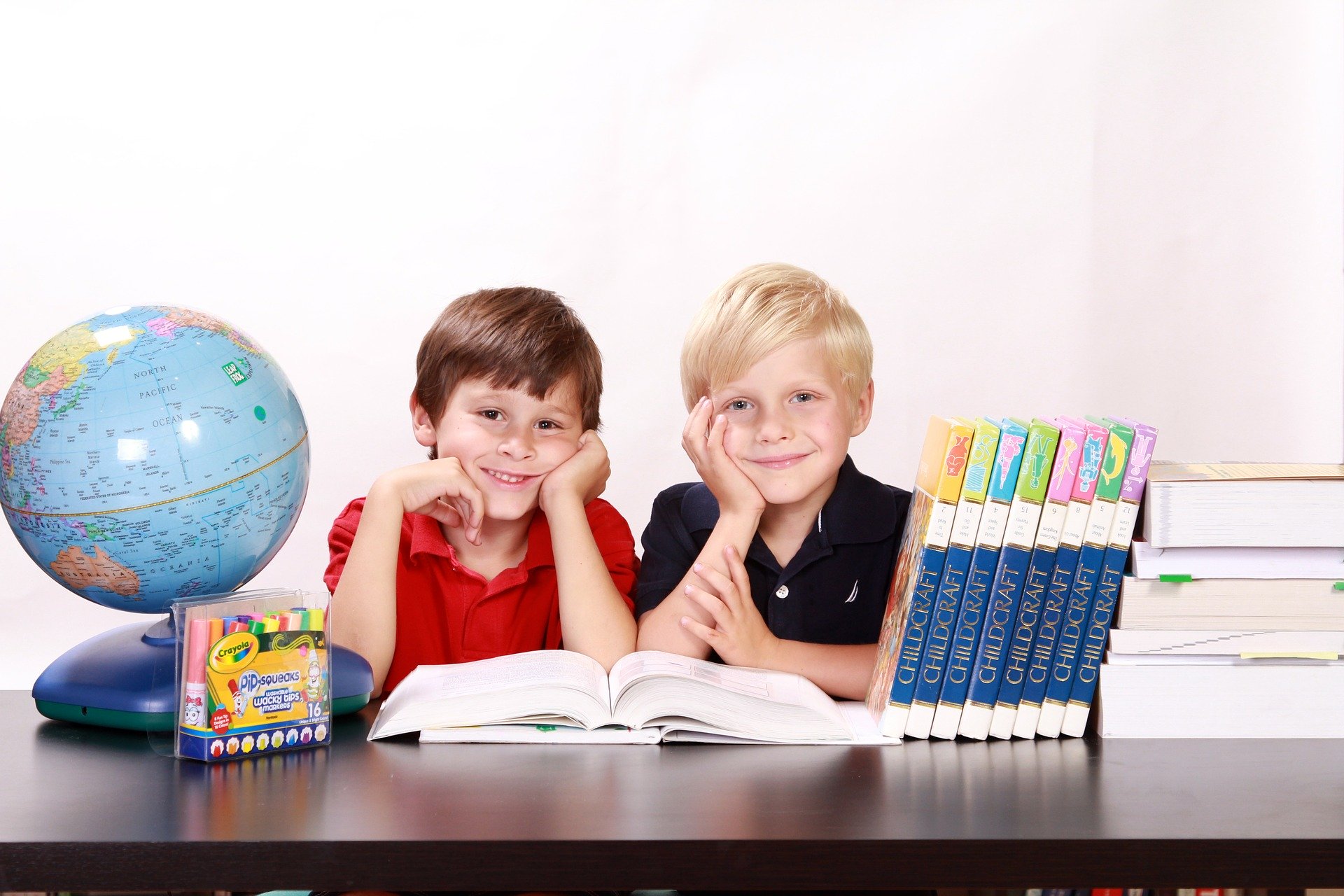 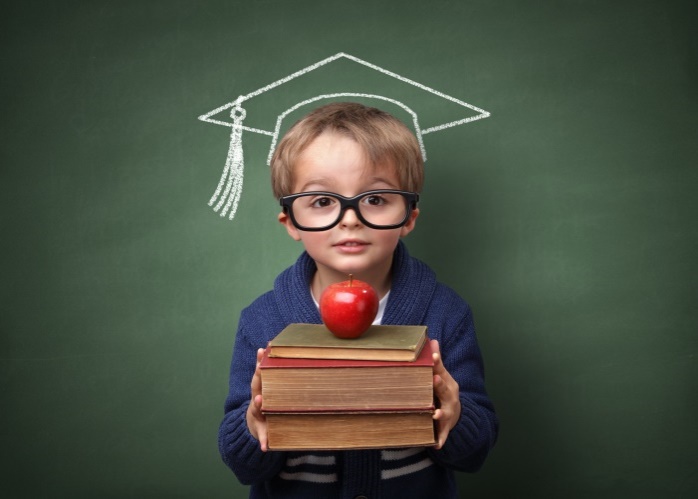 млн рублей
МУНИЦИПАЛЬНАЯ ПРОГРАММА
«РАЗВИТИЕ ФИЗИЧЕСКОЙ КУЛЬТУРЫ И СПОРТА 
В ГОРОДЕ КОМСОМОЛЬСКЕ-НА-АМУРЕ»
Цель муниципальной программы - создание условий для успешной социализации и эффективной самореализации подростков и молодежи, развитие и использование их потенциала в интересах развития города Комсомольска-на-Амуре
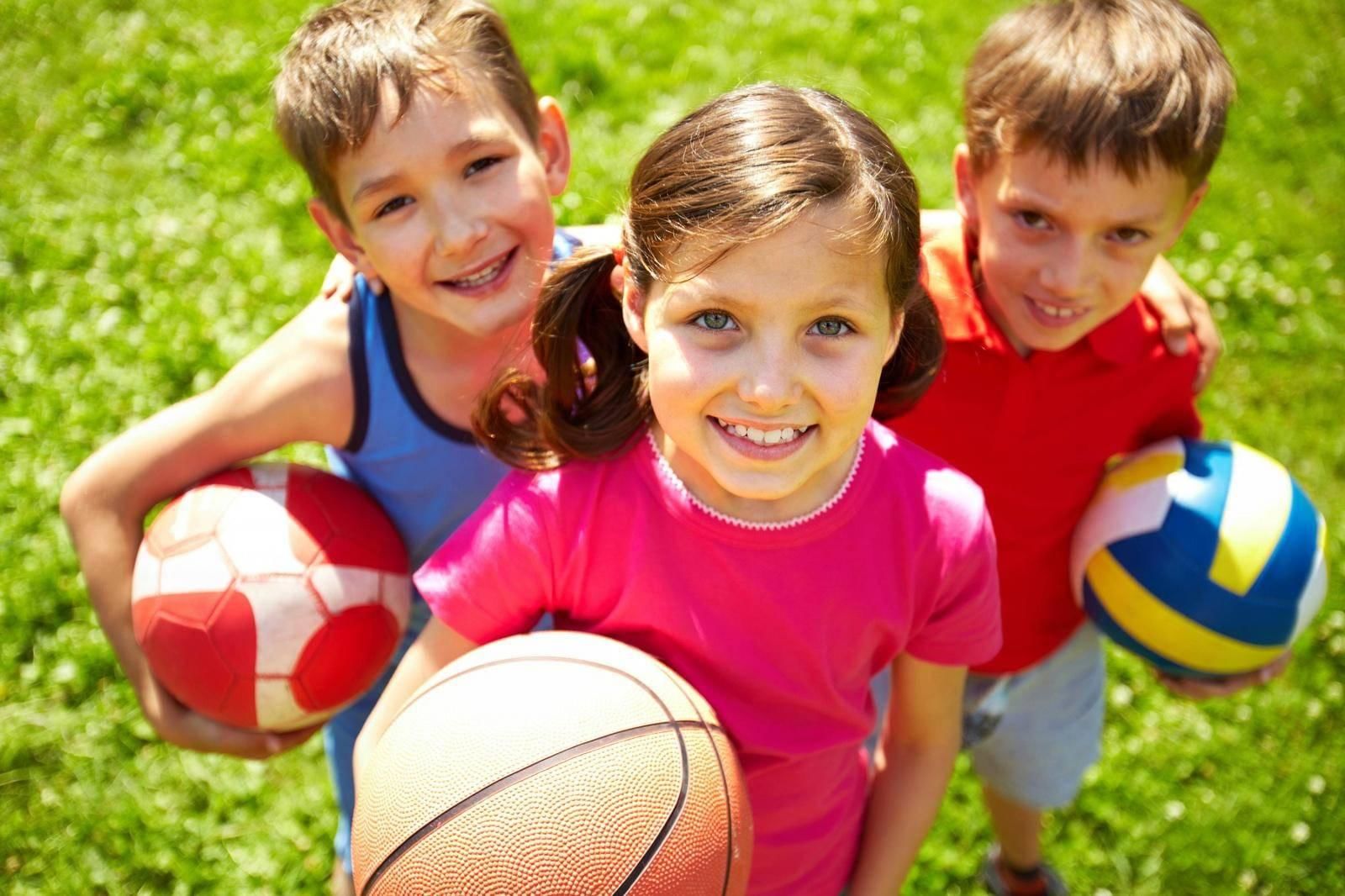 МУНИЦИПАЛЬНАЯ ПРОГРАММА
«РАЗВИТИЕ ФИЗИЧЕСКОЙ КУЛЬТУРЫ И СПОРТА 
В ГОРОДЕ КОМСОМОЛЬСКЕ-НА-АМУРЕ»
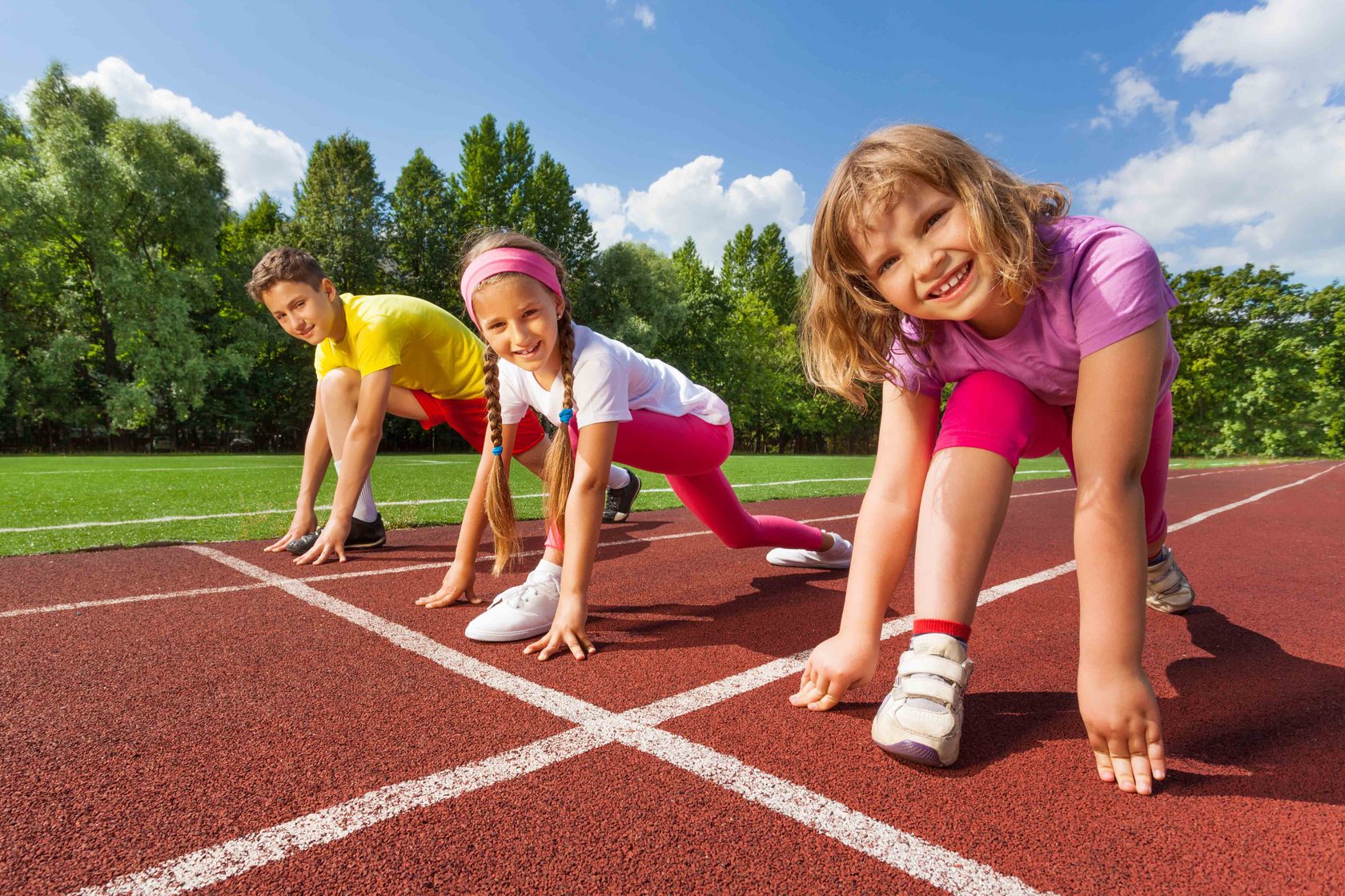 млн рублей
МУНИЦИПАЛЬНАЯ ПРОГРАММА
«РАЗВИТИЕ ДОРОЖНОЙ СЕТИ, БЛАГОУСТРОЙСТВО ГОРОДА
КОМСОМОЛЬСКА-НА-АМУРЕ»
Цель муниципальной программы - развитие дорожной сети, благоустройство города
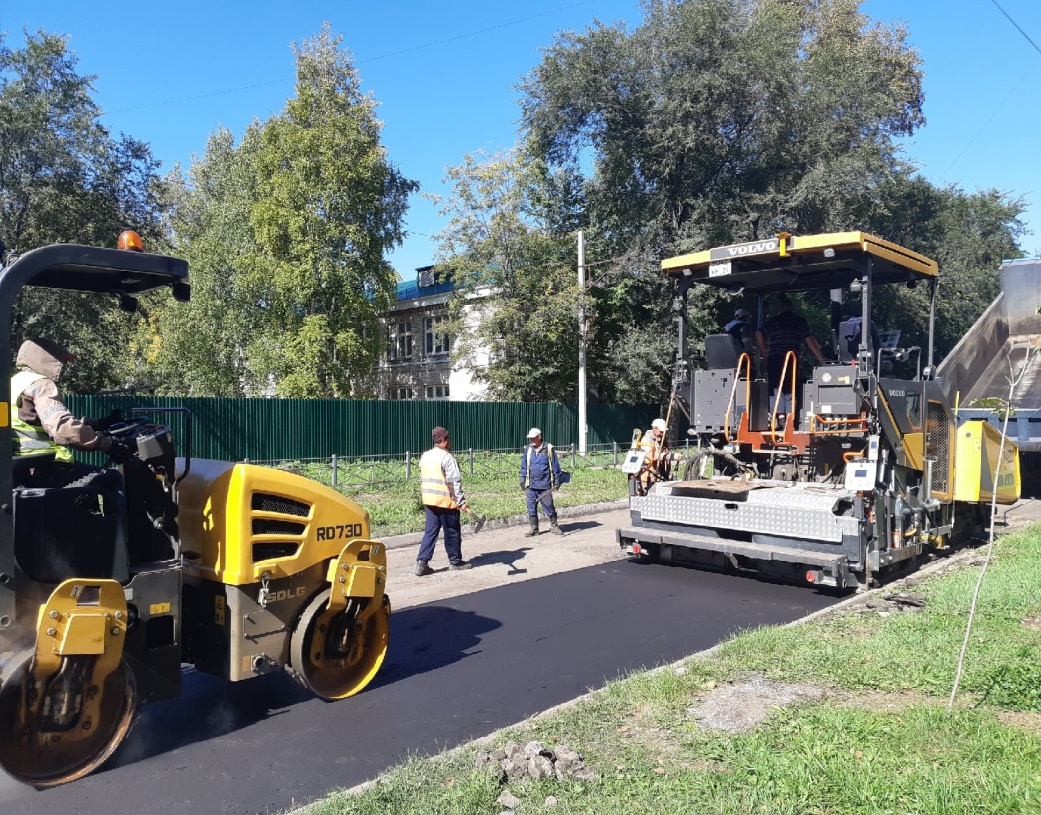 МУНИЦИПАЛЬНАЯ ПРОГРАММА
«РАЗВИТИЕ ДОРОЖНОЙ СЕТИ, БЛАГОУСТРОЙСТВО ГОРОДА
КОМСОМОЛЬСКА-НА-АМУРЕ»
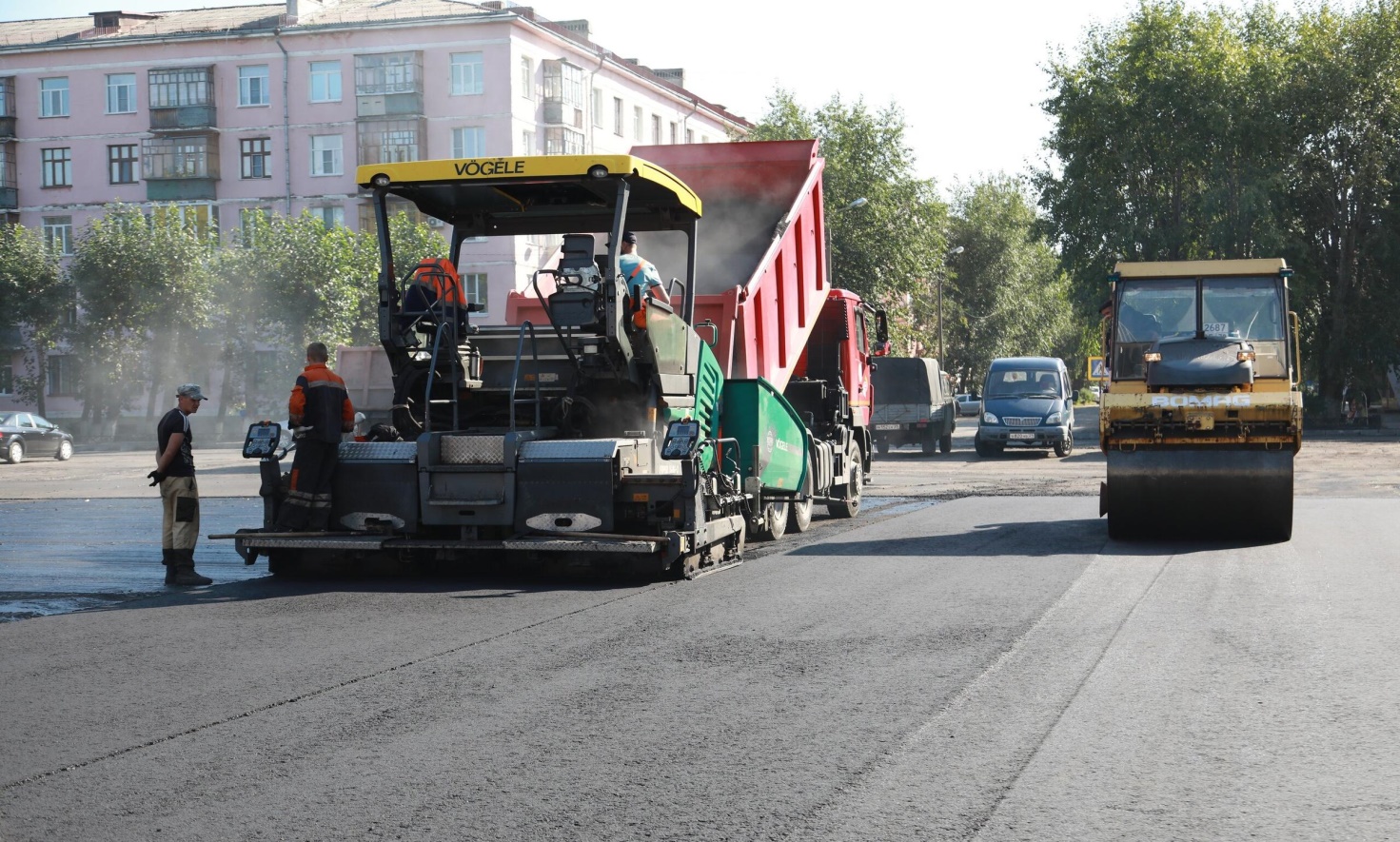 млн рублей
МУНИЦИПАЛЬНАЯ ПРОГРАММА
«СОДЕЙСТВИЕ РАЗВИТИЮ МАЛОГО И СРЕДНЕГО 
ПРЕДПРИНИМАТЕЛЬСТВА В ГОРОДЕ КОМСОМОЛЬСКЕ-НА-АМУРЕ»
Цель муниципальной программы - развитие существующих и формирование новых механизмов стимулирования малого и среднего предпринимательства в городе Комсомольске-на-Амуре
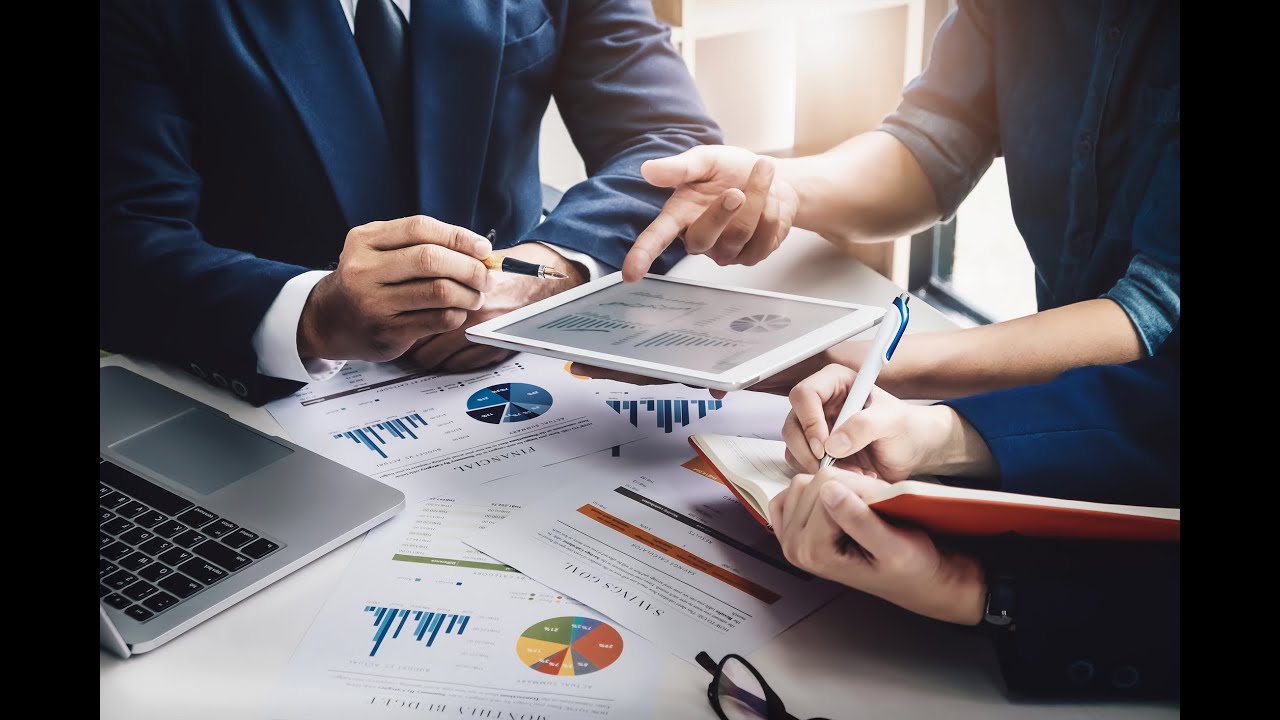 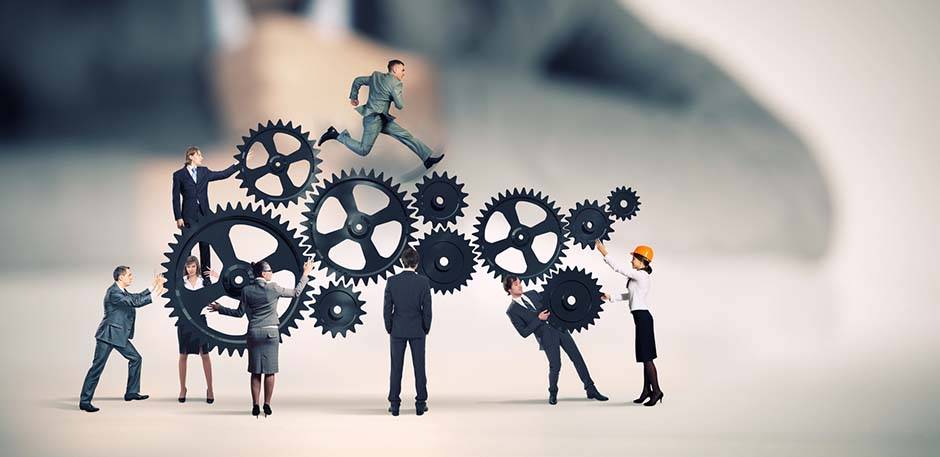 МУНИЦИПАЛЬНАЯ ПРОГРАММА
«СОДЕЙСТВИЕ РАЗВИТИЮ МАЛОГО И СРЕДНЕГО ПРЕДПРИНИМАТЕЛЬСТВА В ГОРОДЕ КОМСОМОЛЬСКЕ-НА-АМУРЕ»
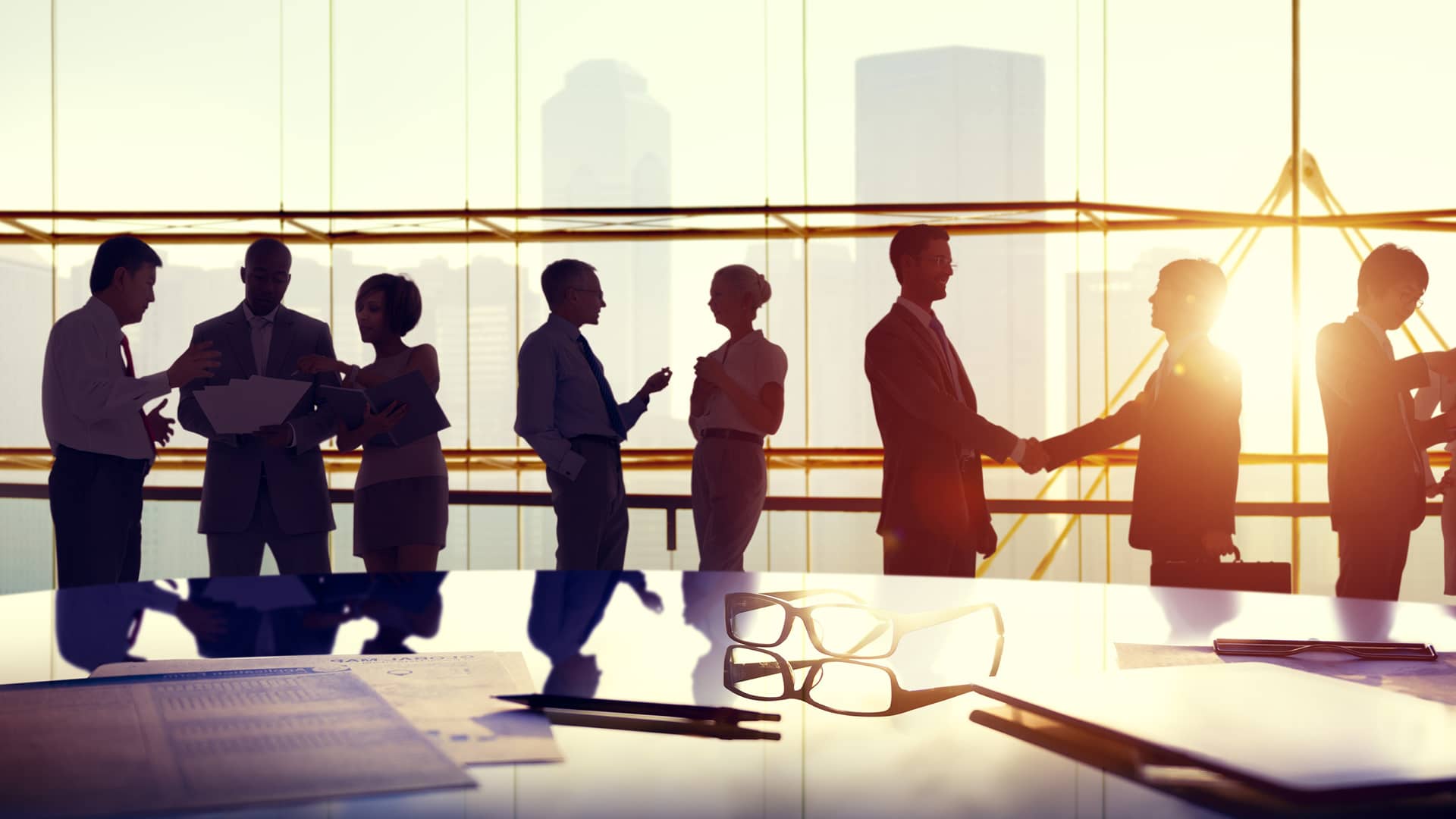 млн рублей
МУНИЦИПАЛЬНАЯ ПРОГРАММА
«РАЗВИТИЕ СЕЛЬСКОГО ХОЗЯЙСТВА НА ТЕРРИТОРИИ ГОРОДА КОМСОМОЛЬСКА-НА-АМУРЕ»
Цель муниципальной программы - создание условий для развития сельскохозяйственного производства, расширения рынка сельскохозяйственной продукции, сырья и продовольствия
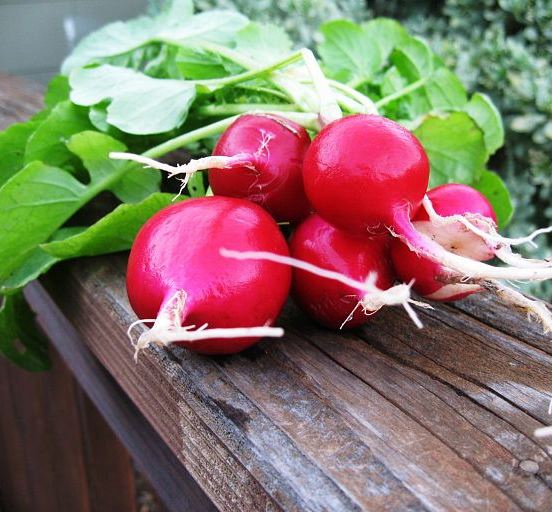 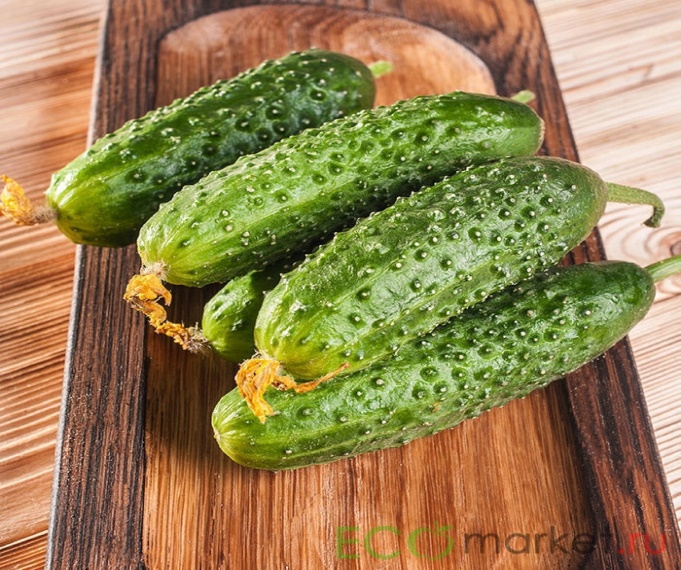 МУНИЦИПАЛЬНАЯ ПРОГРАММА
«РАЗВИТИЕ СЕЛЬСКОГО ХОЗЯЙСТВА НА ТЕРРИТОРИИ ГОРОДА КОМСОМОЛЬСКА-НА-АМУРЕ»
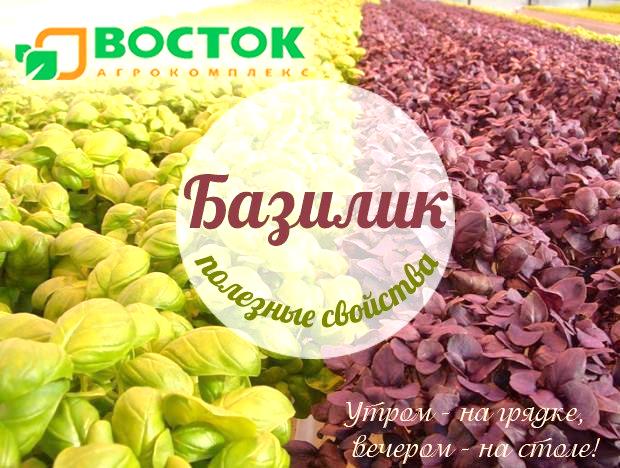 млн рублей
МУНИЦИПАЛЬНАЯ ПРОГРАММА
«ОБЕСПЕЧЕНИЕ КАЧЕСТВЕННЫМ ЖИЛЬЕМ»
Цель муниципальной программы - содействие обеспечению доступным и комфортным жильем различных категорий граждан, проживающих на территории города Комсомольска-на-Амуре
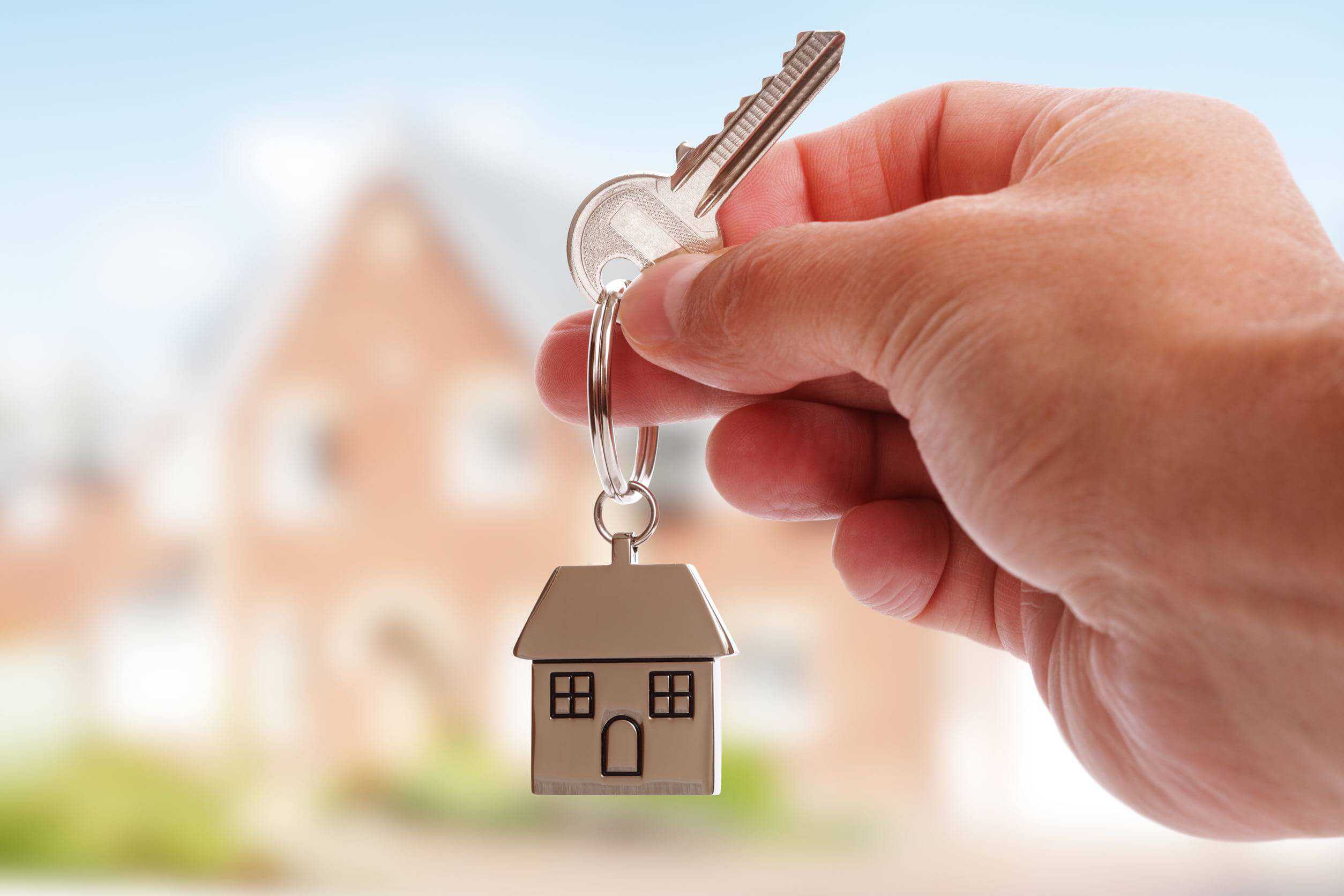 МУНИЦИПАЛЬНАЯ ПРОГРАММА
«ОБЕСПЕЧЕНИЕ КАЧЕСТВЕННЫМ ЖИЛЬЕМ»
млн рублей
МУНИЦИПАЛЬНАЯ ПРОГРАММА
«РАЗВИТИЕ ТЕХНОЛОГИЙ ЦИФРОВОГО МУНИЦИПАЛИТЕТА И 
ИНФРАСТРУКТУРЫ СВЯЗИ В ГОРОДЕ КОМСОМОЛЬСКЕ-НА-АМУРЕ»
Цель муниципальной программы - повышение эффективности муниципальных структур за счет перехода на цифровые технологии и развития инфраструктуры связи
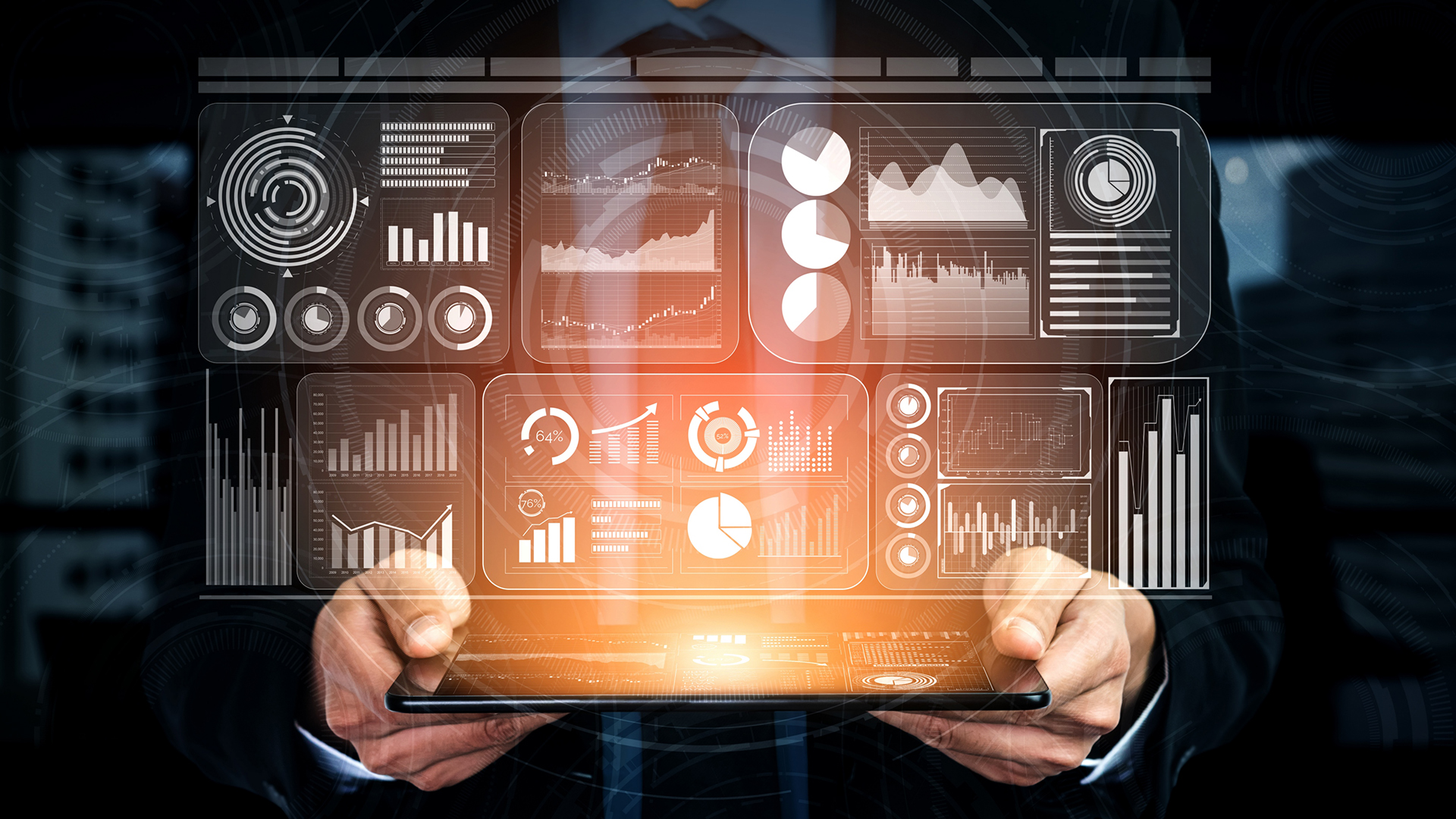 млн рублей
МУНИЦИПАЛЬНАЯ ПРОГРАММА
«ОБЕСПЕЧЕНИЕ ОБЩЕСТВЕННОЙ БЕЗОПАСНОСТИ И ПРОТИВОДЕЙСТВИЕ ПРЕСТУПНОСТИНА ТЕРРИТОРИИ ГОРОДА КОМСОМОЛЬСКА-НА-АМУРЕ»
Цель муниципальной программы -  обеспечение безопасности населения города Комсомольск-на-Амуре от угроз криминогенного характера
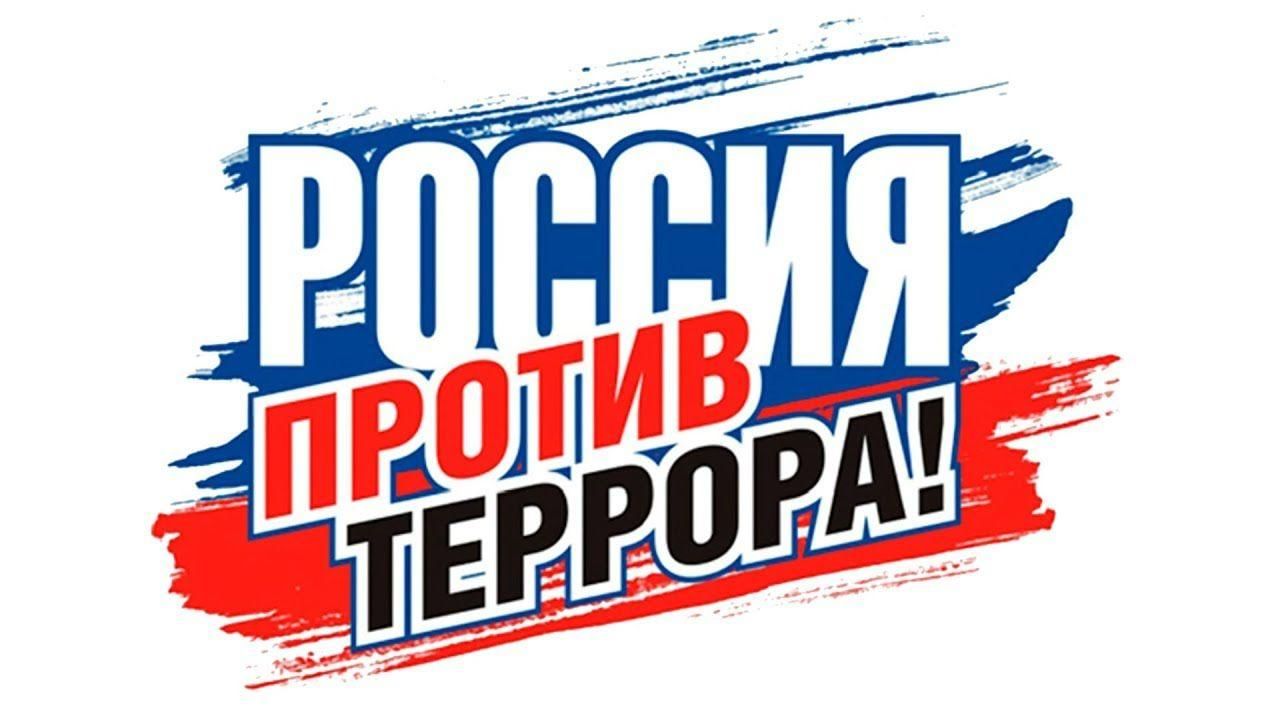 МУНИЦИПАЛЬНАЯ ПРОГРАММА
«ОБЕСПЕЧЕНИЕ ОБЩЕСТВЕННОЙ БЕЗОПАСНОСТИ И ПРОТИВОДЕЙСТВИЕ ПРЕСТУПНОСТИНА ТЕРРИТОРИИ ГОРОДА КОМСОМОЛЬСКА-НА-АМУРЕ»
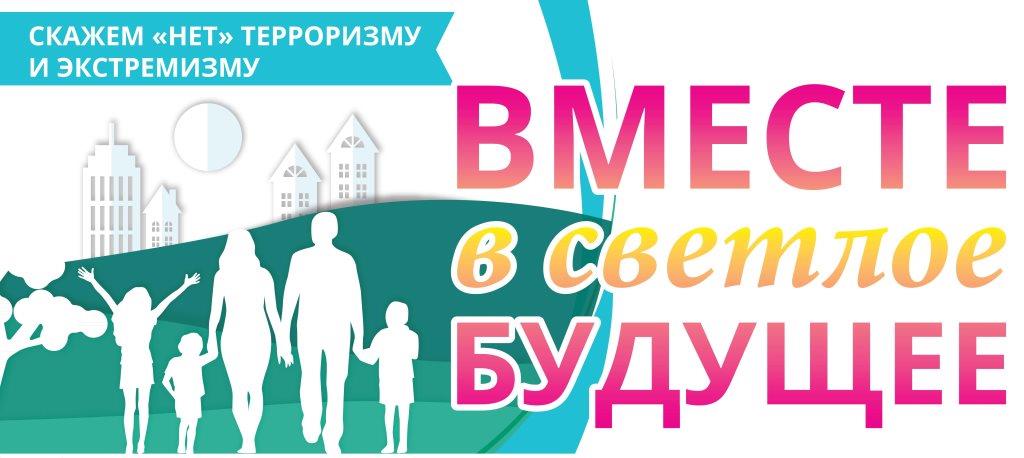 млн рублей
МУНИЦИПАЛЬНАЯ ПРОГРАММА
«РАЗВИТИЕ МУНИЦИПАЛЬНОЙ СЛУЖБЫ В 
ГОРОДЕ КОМСОМОЛЬСКЕ-НА-АМУРЕ
Цель муниципальной программы - повышение эффективности и результативности муниципальной службы
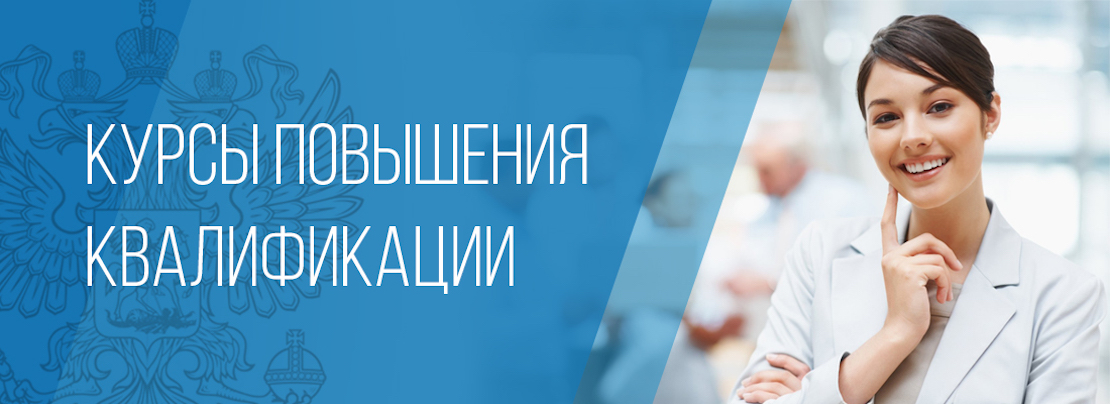 МУНИЦИПАЛЬНАЯ ПРОГРАММА
«РАЗВИТИЕ МУНИЦИПАЛЬНОЙ СЛУЖБЫ В 
ГОРОДЕ КОМСОМОЛЬСКЕ-НА-АМУРЕ
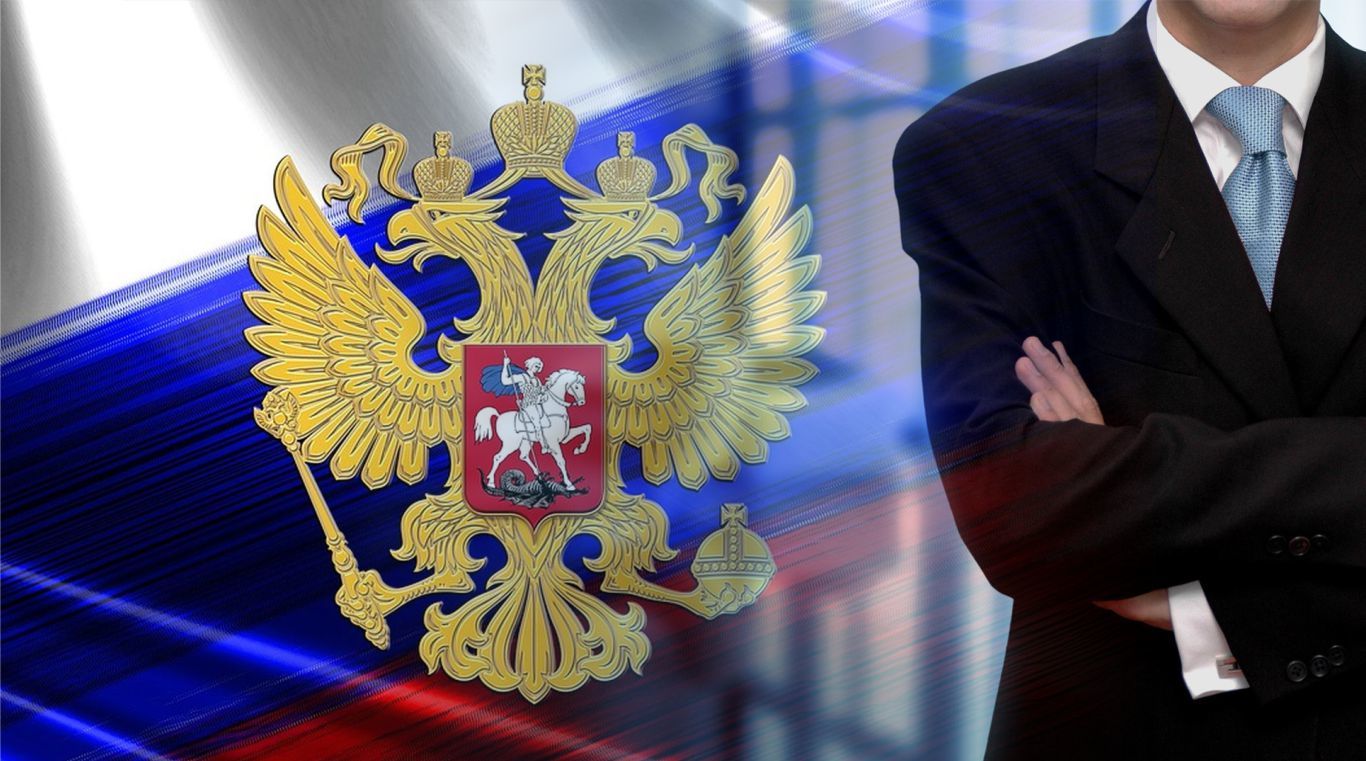 млн рублей
МУНИЦИПАЛЬНАЯ ПРОГРАММА
«СОДЕЙСТВИЕ РАЗВИТИЮ И ПОДДЕРЖКА ОБЩЕСТВЕННЫХ ОБЪЕДИНЕНИЙ, НЕКОММЕРЧЕСКИХ ОРГАНИЗАЦИЙ И ИНИЦИАТИВ ГРАЖДАНСКОГО ОБЩЕСТВА 
В ГОРОДЕ КОМСОМОЛЬСКЕ-НА-АМУРЕ»
Цель муниципальной программы - содействие развитию институтов гражданского общества города Комсомольска-на-Амуре
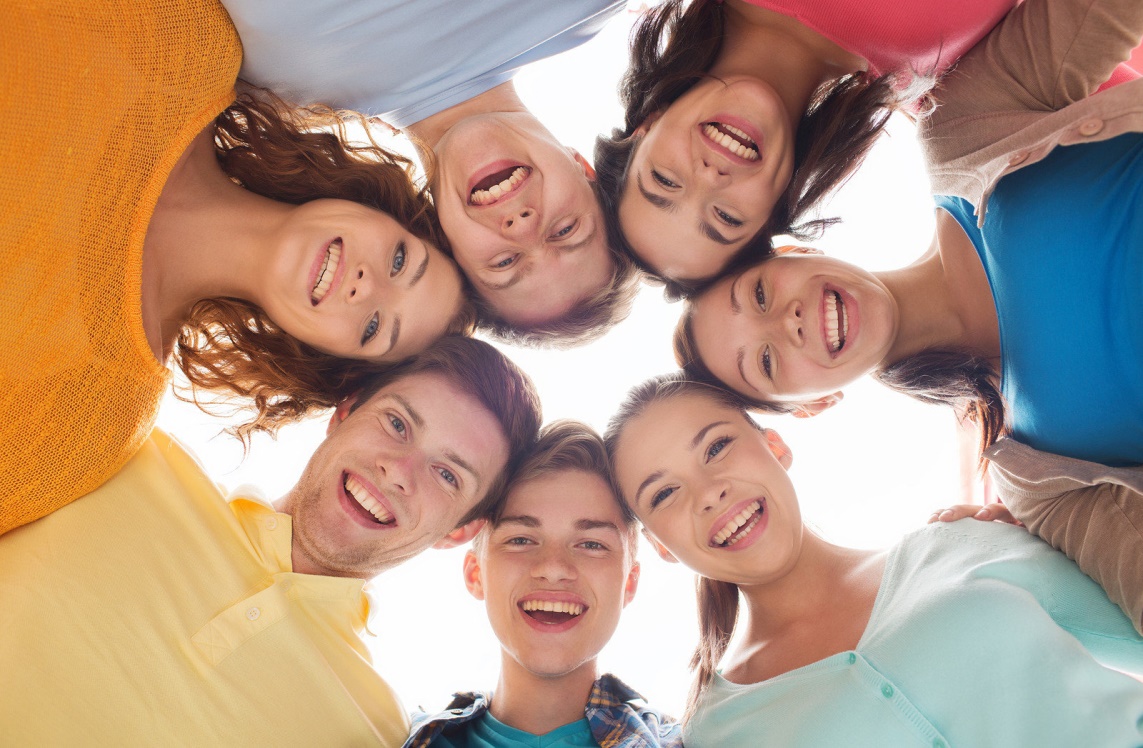 МУНИЦИПАЛЬНАЯ ПРОГРАММА
«СОДЕЙСТВИЕ РАЗВИТИЮ И ПОДДЕРЖКА ОБЩЕСТВЕННЫХ ОБЪЕДИНЕНИЙ, НЕКОММЕРЧЕСКИХ ОРГАНИЗАЦИЙ И ИНИЦИАТИВ ГРАЖДАНСКОГО ОБЩЕСТВА 
В ГОРОДЕ КОМСОМОЛЬСКЕ-НА-АМУРЕ»
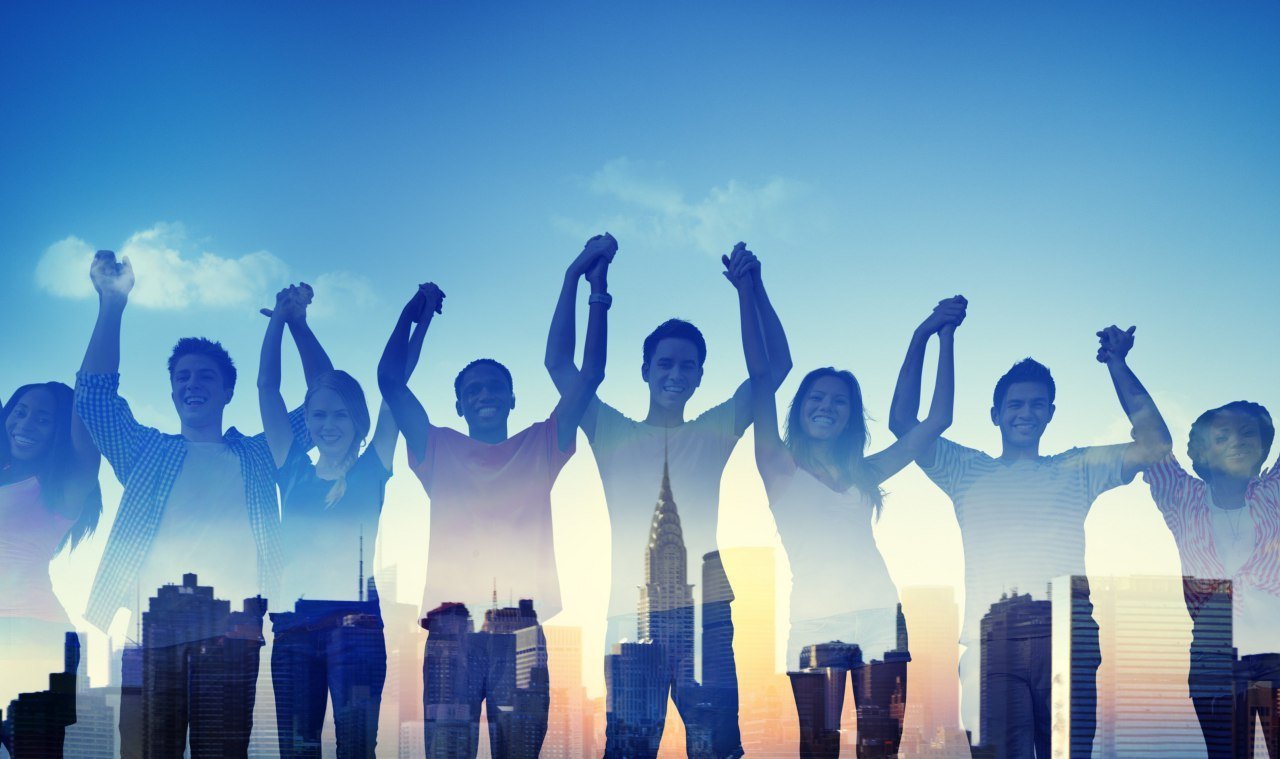 МУНИЦИПАЛЬНАЯ ПРОГРАММА
«УПРАВЛЕНИЕ МУНИЦИПАЛЬНЫМИ ФИНАНСАМИ»
млн рублей
Цель муниципальной программы - повышение качества управления муниципальными финансами
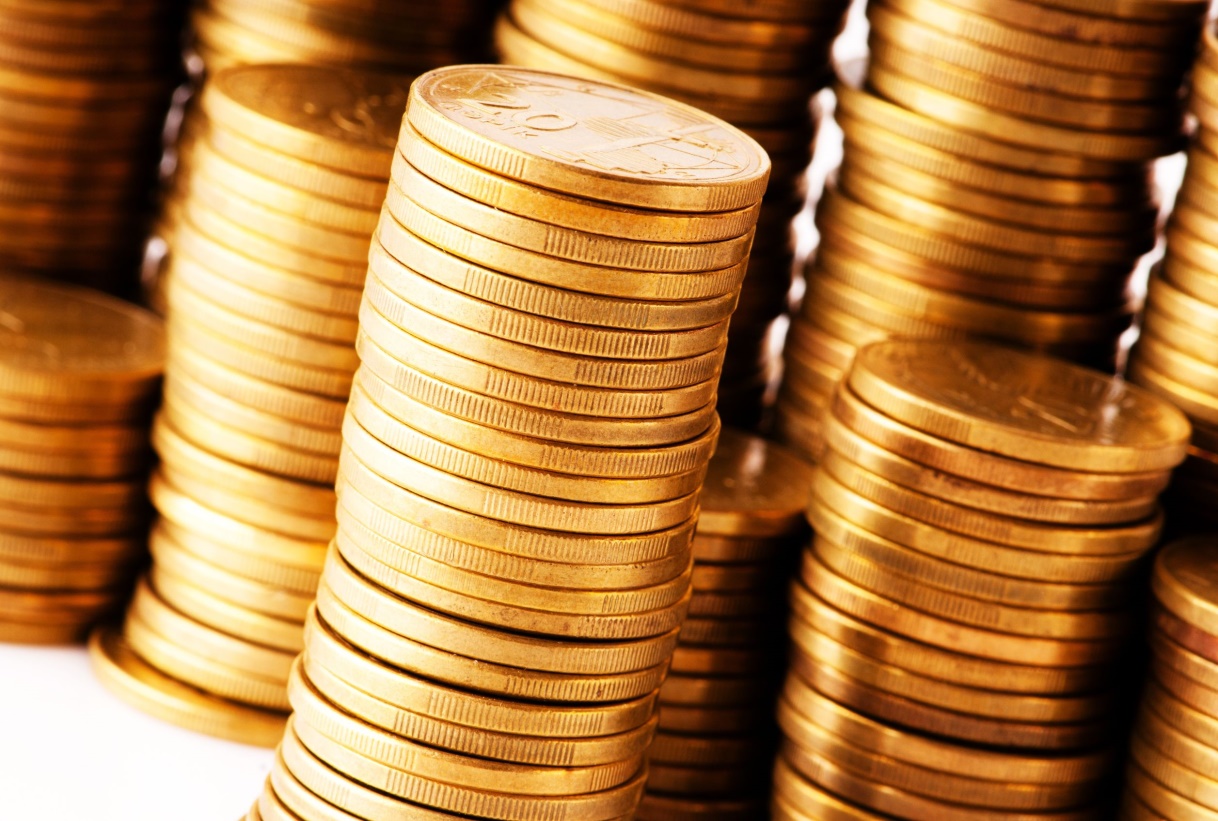 млн рублей
МУНИЦИПАЛЬНАЯ ПРОГРАММА
«РАЗВИТИЕ КУЛЬТУРЫ В ГОРОДЕ КОМСОМОЛЬСКЕ-НА-АМУРЕ»
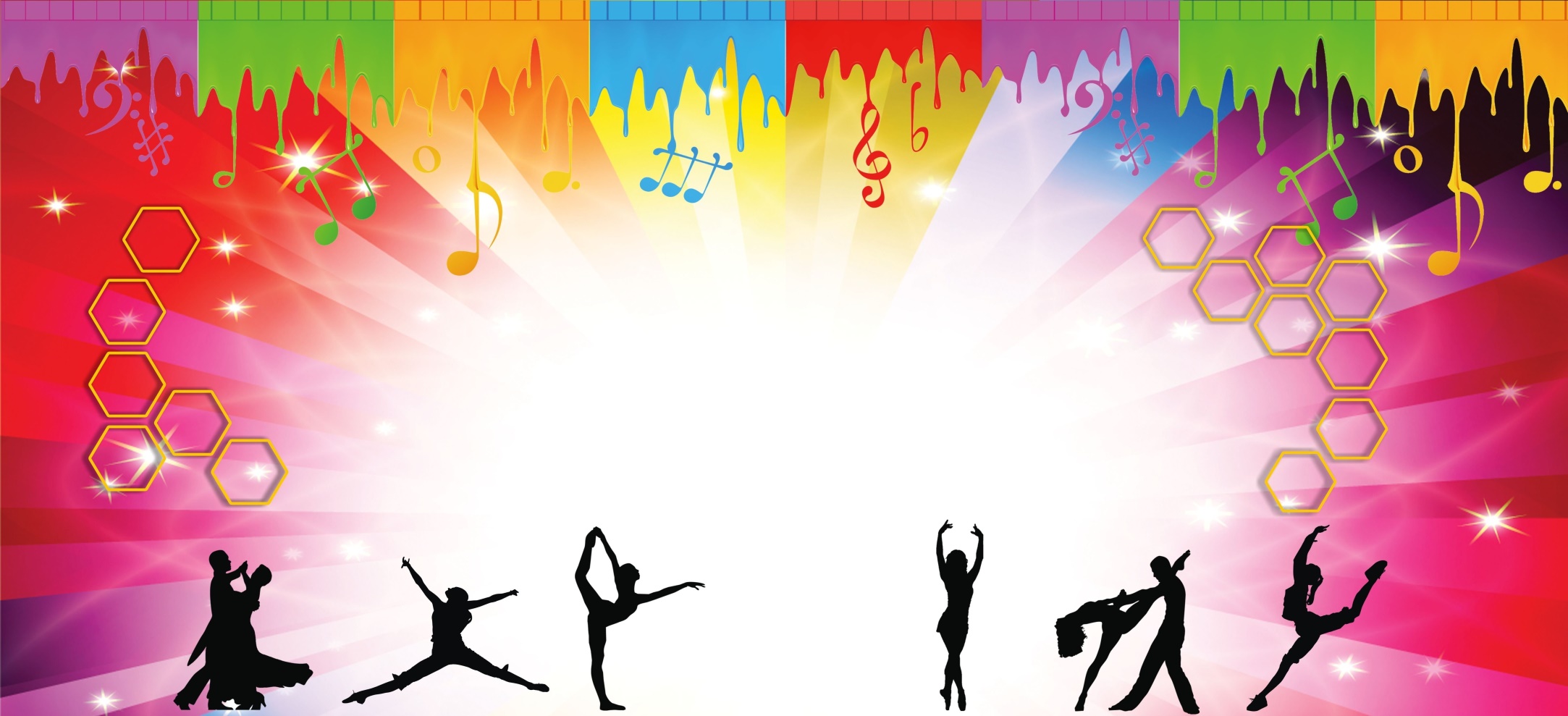 МУНИЦИПАЛЬНАЯ ПРОГРАММА
«РАЗВИТИЕ КУЛЬТУРЫ В ГОРОДЕ КОМСОМОЛЬСКЕ-НА-АМУРЕ»
Цель муниципальной программы - удовлетворение потребностей населения города Комсомольск-на-Амуре и его гостей услугами в сфере культуры
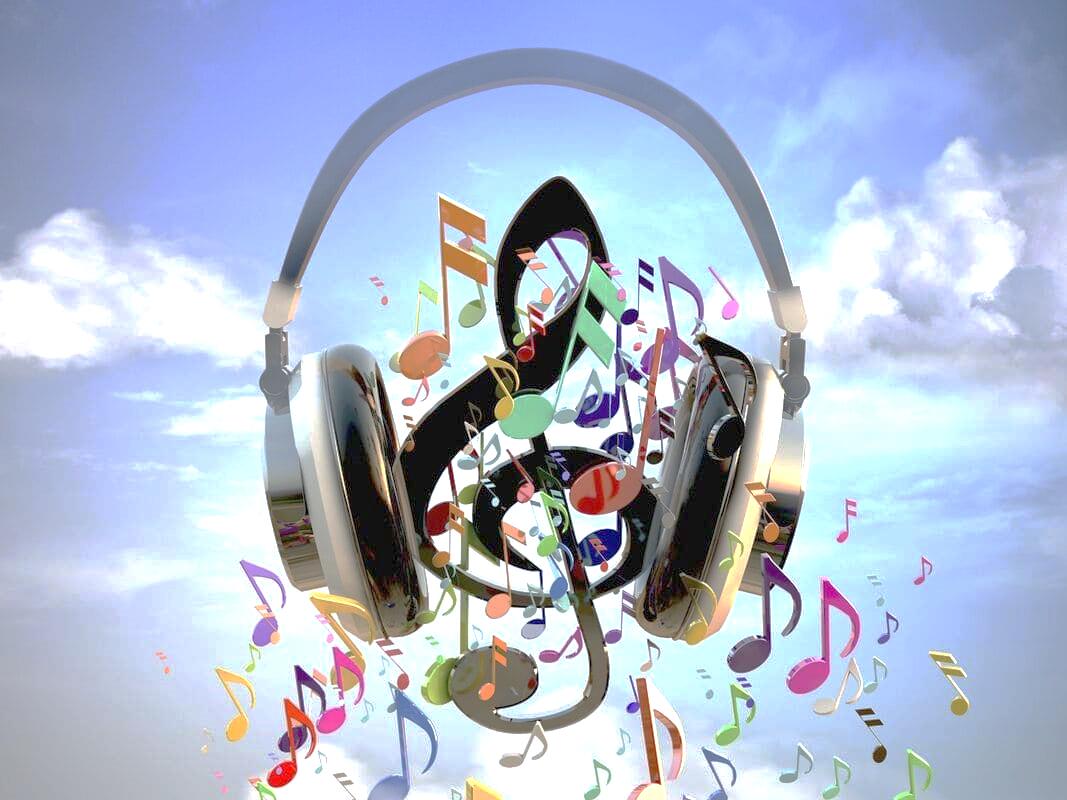 млн рублей
МУНИЦИПАЛЬНАЯ ПРОГРАММА
«РАЗВИТИЕ МОЛОДЕЖНОЙ ПОЛИТИКИ В ГОРОДЕ 
КОМСОМОЛЬСКЕ-НА-АМУРЕ»
Цель муниципальной программы - создание условий для успешной социализации и эффективной самореализации подростков и молодежи, развитие и использование их потенциала в интересах развития города Комсомольска-на-Амуре
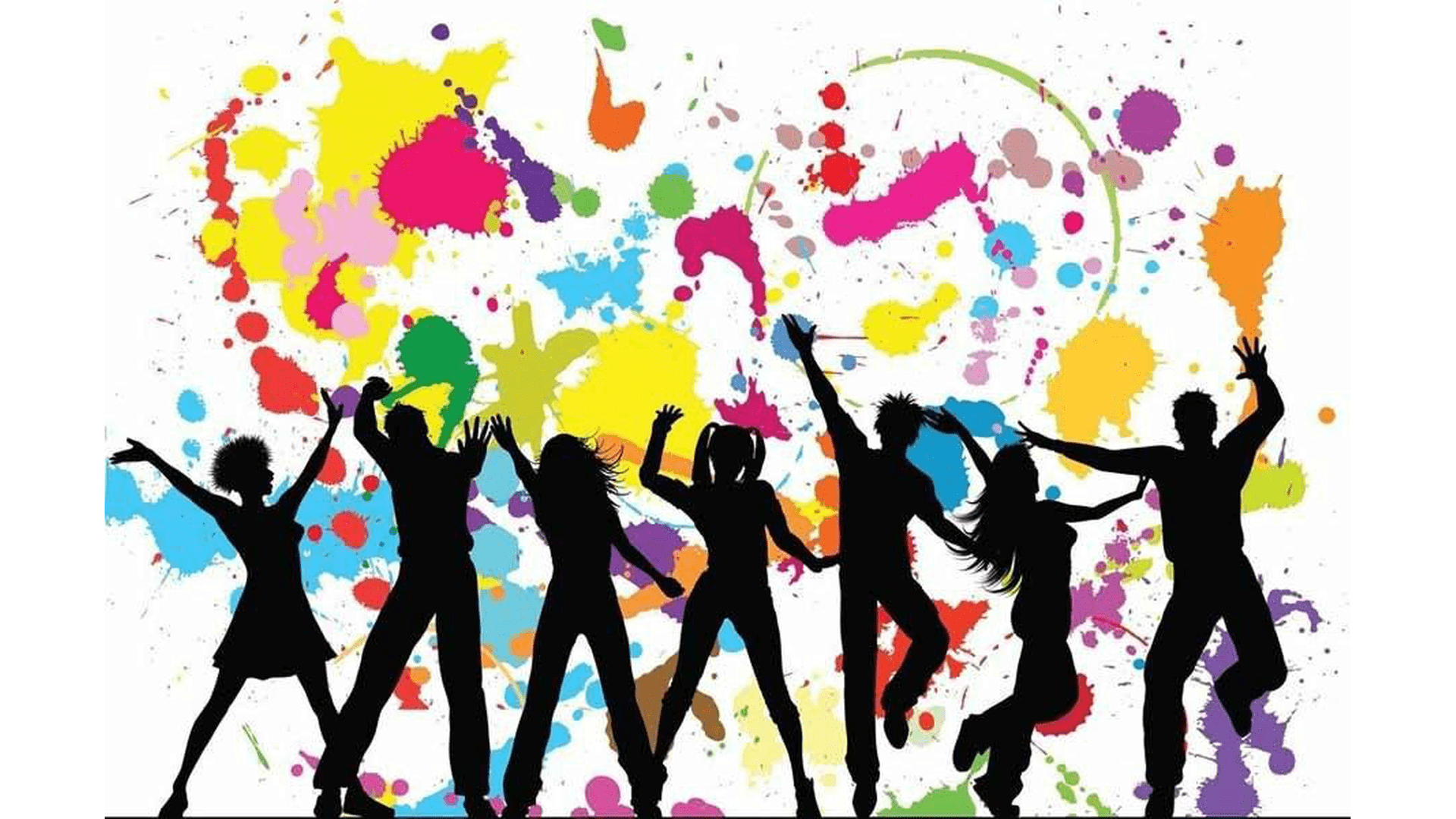 МУНИЦИПАЛЬНАЯ ПРОГРАММА
«РАЗВИТИЕ МОЛОДЕЖНОЙ ПОЛИТИКИ В ГОРОДЕ 
КОМСОМОЛЬСКЕ-НА-АМУРЕ»
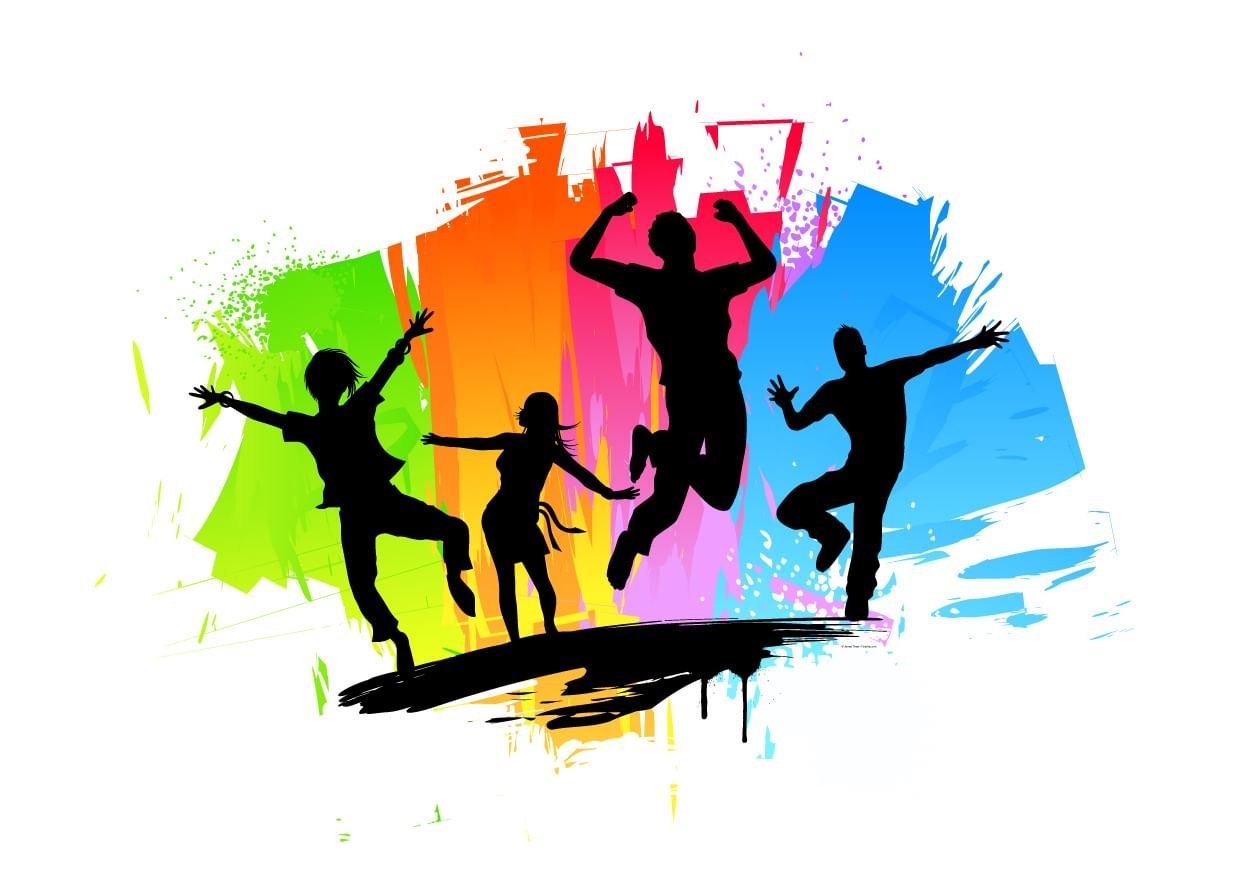 млн рублей
МУНИЦИПАЛЬНАЯ ПРОГРАММА
«ФОРМИРОВАНИЕ СОВРЕМЕННОЙ ГОРОДСКОЙ СРЕДЫ НА 
ТЕРРИТОРИИ ГОРОДА КОМСОМОЛЬСКА-НА-АМУРЕ»
Цель муниципальной программы - создание условий для повышения комфортности городской среды города Комсомольска-на-Амуре
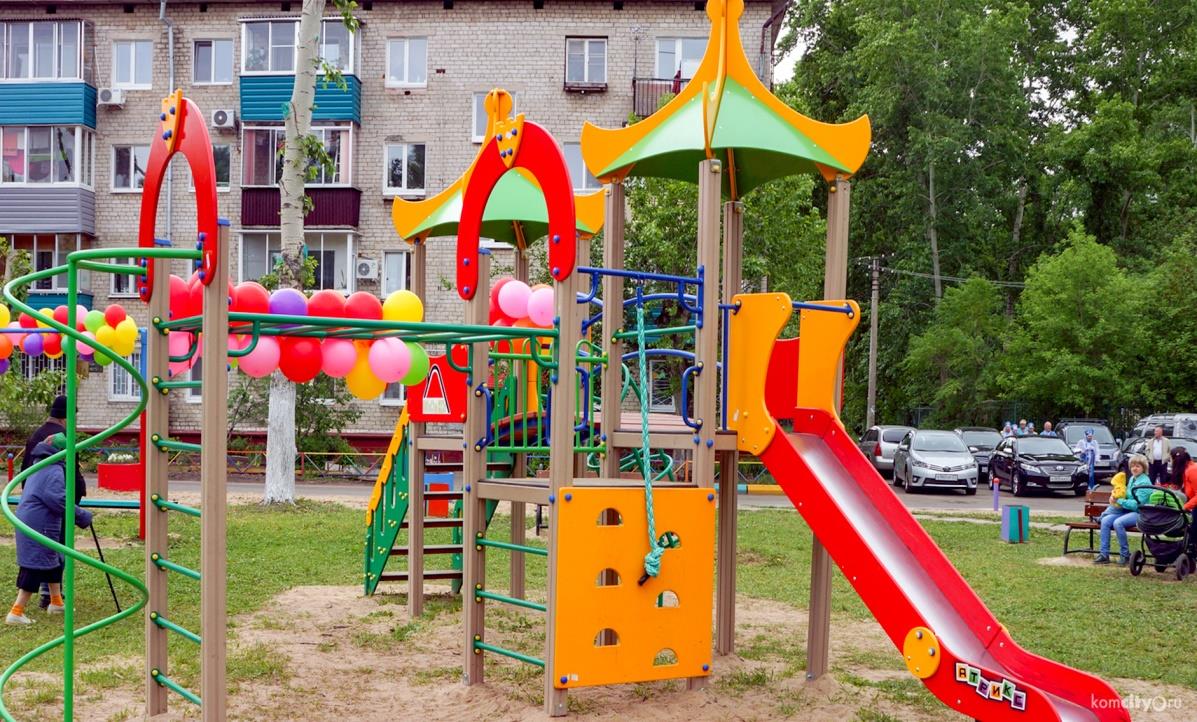 МУНИЦИПАЛЬНАЯ ПРОГРАММА
«ФОРМИРОВАНИЕ СОВРЕМЕННОЙ ГОРОДСКОЙ СРЕДЫ НА ТЕРРИТОРИИ ГОРОДА КОМСОМОЛЬСКА-НА-АМУРЕ»
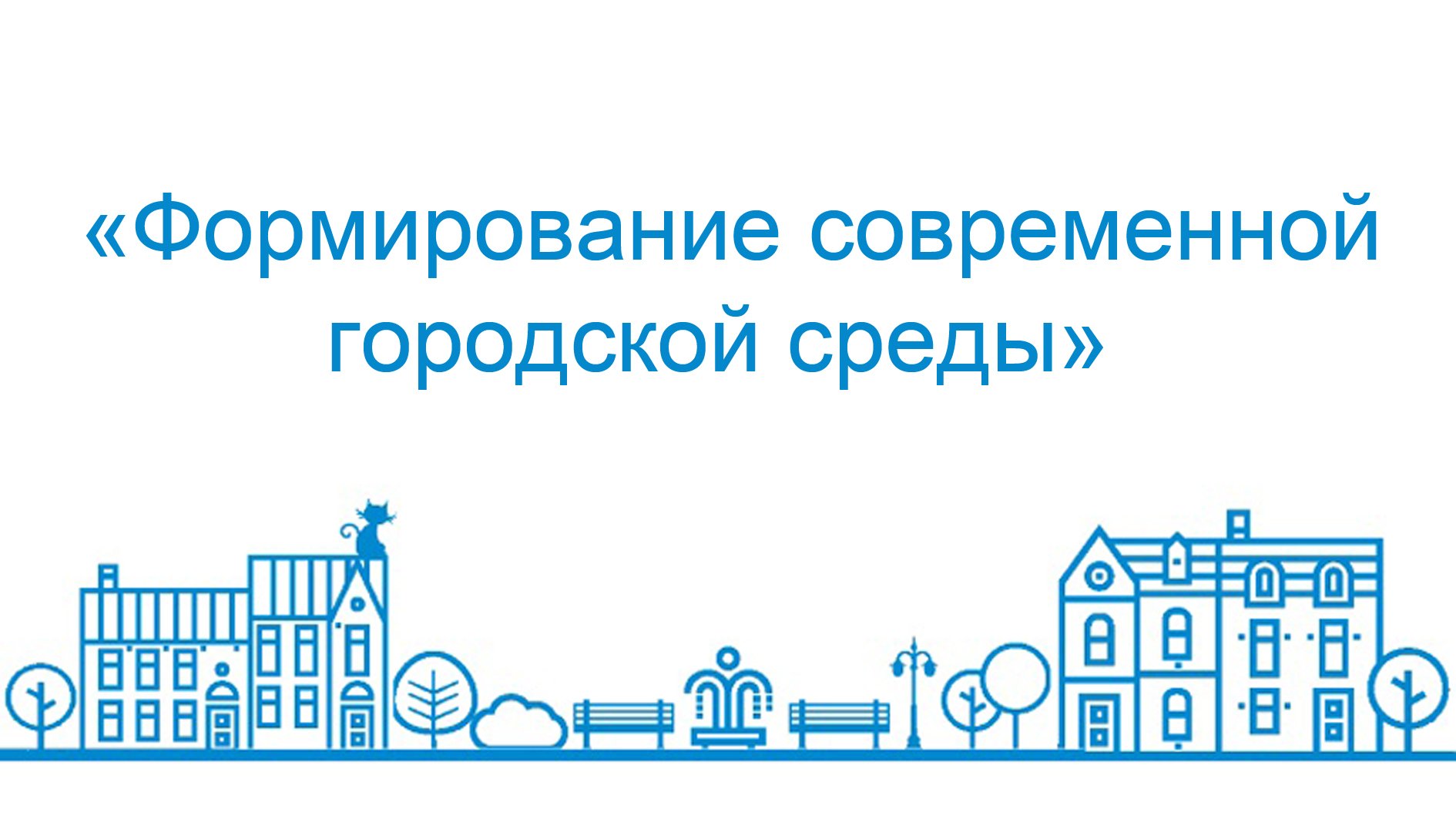 млн рублей
МУНИЦИПАЛЬНАЯ ПРОГРАММА
«УПРАВЛЕНИЕ И РАСПОРЯЖЕНИЕ МУНИЦИПАЛЬНЫМ ИМУЩЕСТВОМ»
Цель муниципальной программы - эффективное управление и распоряжение муниципальным имуществом города Комсомольска-на-Амуре
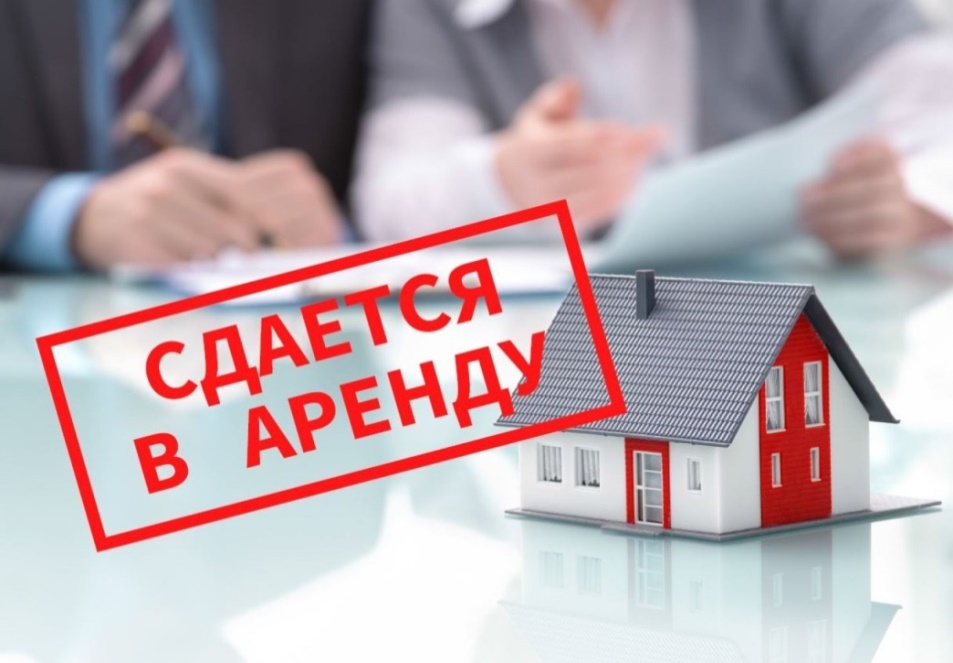 МУНИЦИПАЛЬНАЯ ПРОГРАММА
«УПРАВЛЕНИЕ И РАСПОРЯЖЕНИЕ МУНИЦИПАЛЬНЫМ ИМУЩЕСТВОМ»
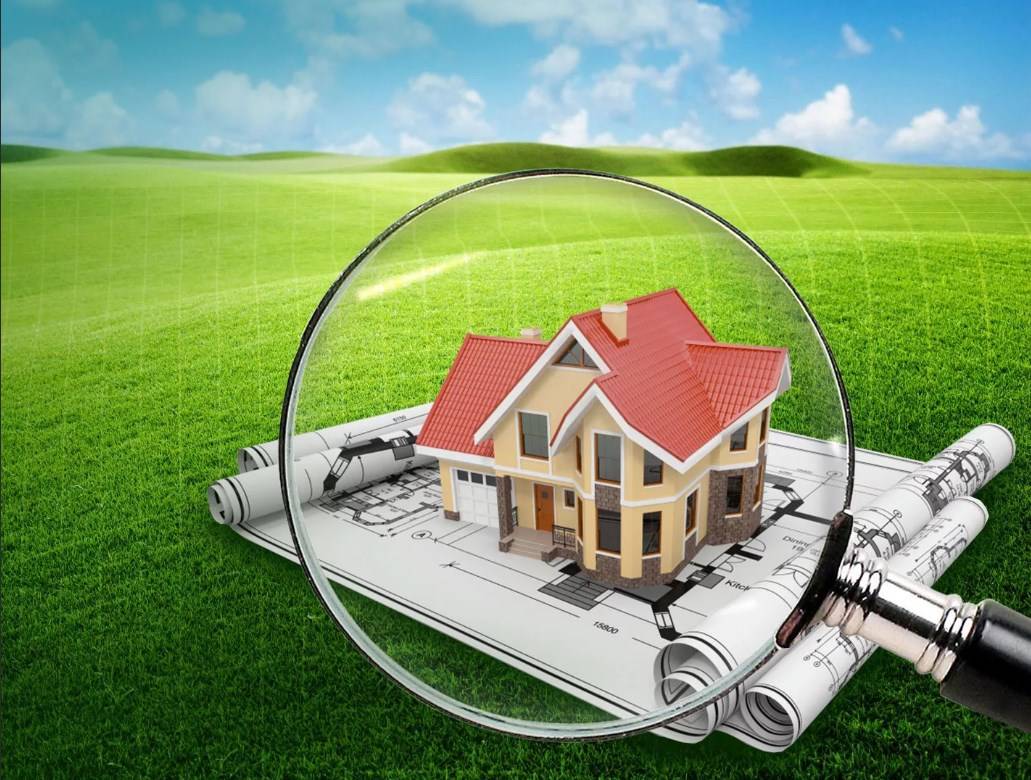 млн рублей
МУНИЦИПАЛЬНАЯ ПРОГРАММА
«РАЗВИТИЕ МЕЖДУНАРОДНЫХ СВЯЗЕЙ И ТУРИЗМА В ГОРОДЕ КОМСОМОЛЬСКЕ-НА-АМУРЕ»
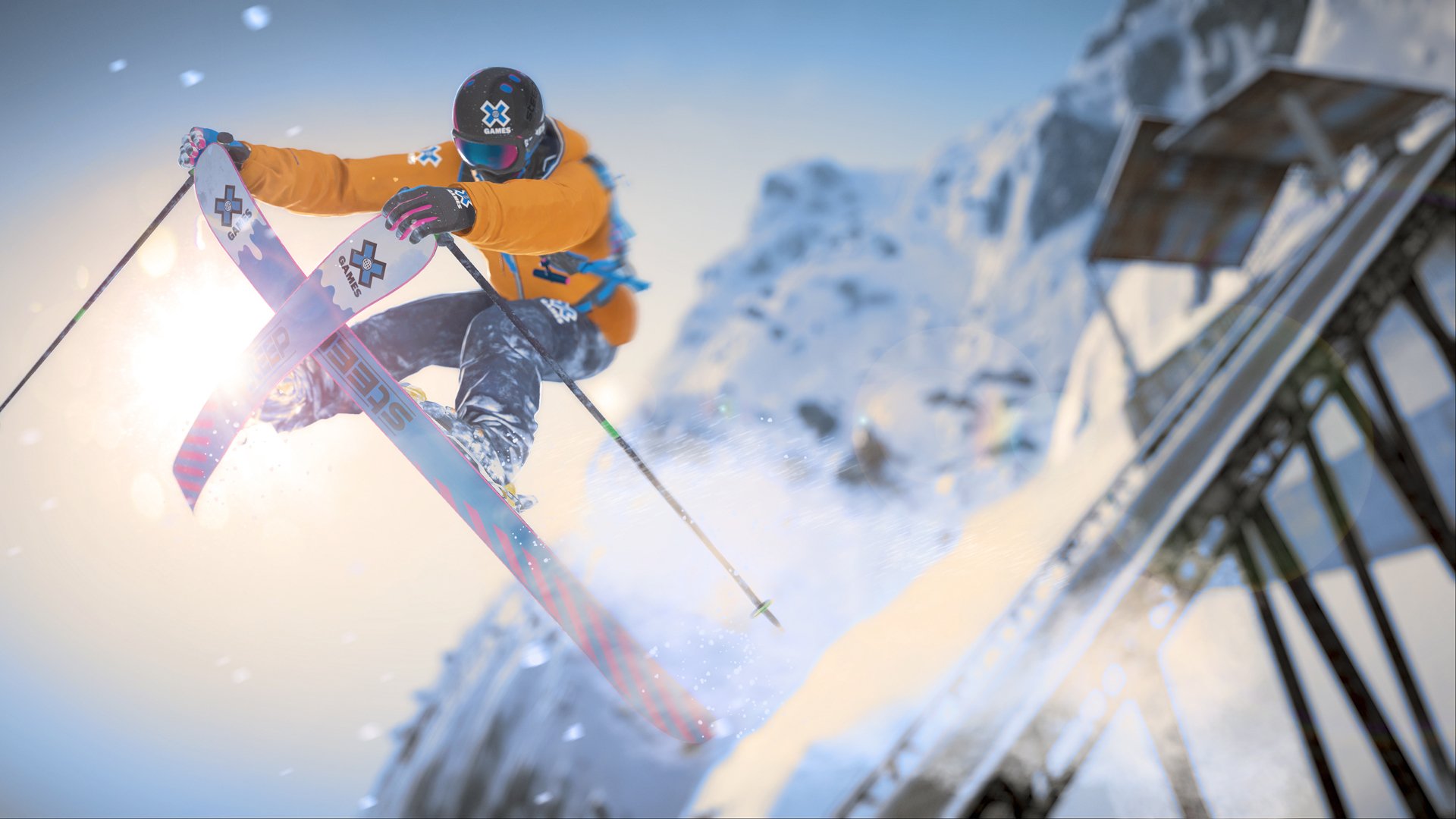 МУНИЦИПАЛЬНАЯ ПРОГРАММА
«РАЗВИТИЕ МЕЖДУНАРОДНЫХ СВЯЗЕЙ И ТУРИЗМА В ГОРОДЕ КОМСОМОЛЬСКЕ-НА-АМУРЕ»
Цель муниципальной программы - развитие международных связей города и создание условий для развития туризма в городе Комсомольске-на-Амуре
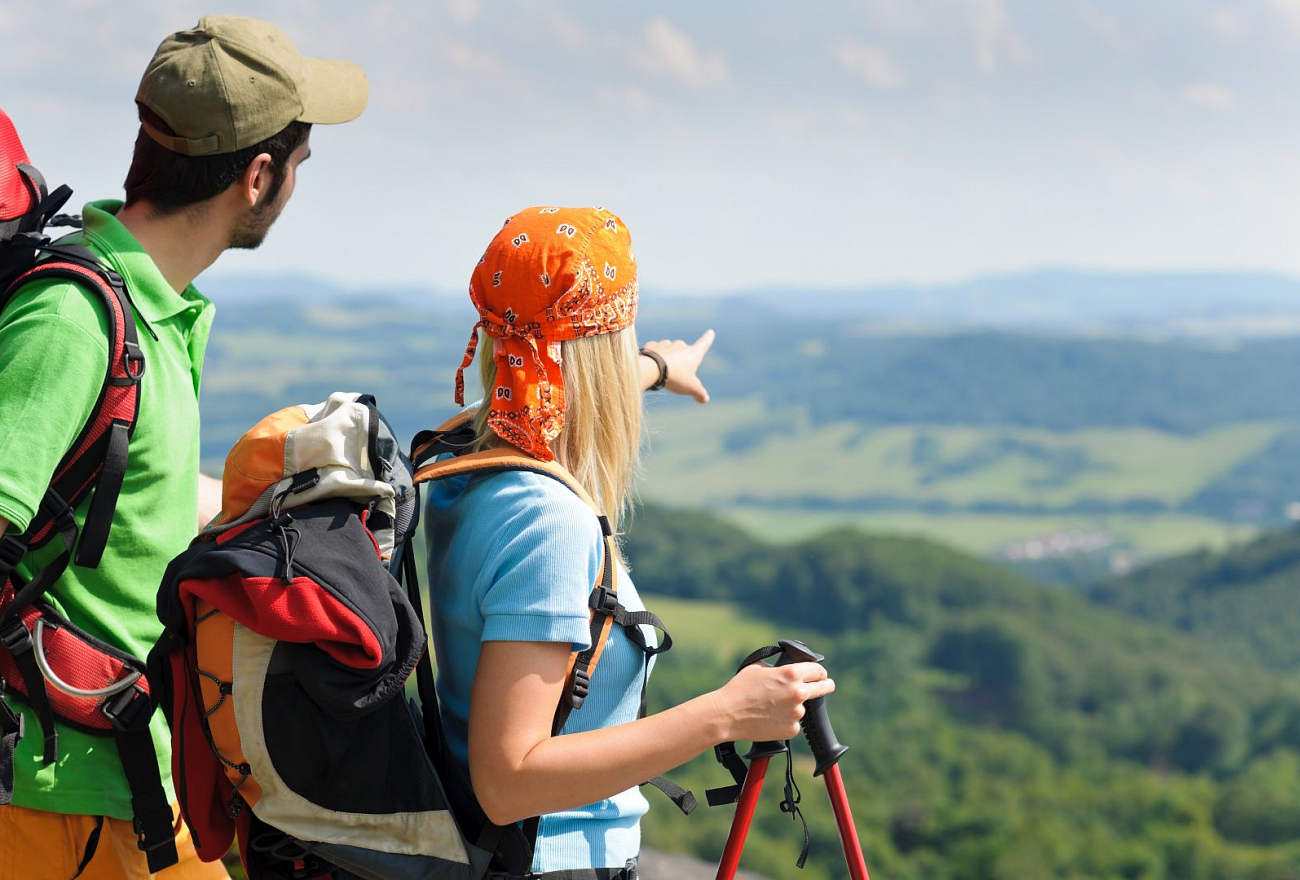 млн рублей
МУНИЦИПАЛЬНАЯ ПРОГРАММА
«ПОВЫШЕНИЕ КАЧЕСТВА ЖИЛИЩНО-КОММУНАЛЬНОГО ОБСЛУЖИВАНИЯ НАСЕЛЕНИЯ ГОРОДА КОМСОМОЛЬСКА-НА-АМУРЕ»
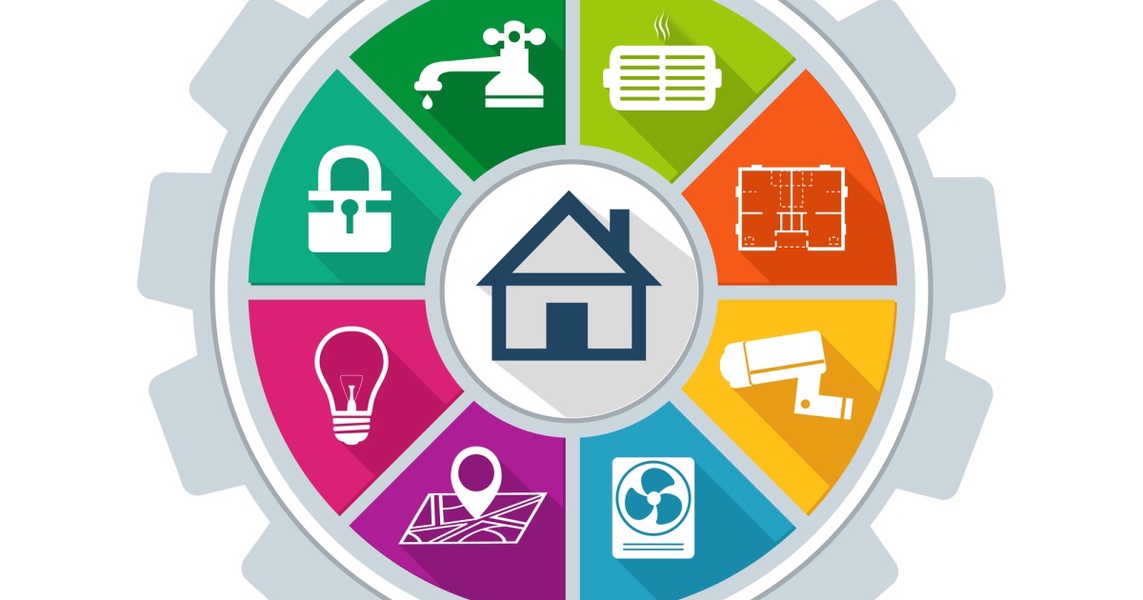 МУНИЦИПАЛЬНАЯ ПРОГРАММА
«ПОВЫШЕНИЕ КАЧЕСТВА ЖИЛИЩНО-КОММУНАЛЬНОГО ОБСЛУЖИВАНИЯ НАСЕЛЕНИЯ ГОРОДА КОМСОМОЛЬСКА-НА-АМУРЕ»
Цель муниципальной программы - повышение качества жилищно-коммунального обслуживания населения города Комсомольска-на-Амуре
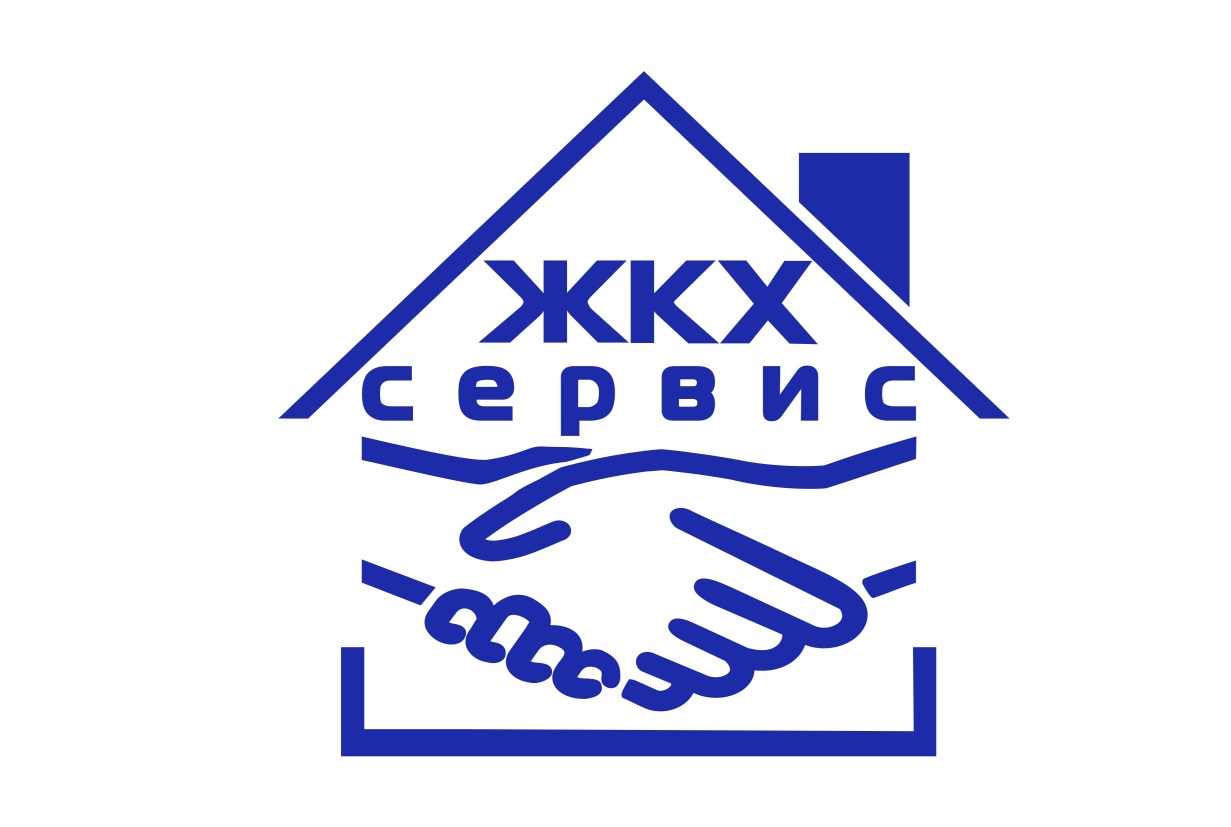 млн рублей
МУНИЦИПАЛЬНАЯ ПРОГРАММА
«ЗАЩИТА НАСЕЛЕНИЯ И ТЕРРИТОРИИ ГОРОДА КОМСОМОЛЬСКА-НА-АМУРЕ ОТ ЧРЕЗВЫЧАЙНЫХ СИТУАЦИЙ, ОБЕСПЕЧЕНИЕ ПОЖАРНОЙ БЕЗОПАСНОСТИ И БЕЗОПАСНОСТИ ЛЮДЕЙ НА ВОДНЫХ ОБЪЕКТАХ»
Цель муниципальной программы – минимизация социального, экономического и экологического ущерба, наносимого населению, экономике и природной среде от чрезвычайных ситуаций, пожаров и происшествий на водных объектах
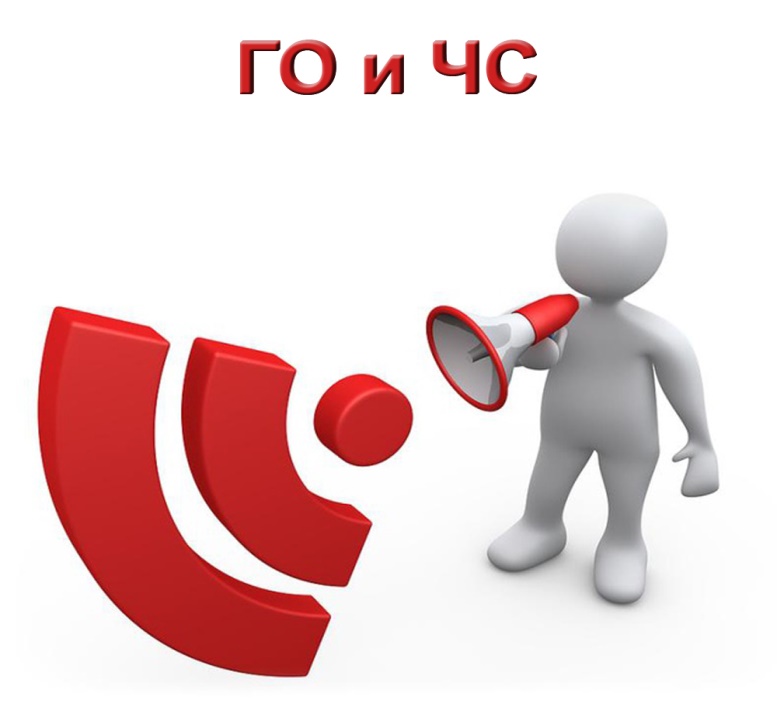 МУНИЦИПАЛЬНАЯ ПРОГРАММА
«ЗАЩИТА НАСЕЛЕНИЯ И ТЕРРИТОРИИ ГОРОДА КОМСОМОЛЬСКА-НА-АМУРЕ ОТ ЧРЕЗВЫЧАЙНЫХ СИТУАЦИЙ, ОБЕСПЕЧЕНИЕ ПОЖАРНОЙ БЕЗОПАСНОСТИ 
И БЕЗОПАСНОСТИ ЛЮДЕЙ НА ВОДНЫХ ОБЪЕКТАХ»
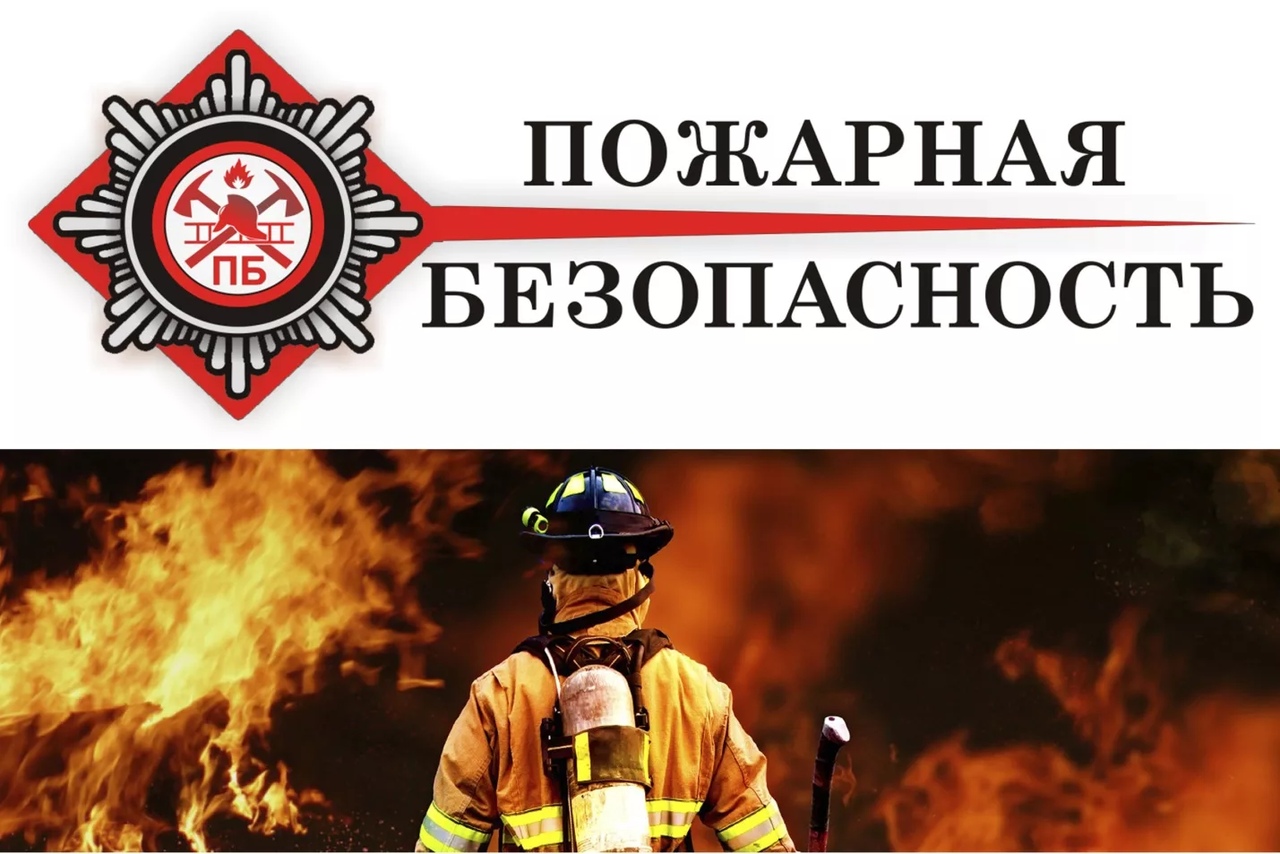 млн рублей
МУНИЦИПАЛЬНАЯ ПРОГРАММА
«ЭНЕРГОСБЕРЕЖЕНИЕ И ПОВЫШЕНИЕ ЭНЕРГЕТИЧЕСКОЙ ЭФФЕКТИВНОСТИ 
В ГОРОДЕ КОМСОМОЛЬСКЕ-НА-АМУРЕ»
Цель муниципальной программы – обеспечение рационального использования энергетических ресурсов за счёт реализации мероприятий по энергосбережению и повышению энергетической эффективности
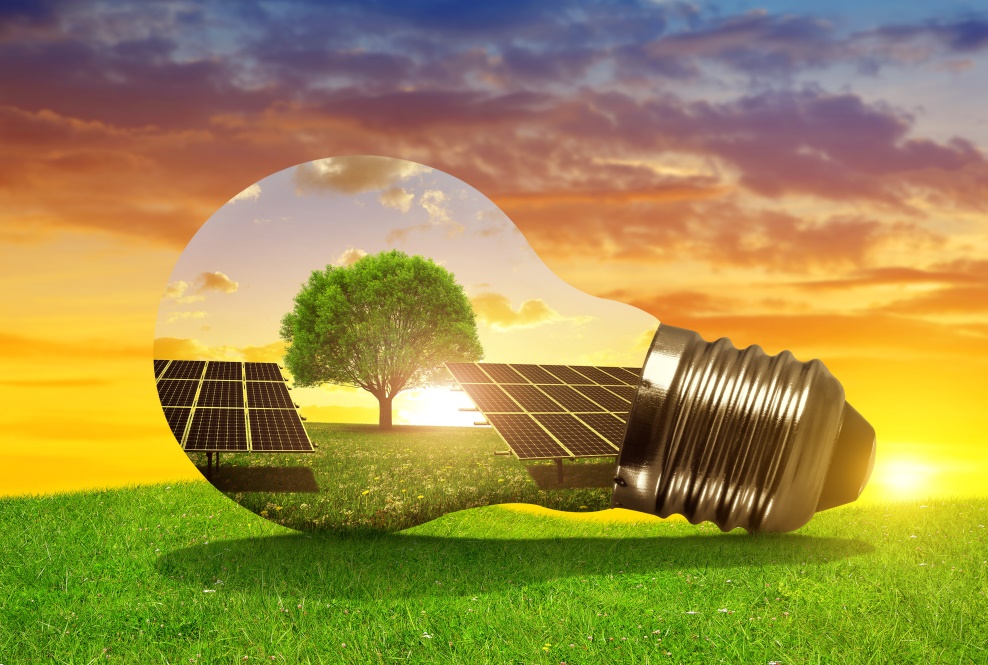 МУНИЦИПАЛЬНАЯ ПРОГРАММА
«ЭНЕРГОСБЕРЕЖЕНИЕ И ПОВЫШЕНИЕ ЭНЕРГЕТИЧЕСКОЙ 
ЭФФЕКТИВНОСТИ В ГОРОДЕ КОМСОМОЛЬСКЕ-НА-АМУРЕ»
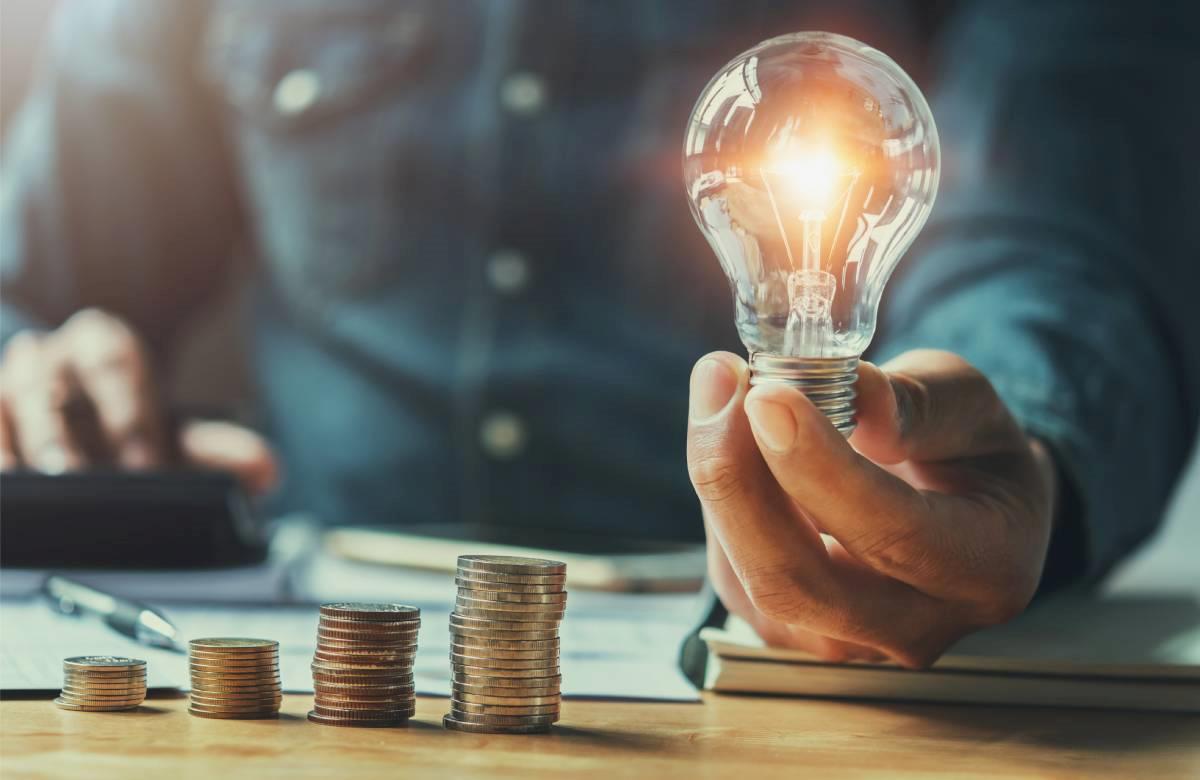 млн рублей
МУНИЦИПАЛЬНАЯ ПРОГРАММА
«УКРЕПЛЕНИЕ ОБЩЕСТВЕННОГО ЗДОРОВЬЯ НАСЕЛЕНИЯ ГОРОДА КОМСОМОЛЬСКЕ-НА-АМУРЕ»
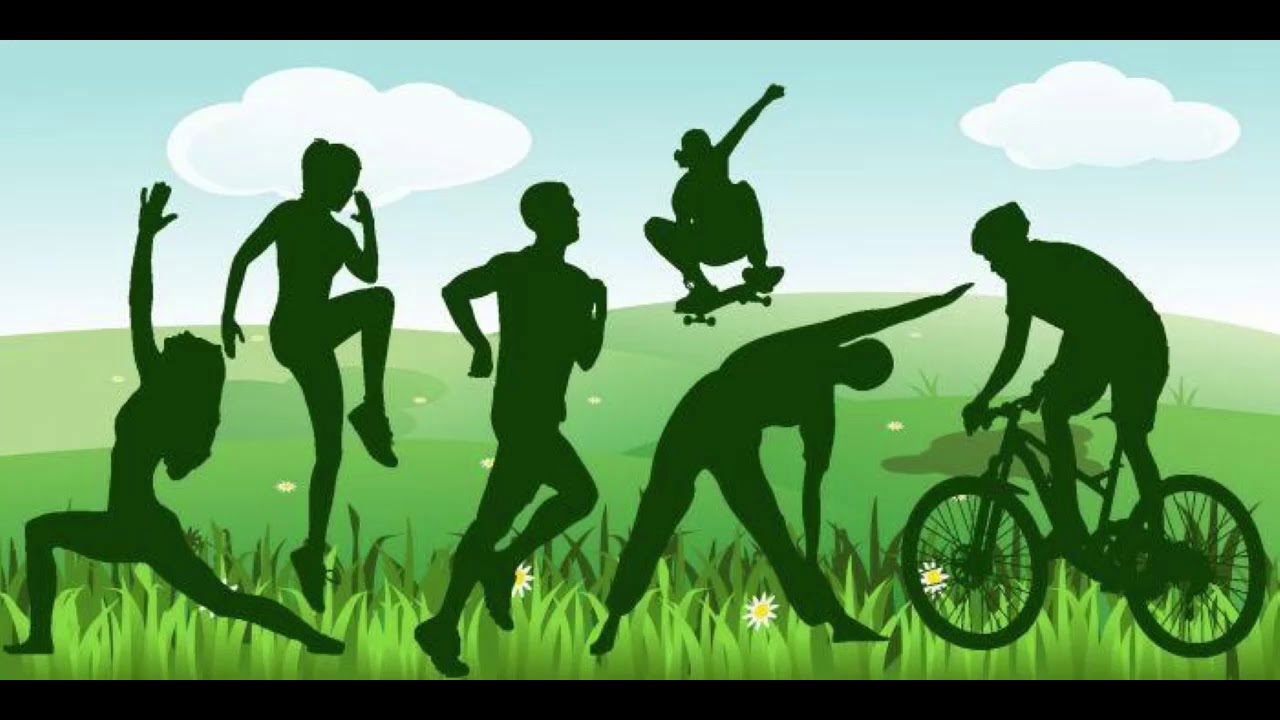 млн рублей
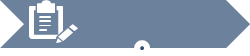 ОБЩЕСТВЕННО  ЗНАЧИМЫЕ  ПРОЕКТЫ
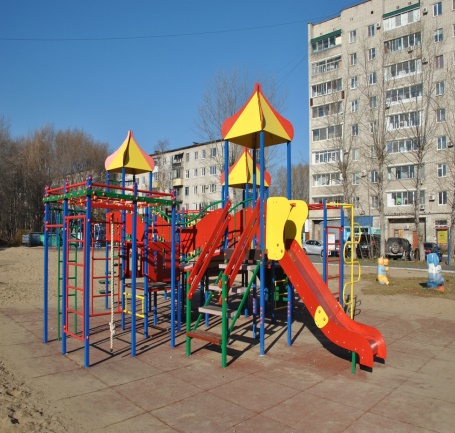 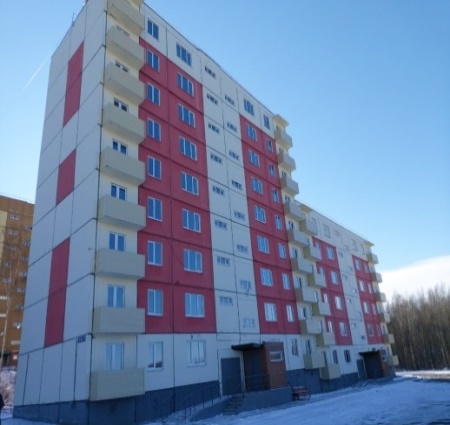 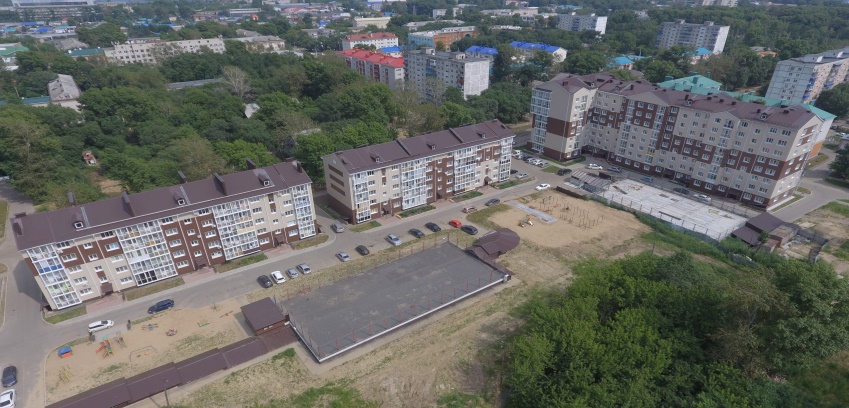 млн рублей
РАСХОДЫ НА РЕАЛИЗАЦИЮ НАЦИОНАЛЬНЫХ ПРОЕКТОВ              В 2025-2027 ГОДАХ
Безопасные и качественные
              дороги
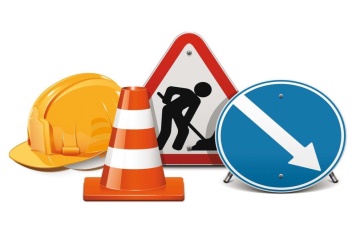 Предусмотрено на ремонт  8-и дорог протяжённостью 8,49 километра в сумме 303 млн. рублей,  из них  300 млн. рублей  за счёт межбюджетных трансфертов  и 3 млн. рублей за счёт средств местного бюджета
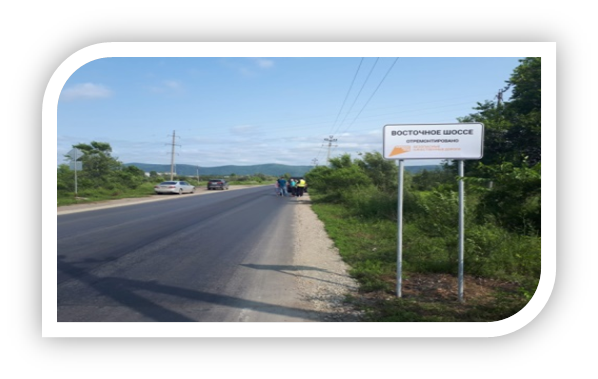 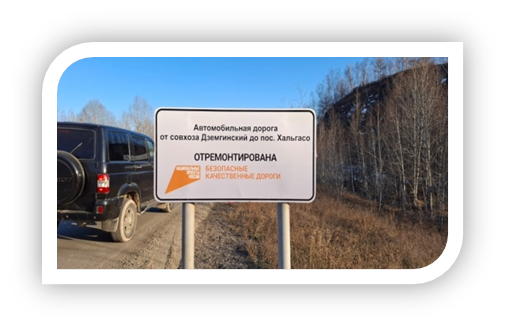 ТЫС. КМ²
ВВОД В ЭКСПЛУАТАЦИЮ ЖИЛЫХ ПОМЕЩЕНИЙ ОБЩЕЙ ПЛОЩАДИ (ТЫС. КМ²)
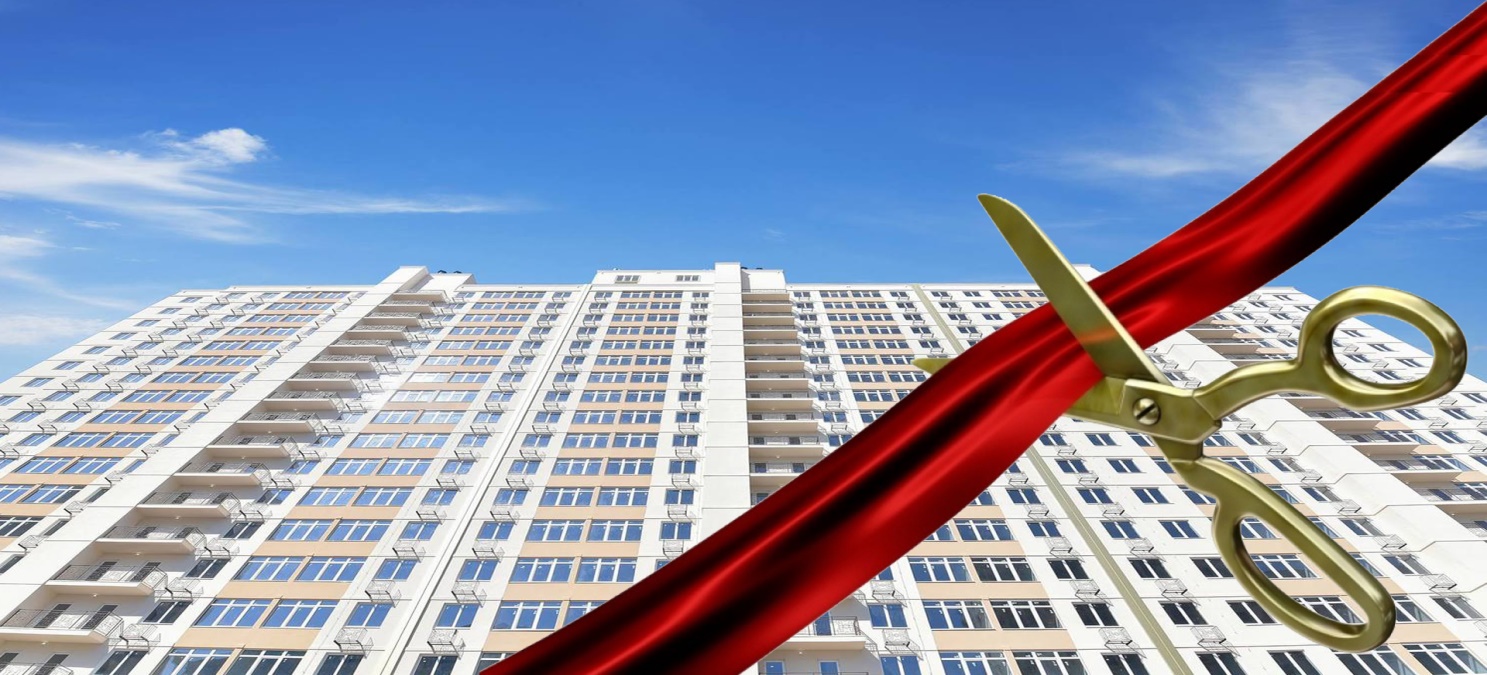 млн рублей
РАСХОДЫ НА ТЕКУЩЕЕ СОДЕРЖАНИЕ УЛИЧНО -ДОРОЖНОЙ СЕТИ
 (ЯМОЧНЫЙ И ГРАВИЙНЫЙ РЕМОНТ ДОРОГ) 
 В 2025-2027 ГОДАХ
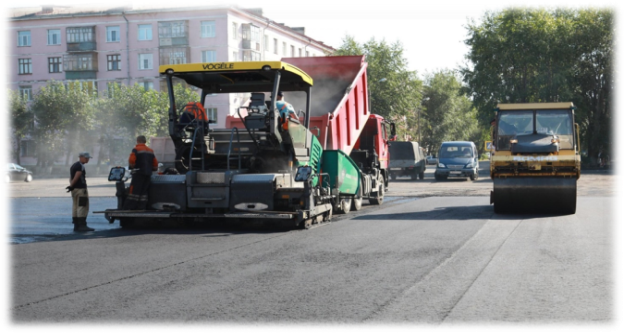 Предусмотрено на уборку дорог, содержание ливневой канализации, ремонт гравийных дорог, проезды
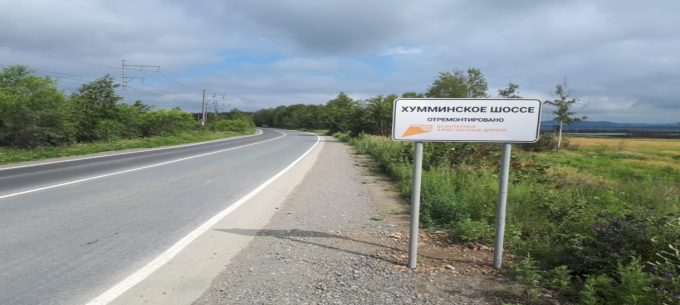 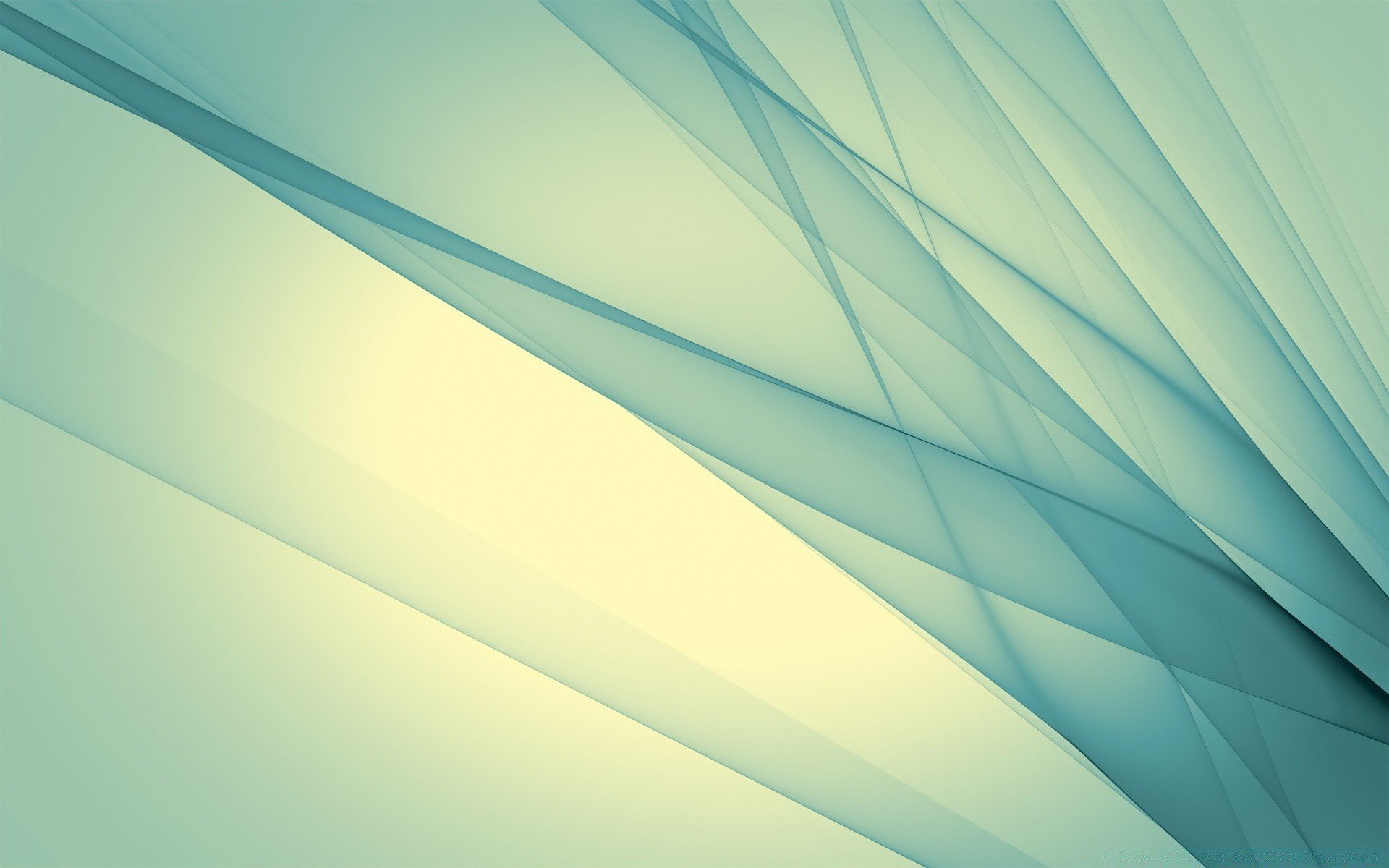 ОБЩЕСТВЕННЫЙ СОВЕТ ПРИ АДМИНИСТРАЦИИ ГОРОДА КОМСОМОЛЬСКА –НА-АМУРЕ
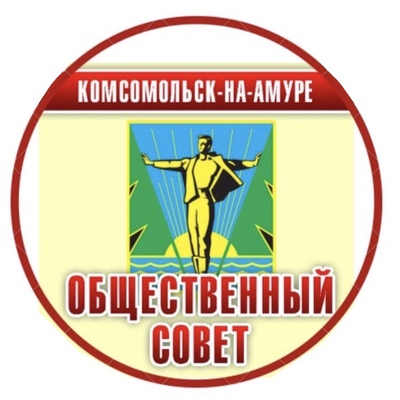 Общественный совет города Комсомольска-на-Амуре обеспечивает взаимодействие граждан с органами власти на территории города Комсомольска-на-Амуре.
Члены общественного совета работают с администрацией города Комсомольска-на-Амуре, Комсомольской –на-Амуре городской Думой по вопросам относящимся к полномочиям городского округа. Активно участвуют в встречах с руководителями предприятий, организаций и учреждений города Комсомольска-на-Амуре,  населением, приёмах граждан, принимают  участие в заседаниях коллегии при главе города Комсомольска-на-Амуре, заседаниях Комсомольской-на-Амуре городской Думы.
71
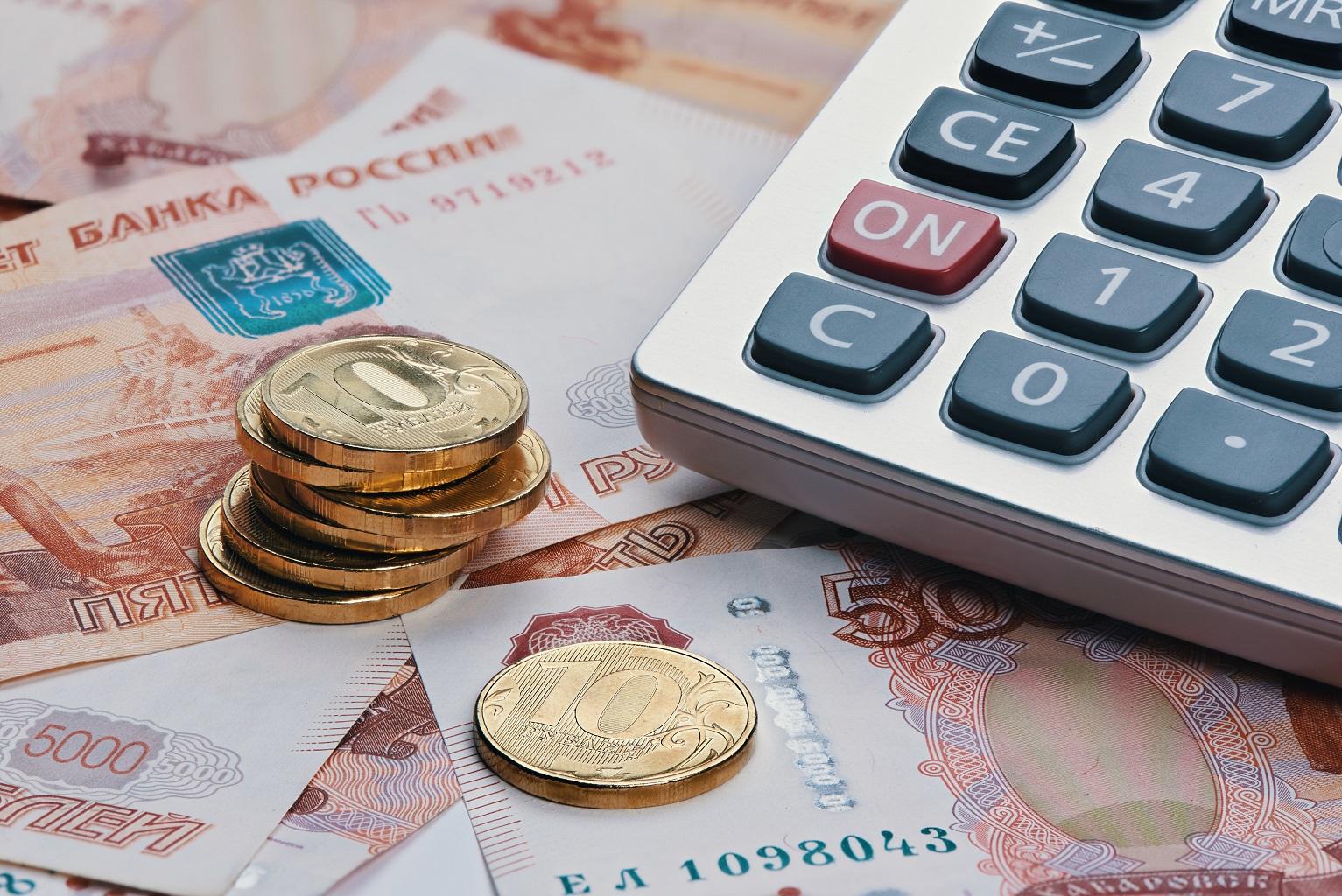 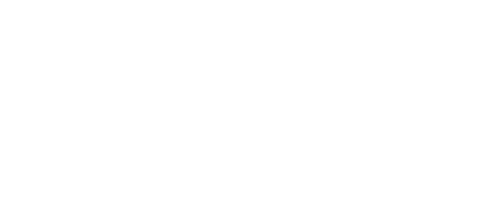 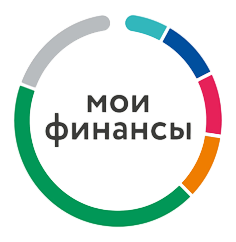 ПЯТЬ СОВЕТОВ ФИНАНСОВОЙ ГРАМОТНОСТИ
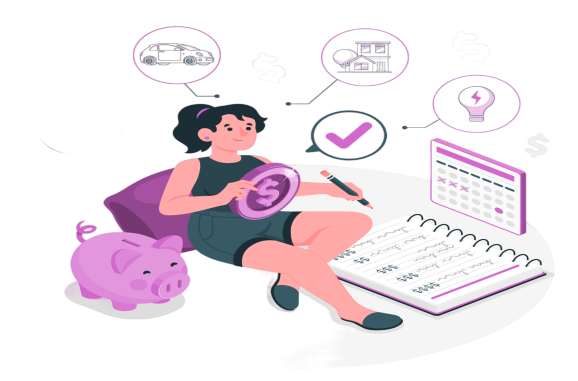 1. ПЛАНИРУЙ СВОИ ДОХОДЫ И РАСХОДЫ
Составь личный финансовый план. Это важно, что бы упорядочить свои цели, оптимизировать доходы и расходы во времени.
2. СТАРАЙСЯ ИЗБЕГАТЬ ДОЛГОВ
Перед тем как воспользоваться заёмными средствами, задай себе несколько важных вопросов:
действительно ли мне так нужна эта вещь в кредит, во сколько мне обойдётся этот кредит/займ, могу ли я себе это позволить?
3. СБЕРЕГАЙ
У каждого человека в жизни могут возникнуть непредвиденные обстоятельства -от простых житейских сложностей (сломалась машина) и до более серьёзных ситуаций (человек может лишиться работы, потерять работоспособность). Что бы быть готовым к преодолению жизненных трудностей, нужно подушка безопасности
4. СРАВНИВАЙ 
При выборе финансовой услуги сравни предложения различных финансовых учреждений, изучи условия нескольких аналогичных финансовых институтов, выбери наиболее оптимальный, соответствующий твоим ожиданиям вариант.
5. ОЦЕНИВАЙ РИСКИ
При принятии финансового решения следует всегда помнить о личностной ответственности. По отношению ко всем финансовым инструментам: чем выше доходность, тем выше риск.
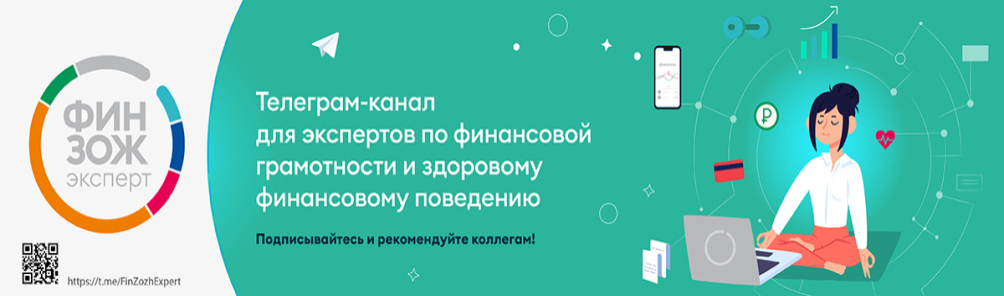 72
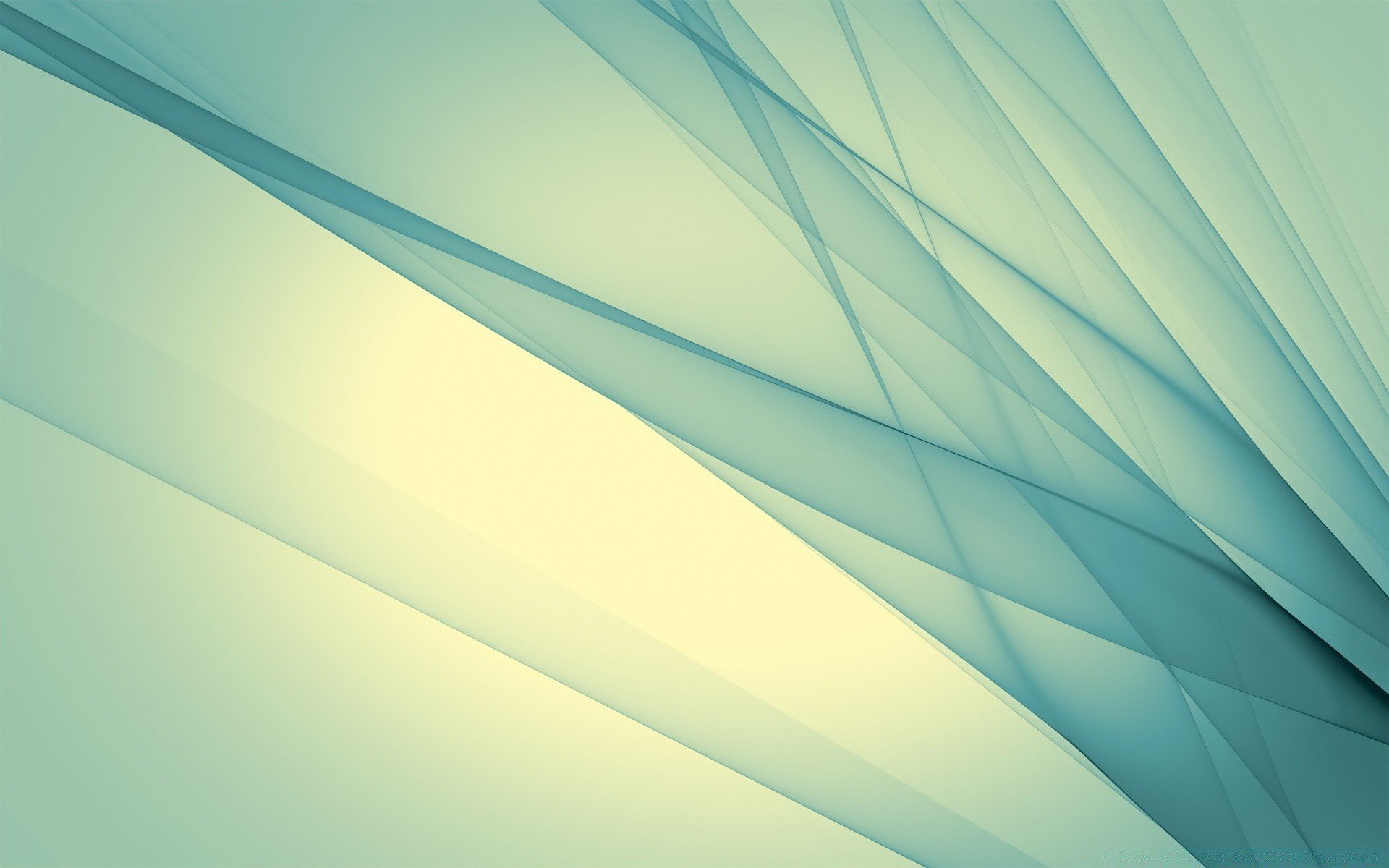 УЧАСТИЕ ФИНАНСОВОГО УПРАВЛЕНИЯ АДМИНИСТРАЦИИ ГОРОДА КОМСОМОЛЬСКА-НА-АМУРЕ 
 ХАБАРОВСКОГО КРАЯ В ЕЖЕГОДНОМ КОНКУРСЕ
КРАЕВОЙ КОНКУРС ПО ПРЕДОСТАВЛЕНИЮ БЮДЖЕТА ДЛЯ ГРАЖДАН
 В 2024 ГОДУ
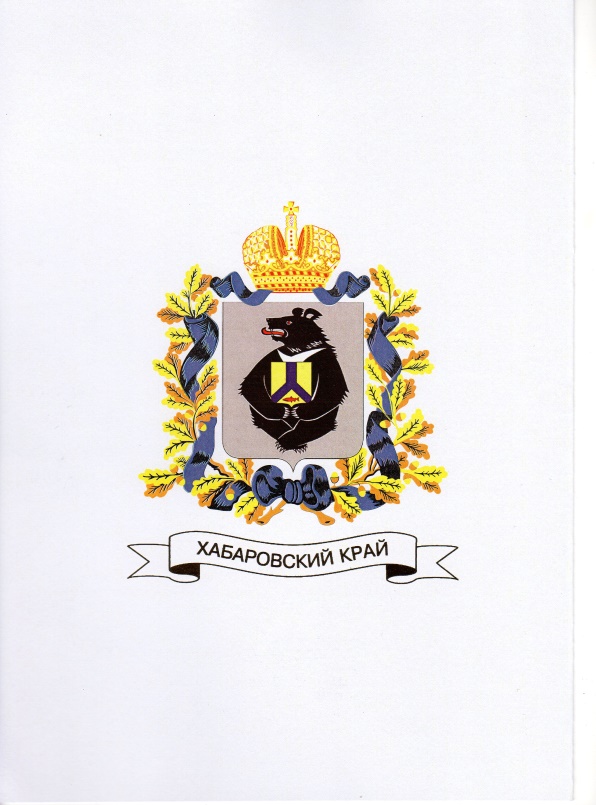 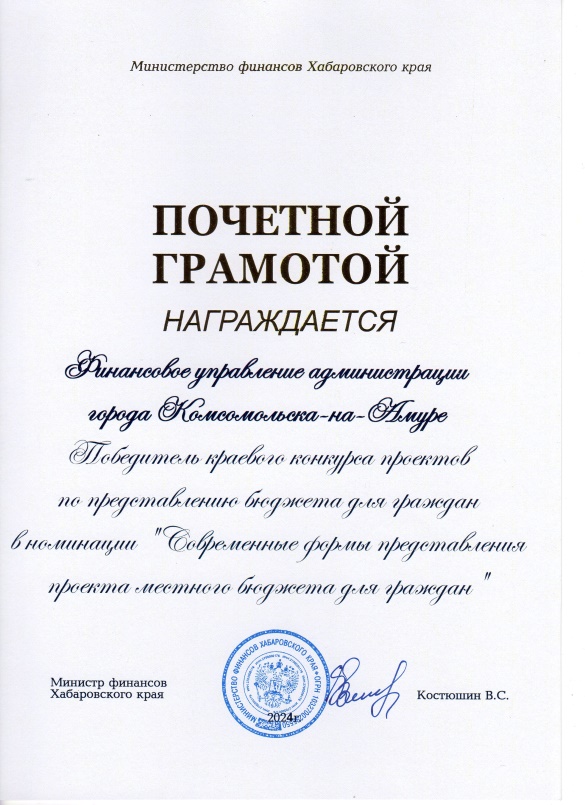 ПОБЕДИТЕЛЬ  
В НОМИНАЦИИ «СОВРЕМЕННЫЕ ФОРМЫ ПРЕДОСТАВЛЕНИЯ ПРОЕКТА МЕСТНОГО БЮДЖЕТА ДЛЯ ГРАЖДАН»
73
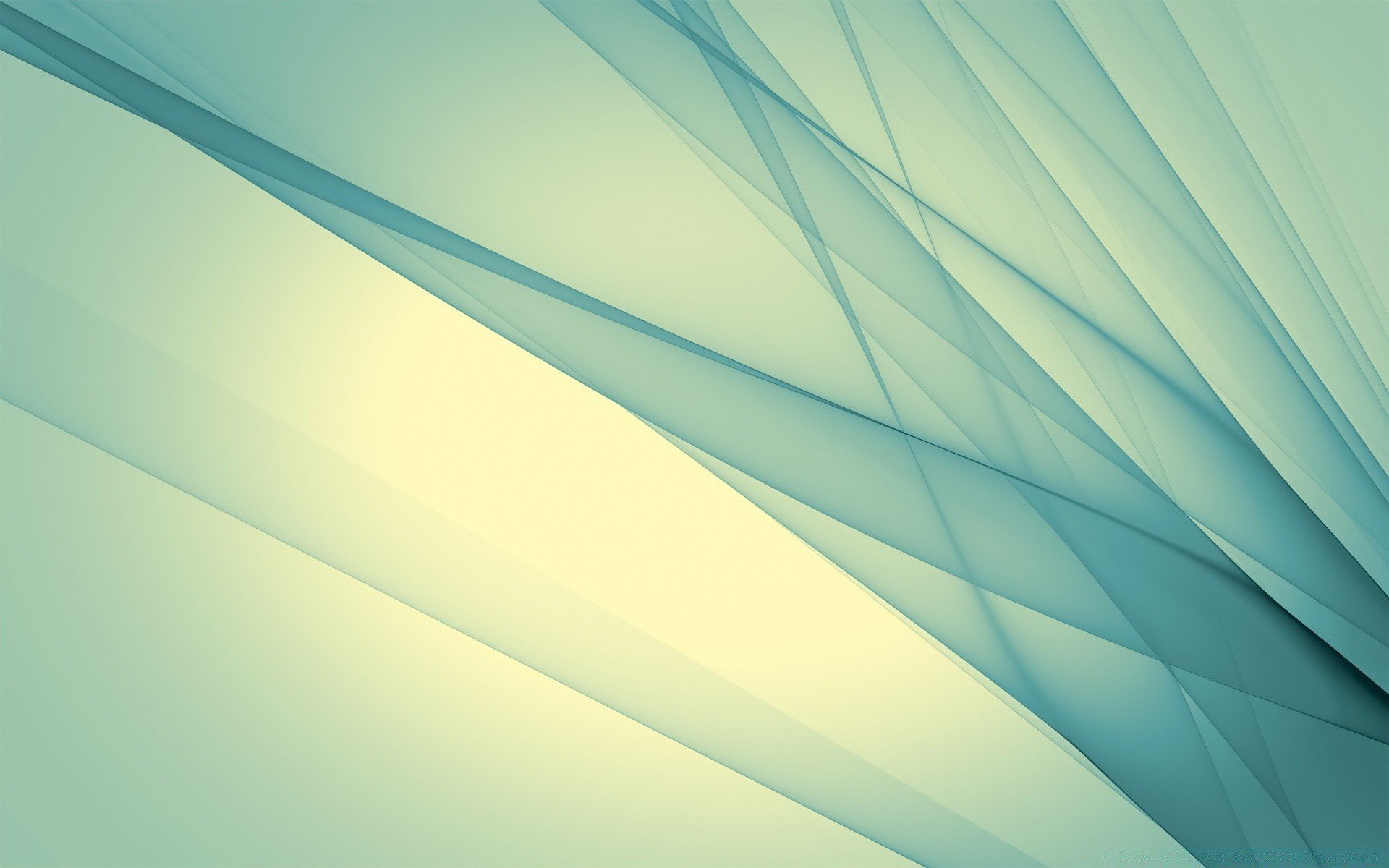 УЧАСТИЕ  ГОРОДА  КОМСОМОЛЬСКА-НА-АМУРЕ  В ЕЖЕГОДНОМ КОНКУРСЕ
XVII ВСЕРОССИЙСКИЙ КОНКУРС «ЛУЧШЕЕ МУНИЦИПАЛЬНОЕ ОБРАЗОВАНИЕ РОССИИ В СФЕРЕ УПРАВЛЕНИЯ ОБЩЕСТВЕННЫМИ ФИНАНСАМИ»  В 2024 ГОДУ
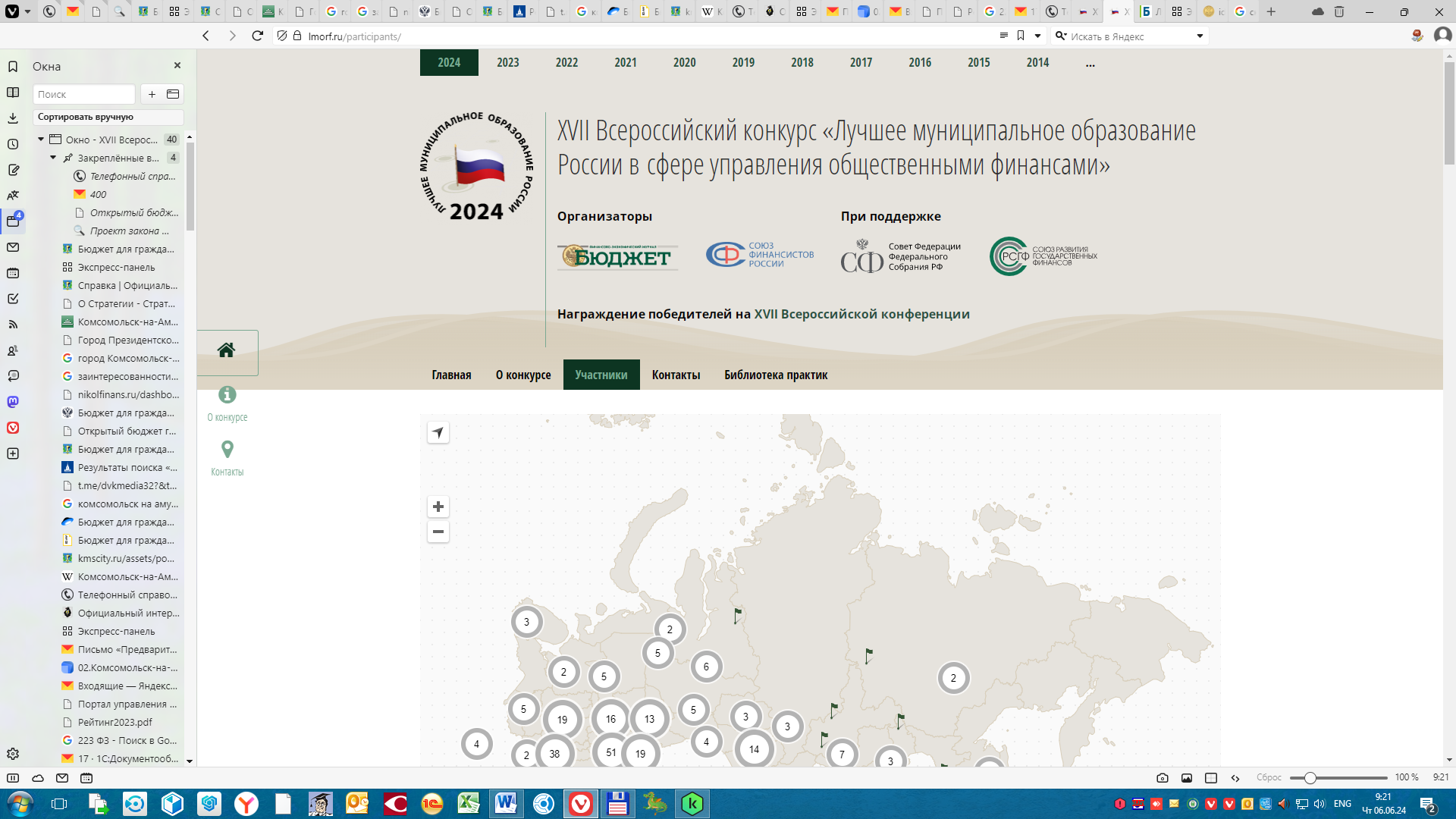 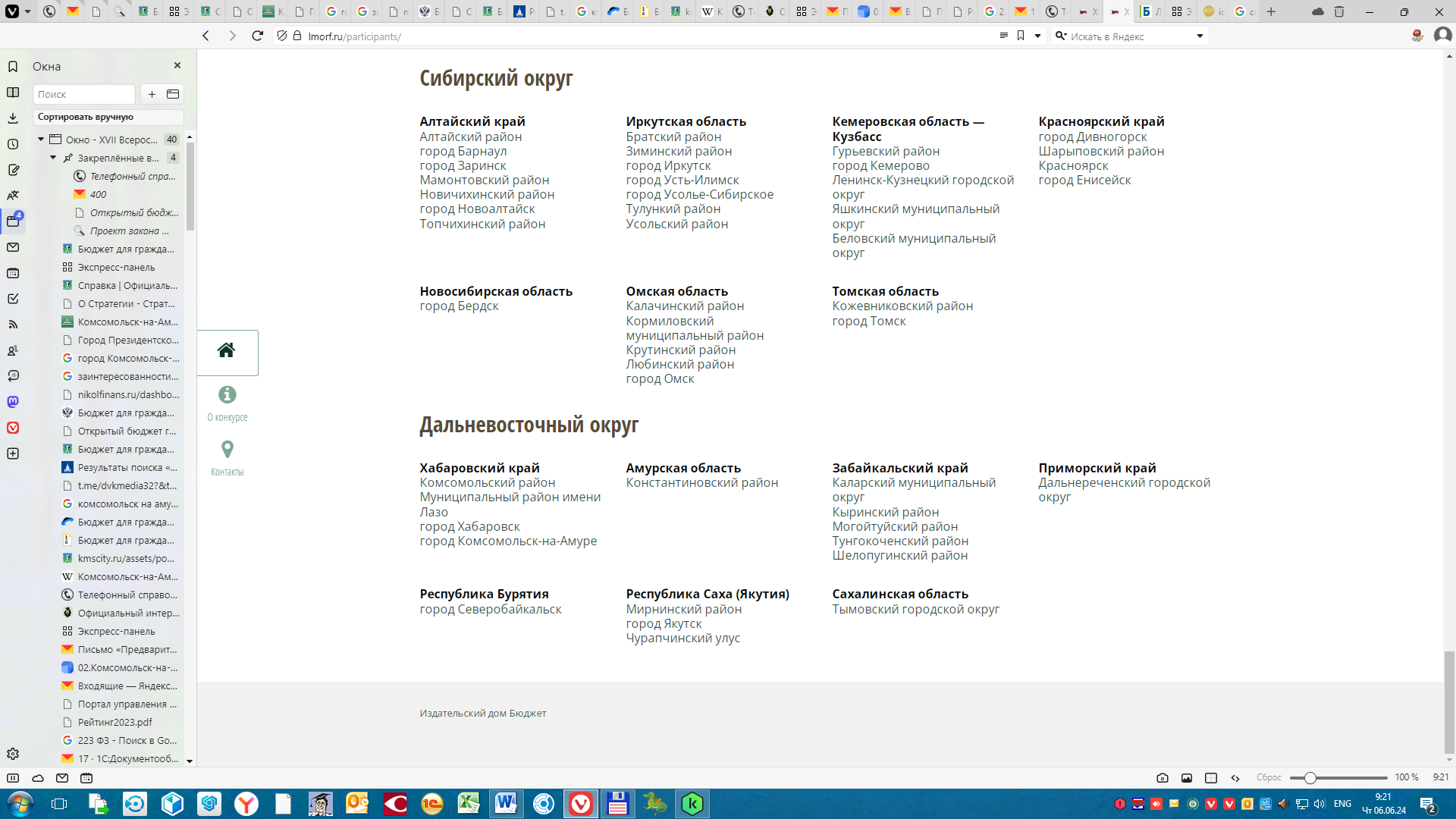 74
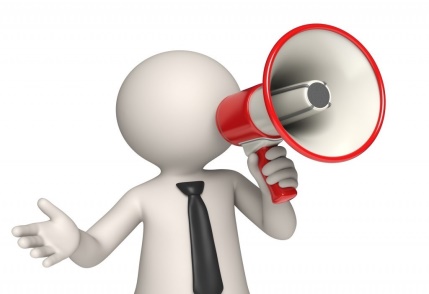 ПУБЛИЧНЫЕ СЛУШАНИЯ 
ПО ПРОЕКТУ  БЮДЖЕТА  ГОРОДА  КОМСОМОЛЬСКА-НА-АМУРЕ 
НА  2025  ГОД  И  ПЛАНОВЫЙ  ПЕРИОД  2026  И  2027  ГОДОВ
В соответствии с  постановлением главы города Комсомольска-на-Амуре от 23 октября 2024 года № 162 «О назначении публичных слушаний по проекту решения Комсомольской-на-Амуре городской Думы «О бюджете города Комсомольска-на-Амуре на 2025 год и на плановый период 2026 и 2027 годов», с 25 октября 2024 года по 8 ноября 2024 года проводились публичные слушания по проекту решения Комсомольской-на-Амуре городской Думы «О местном бюджете на 2025 год и на плановый период 2026 и 2027 годов».
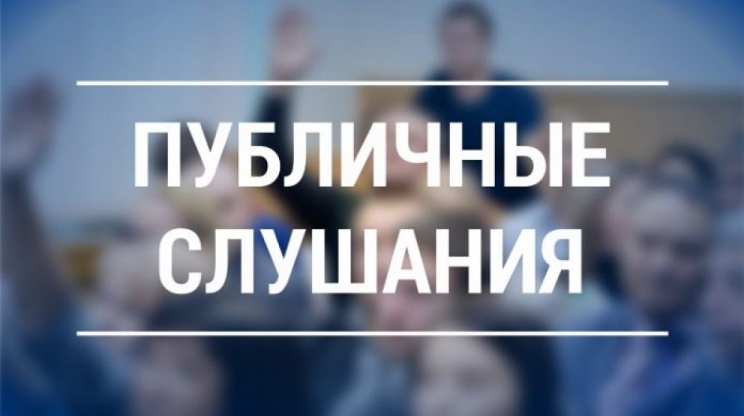 В соответствии с решением Комсомольской-на-Амуре городской Думы от 6 ноября 2019 года № 114 «Об утверждении порядка организации и проведения публичных слушаний, общественных обсуждений на территории города Комсомольска-на-Амуре», в течение 15 дней со дня опубликования проекта решения Комсомольской-на-Амуре городской Думы «О бюджете города Комсомольск-на-Амуре на 2025 год и на плановый период 2026 и 2027 годов» в газете «Дальневосточный Комсомольск», от населения принимались предложения и замечания по двум заранее  утвержденным формам:
           в письменном виде – в Финансовом управлении администрации города Комсомольска-на-Амуре  Хабаровского края (ул. Кирова, д. 41), 6 этаж, кабинет № 2, с 9:00 до 18:00;
           в электронном формате – по адресу: gorfo1@yandex.ru.
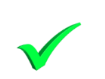 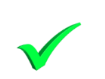 75
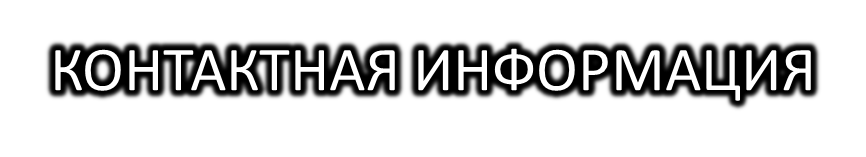 76